Щодо ефективності обміну інформацією електронними засобами звязку
Кононенко О.Є.,
начальник відділу нормативності та якості
освіти управління освіти і науки 
Департаменту науки і освіти
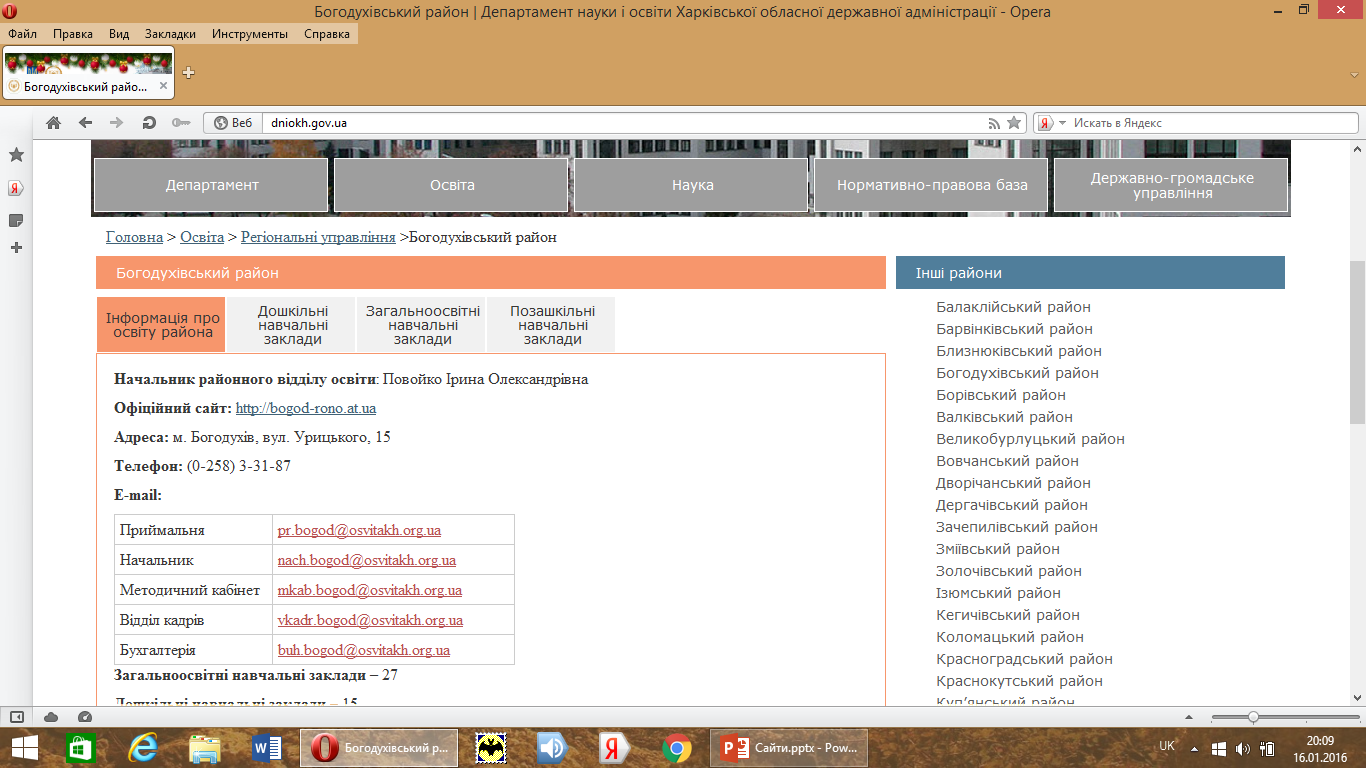 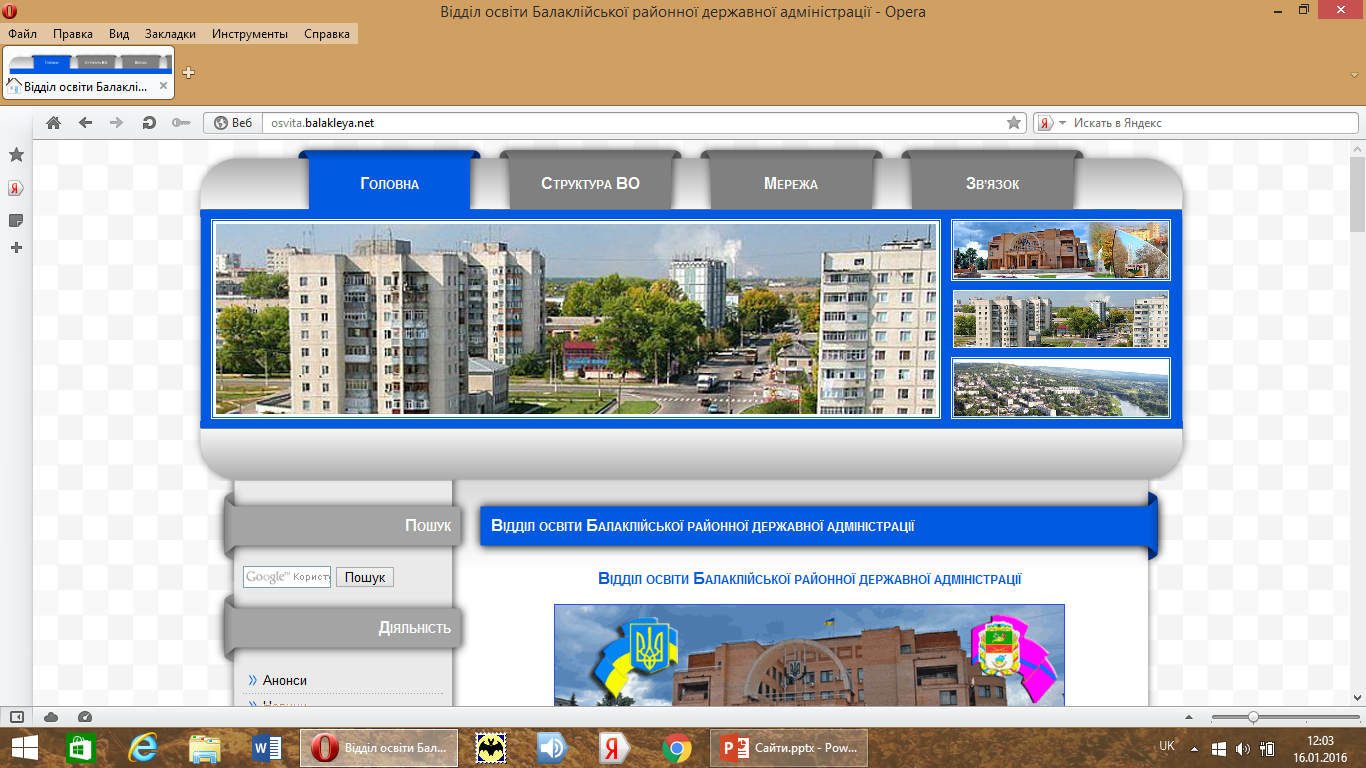 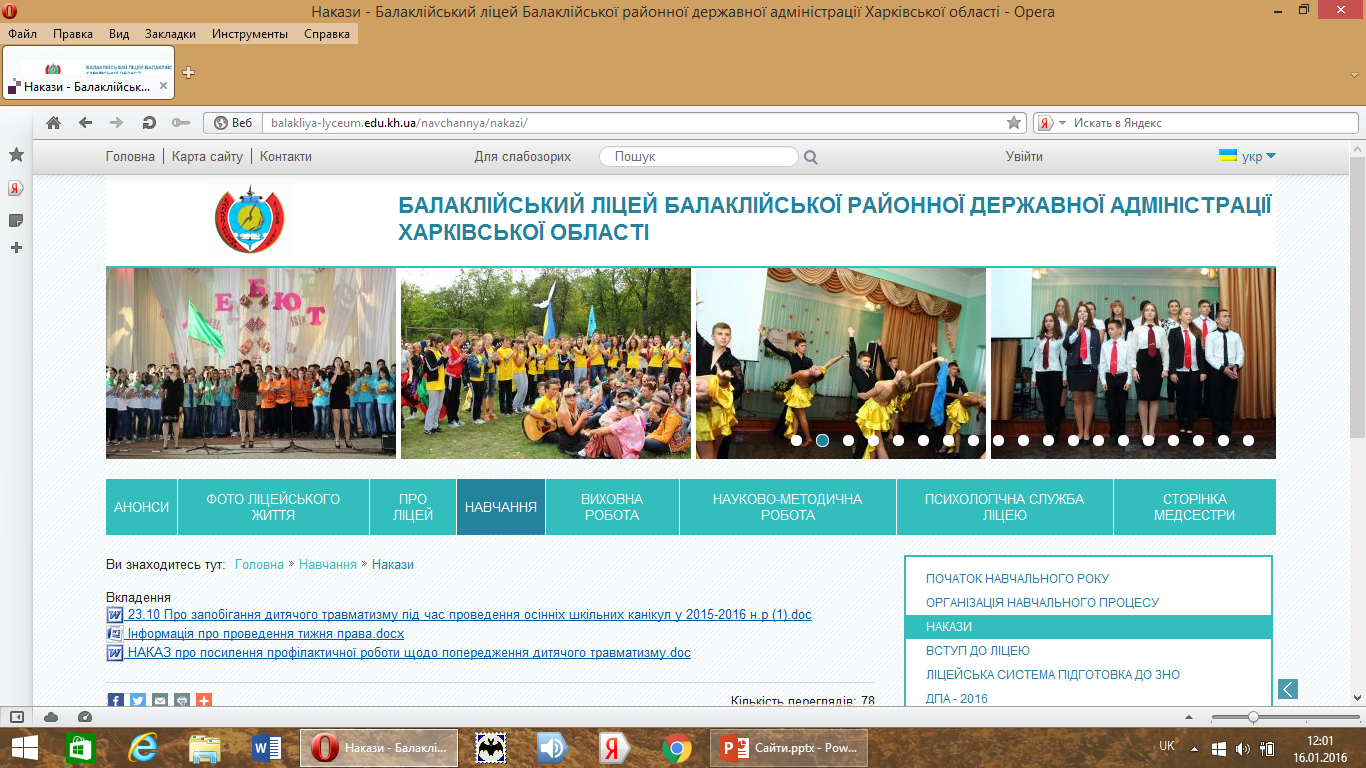 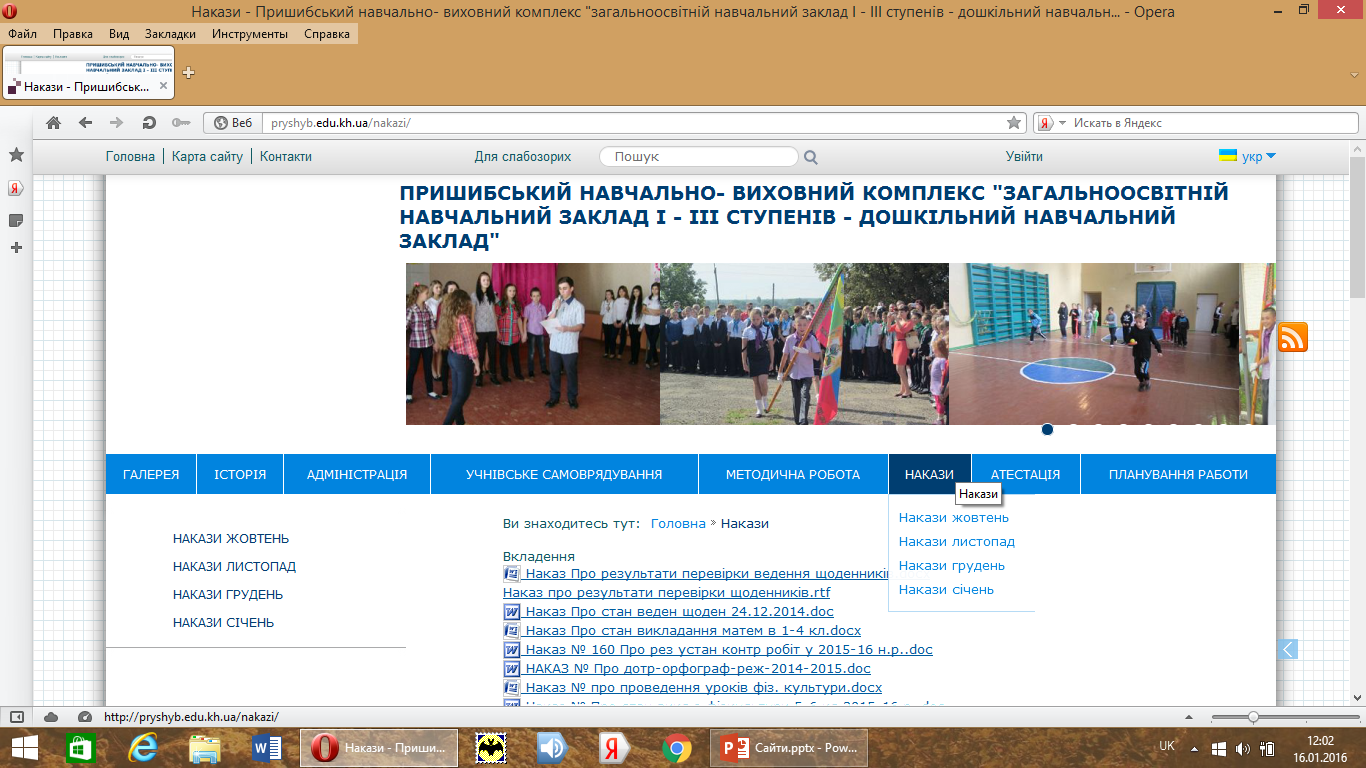 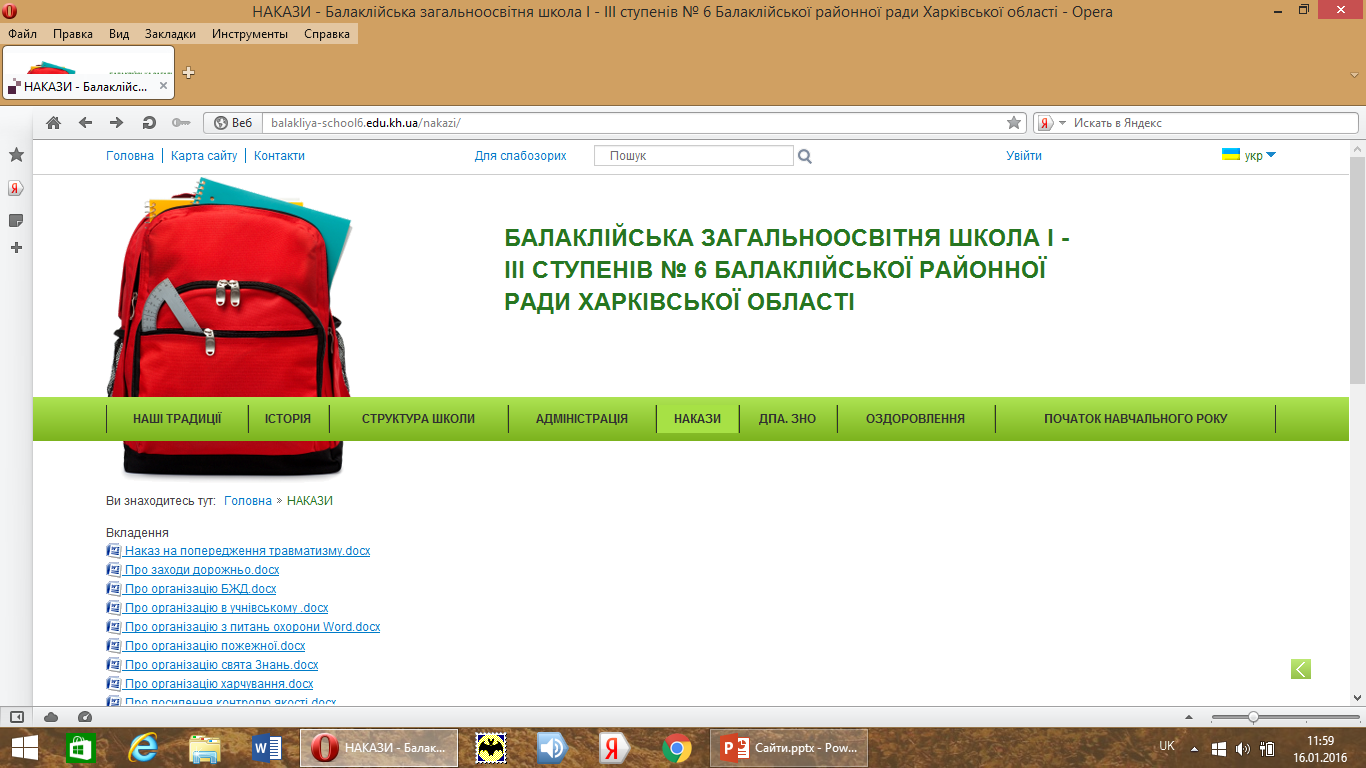 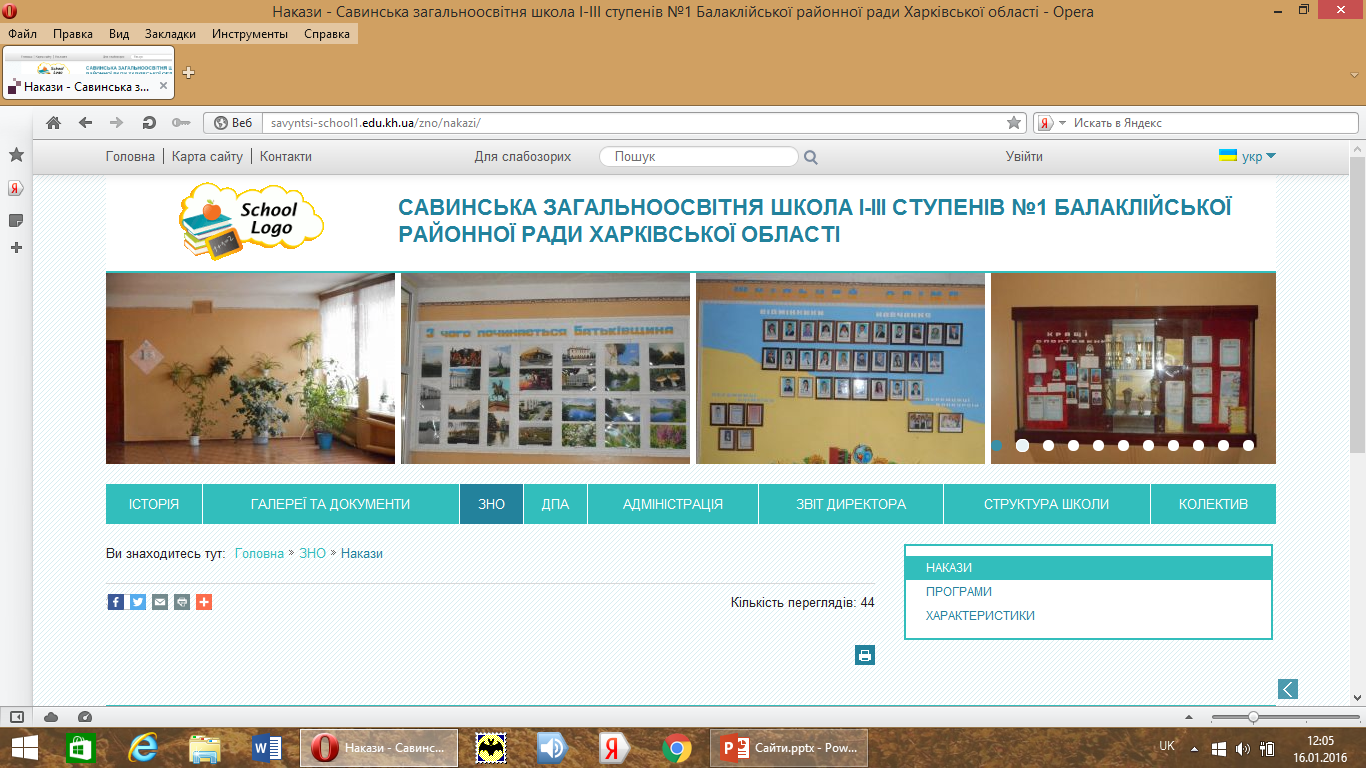 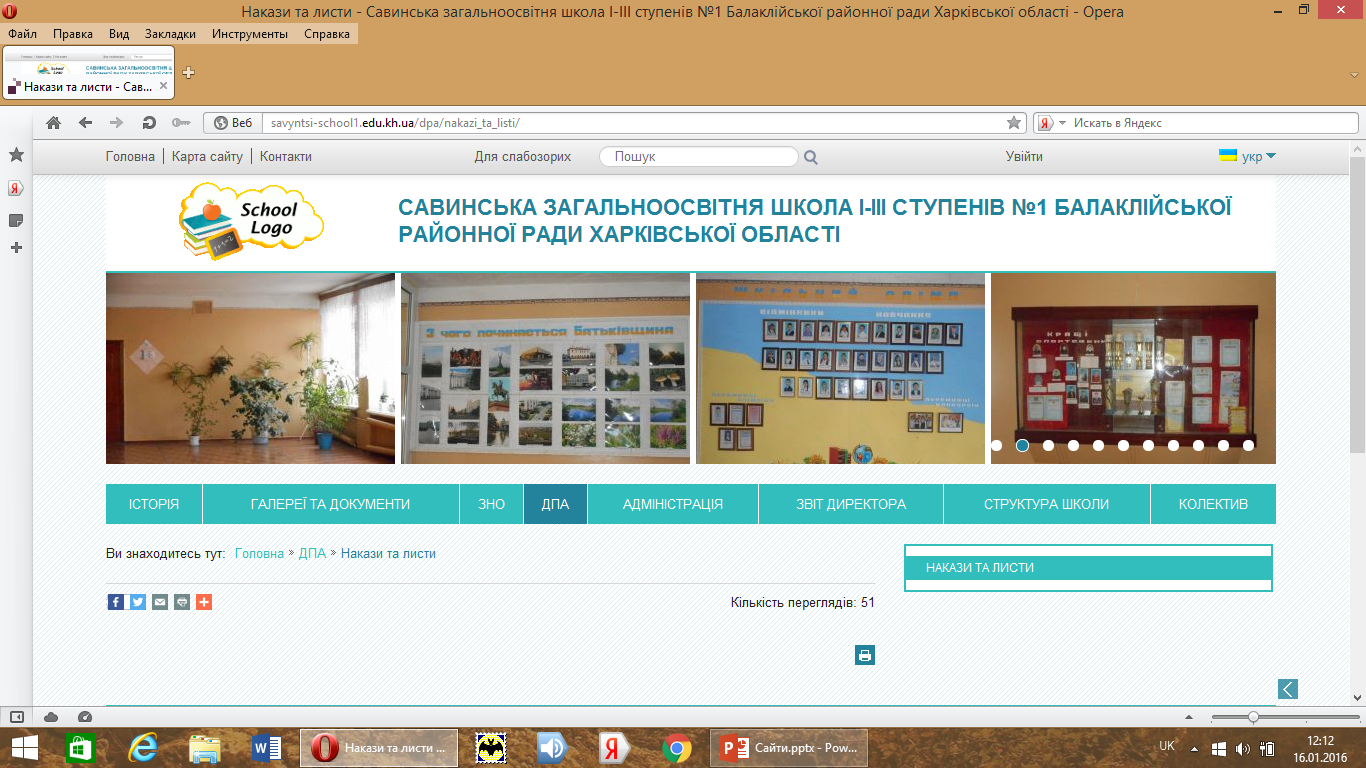 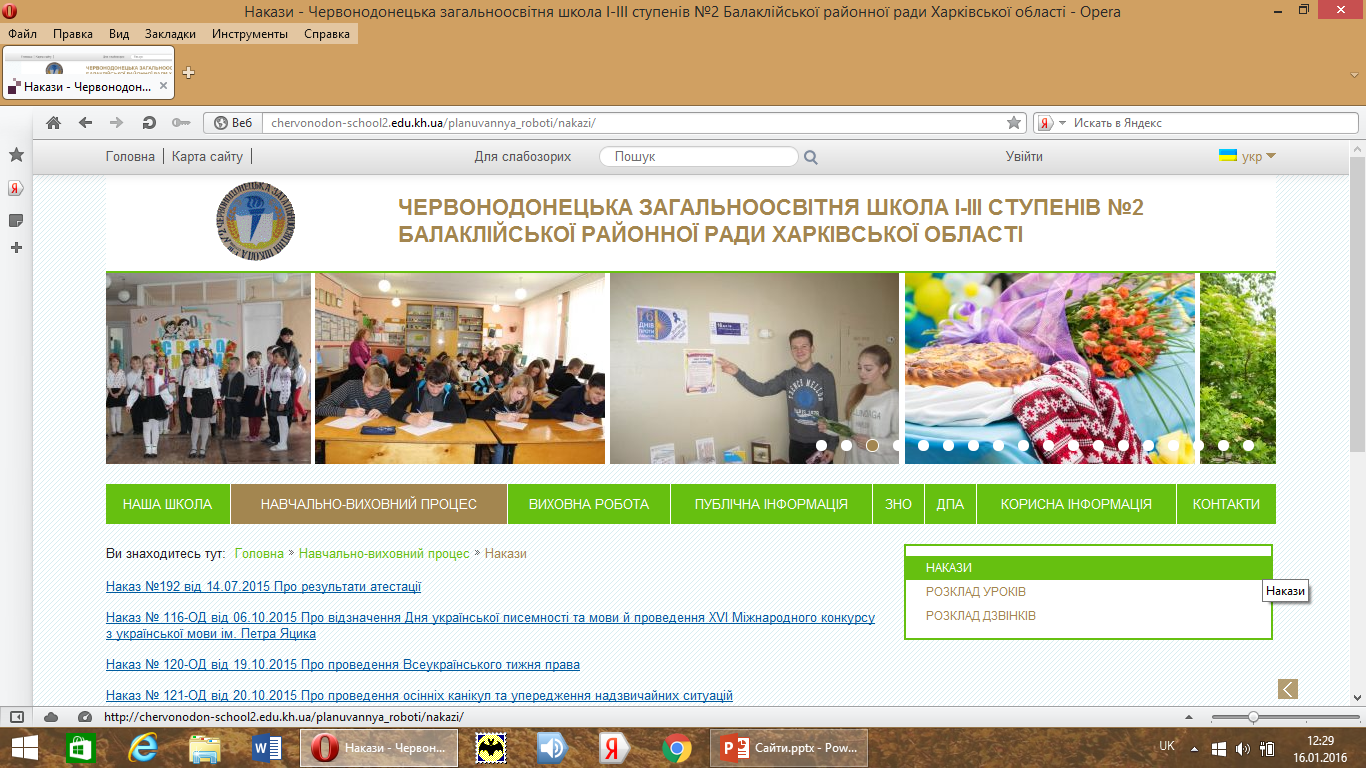 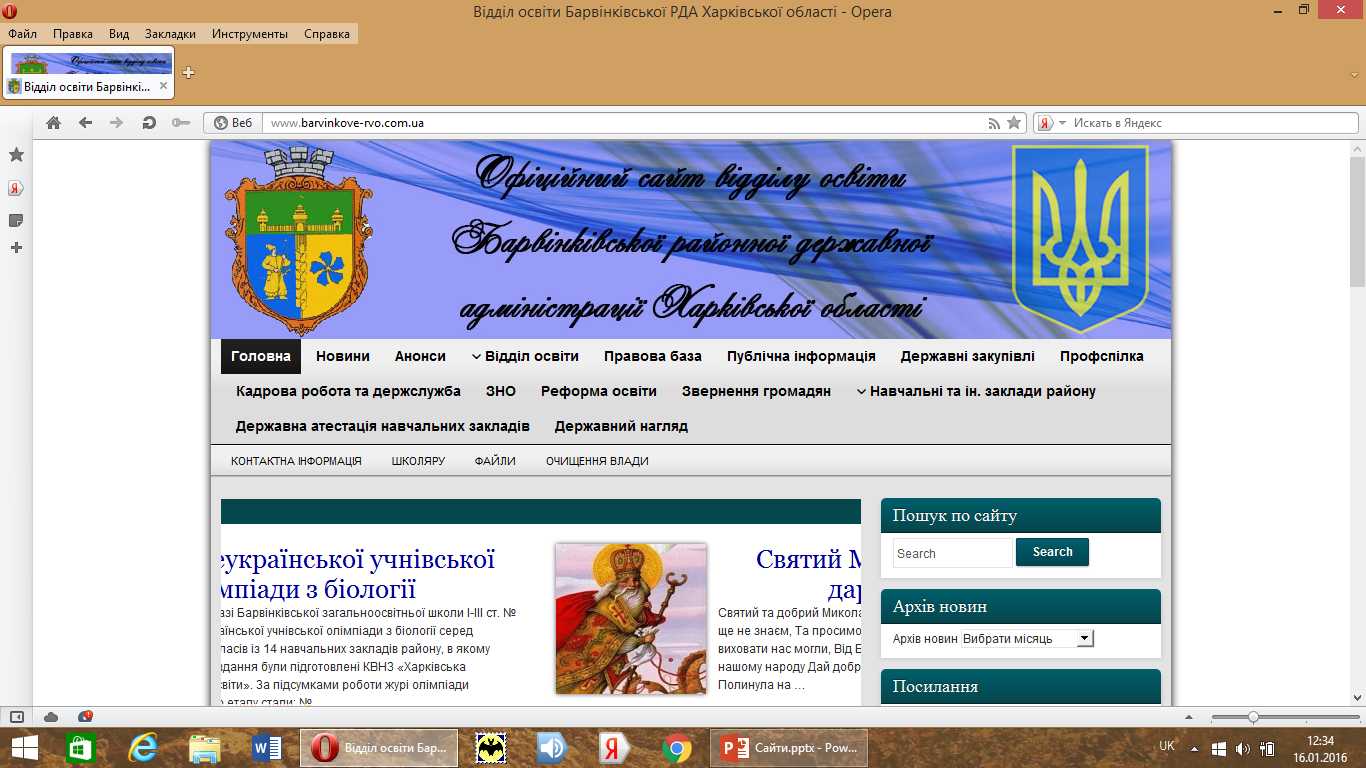 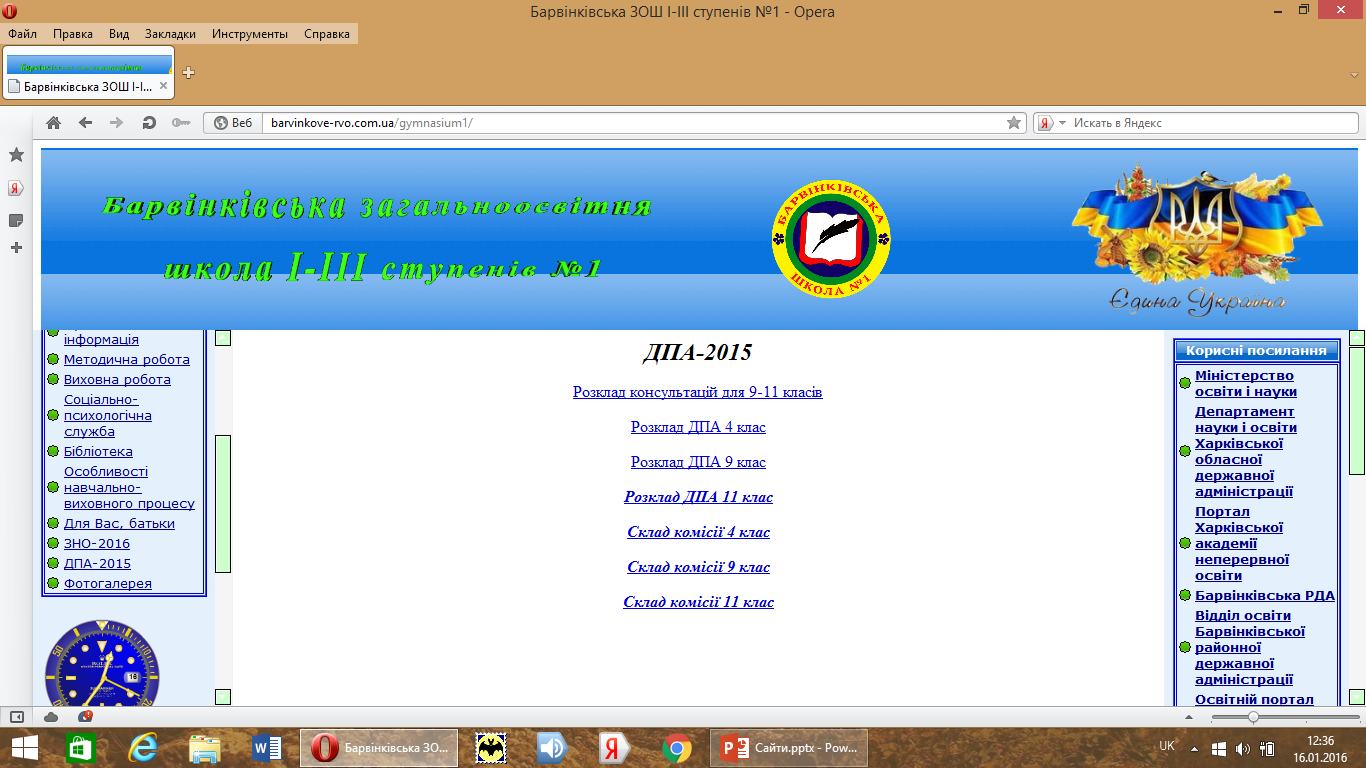 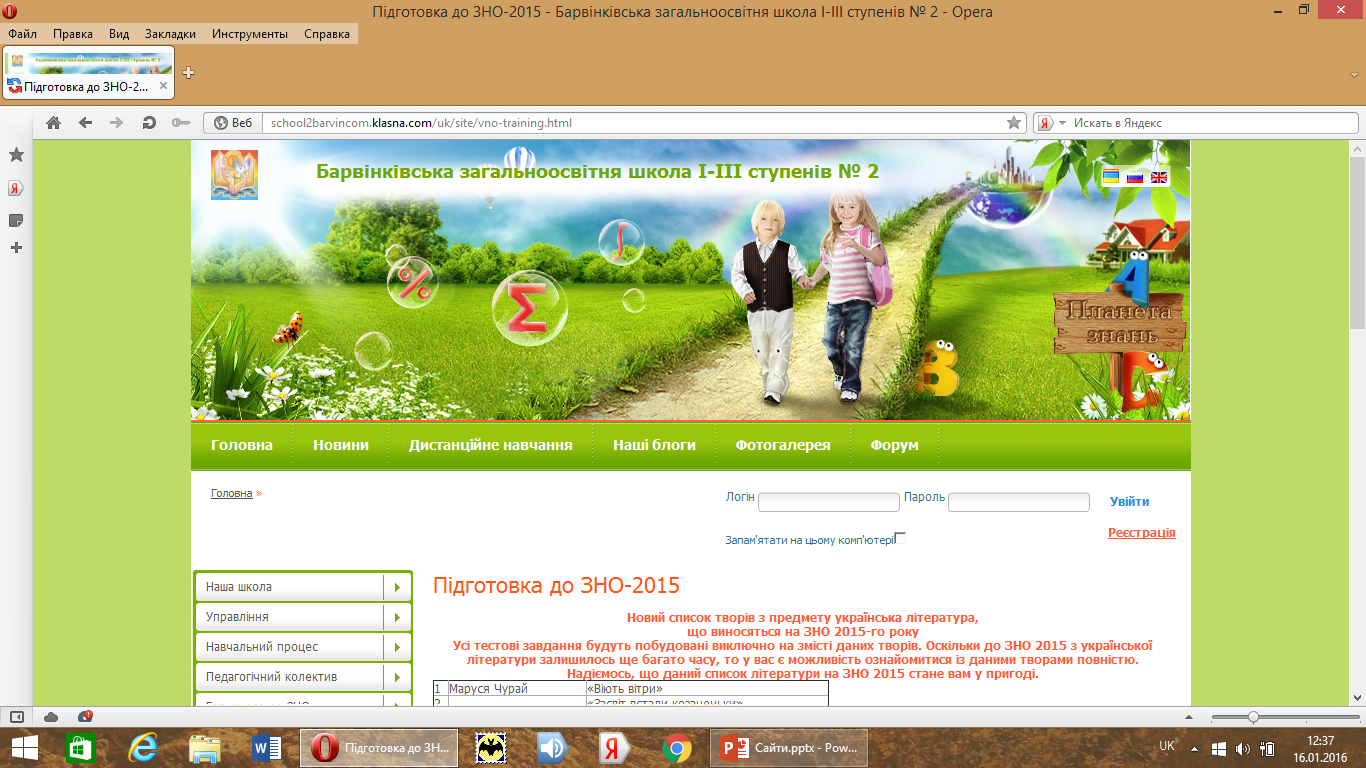 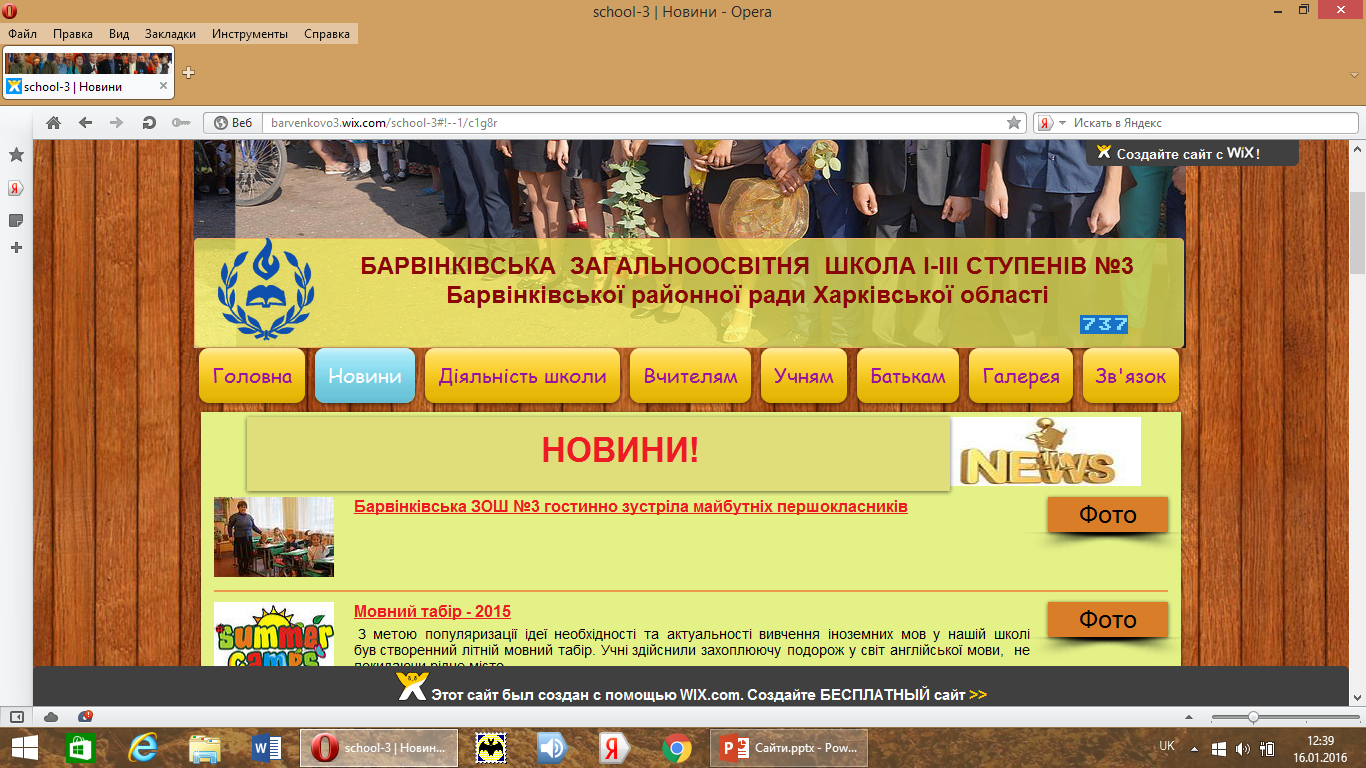 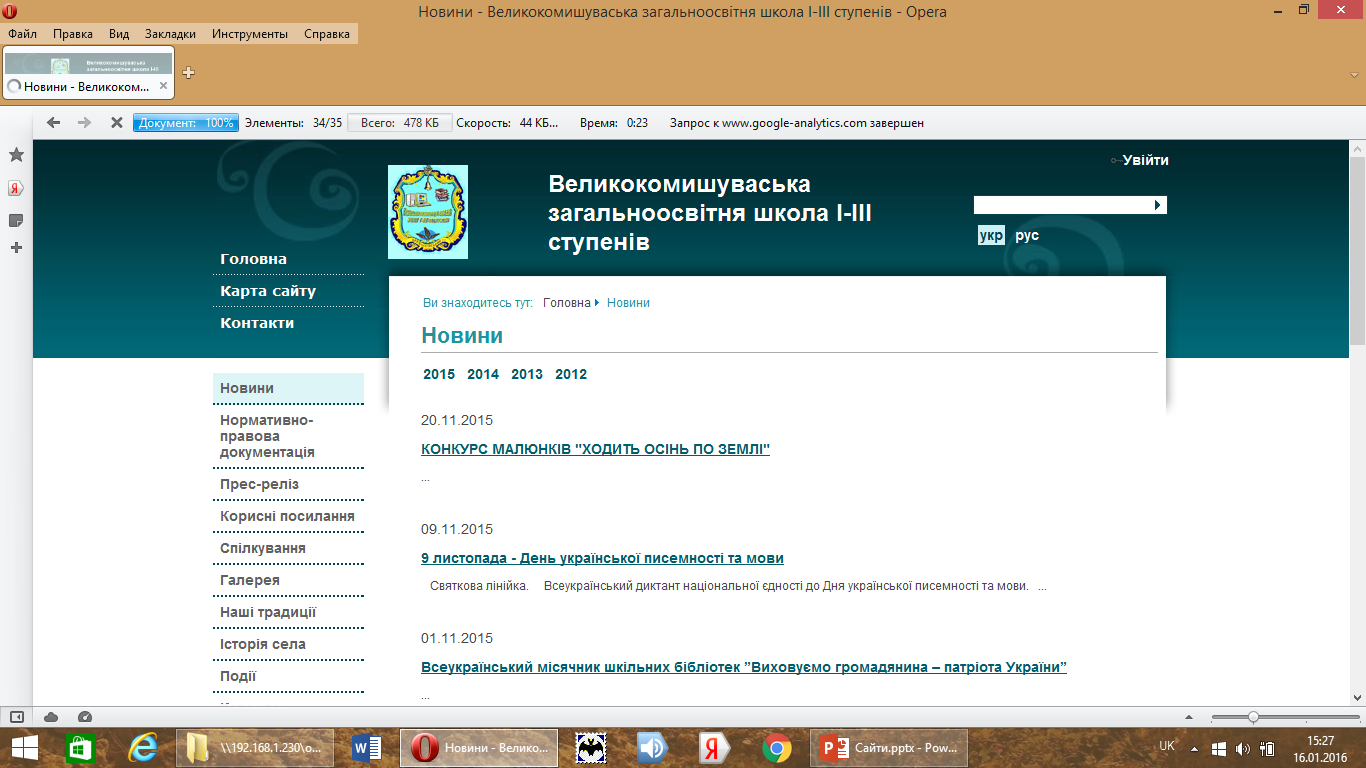 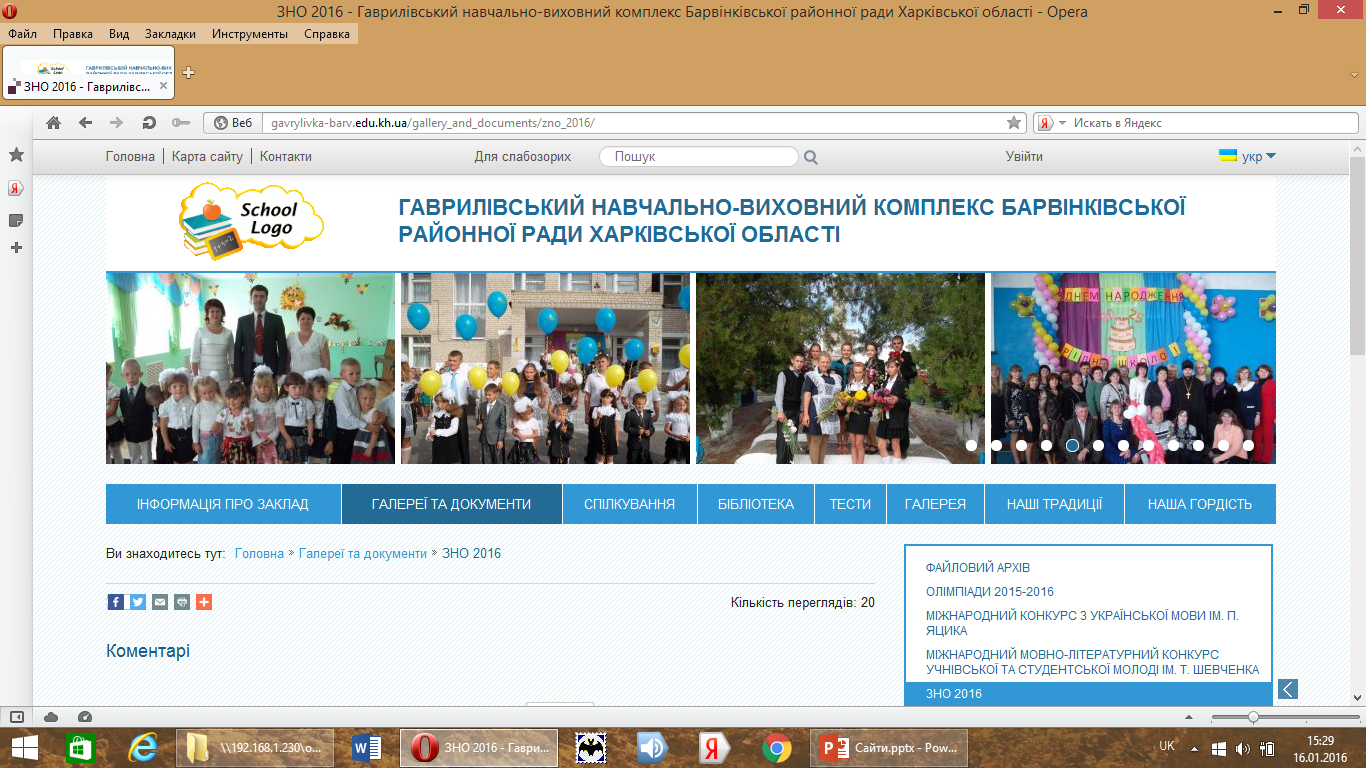 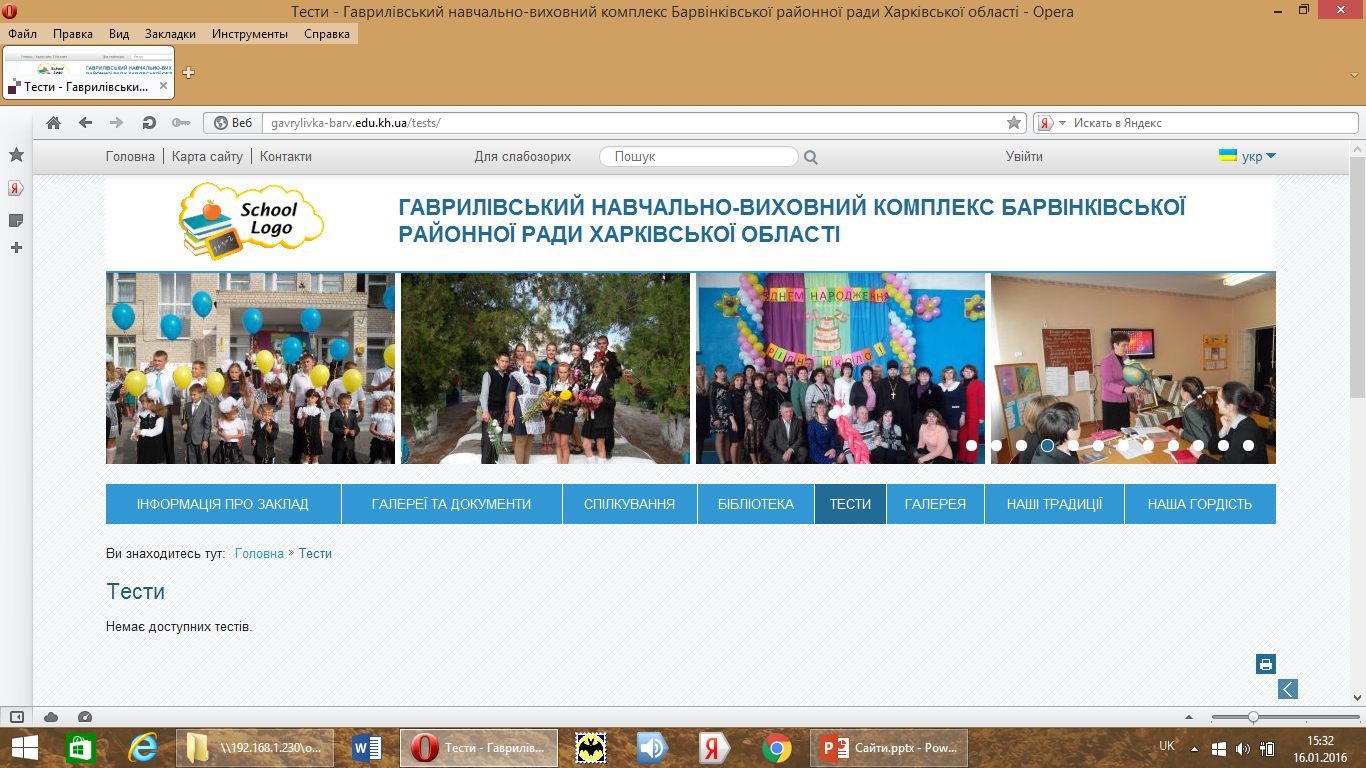 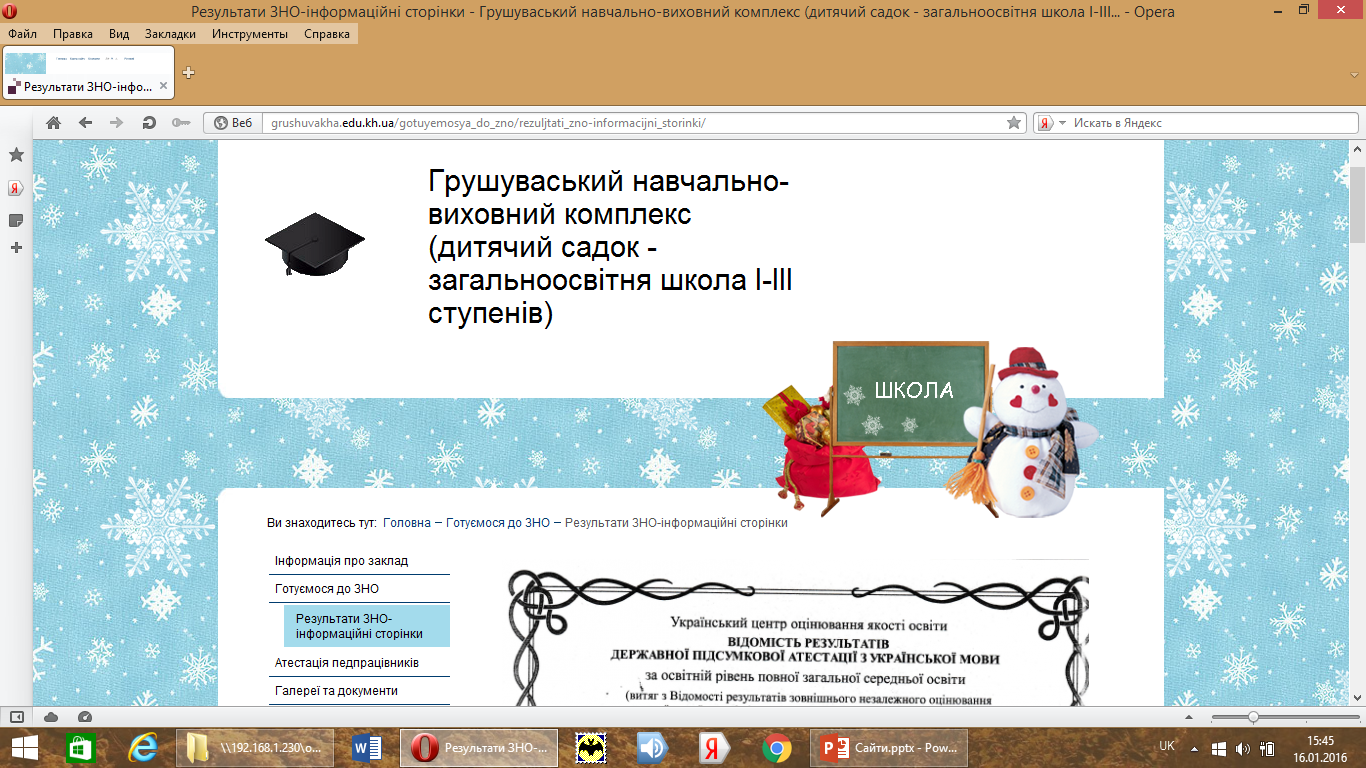 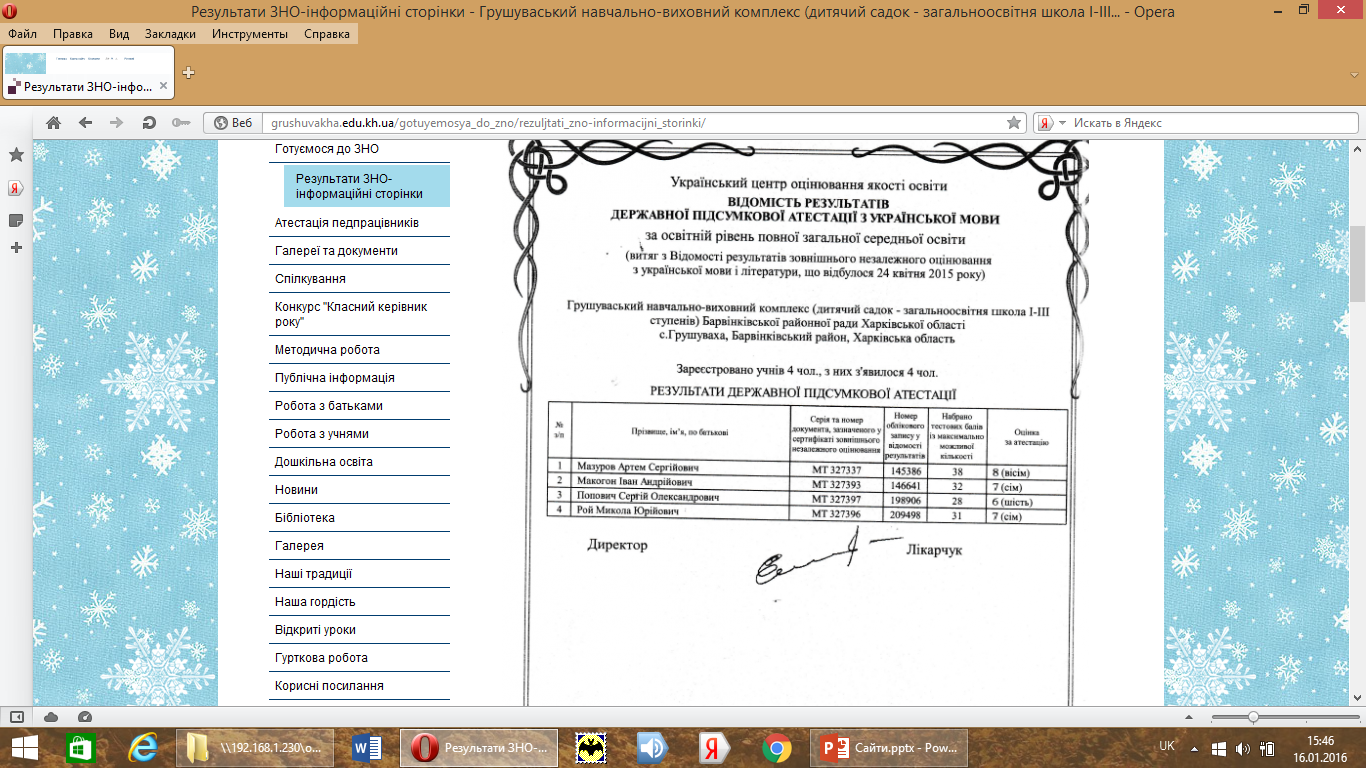 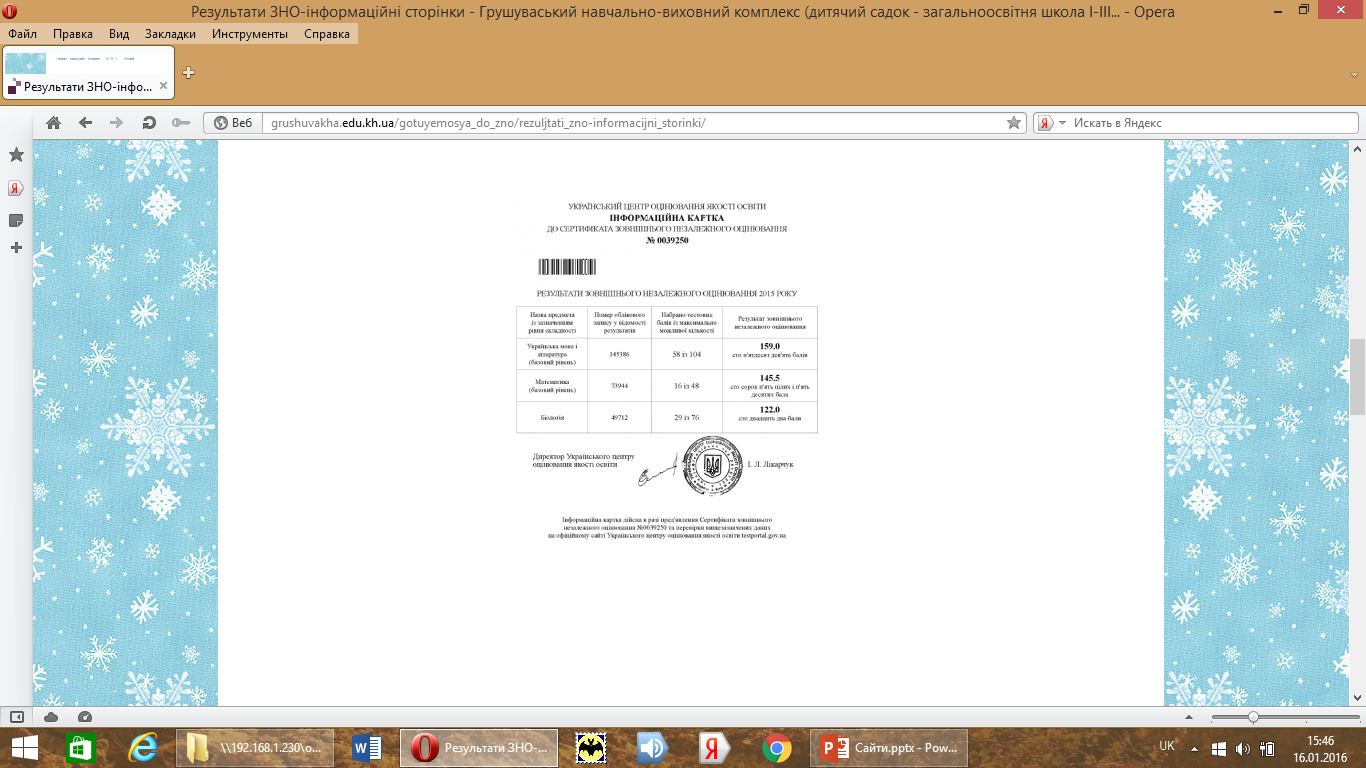 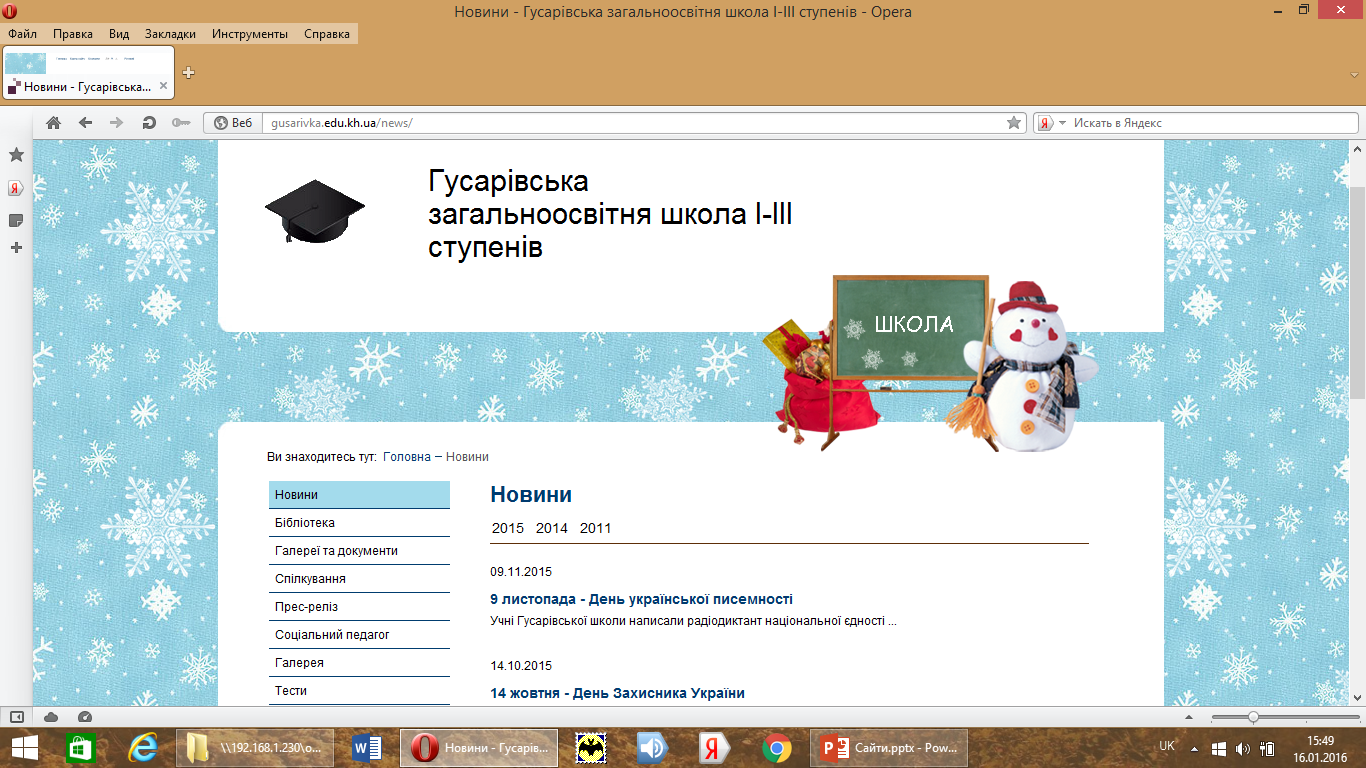 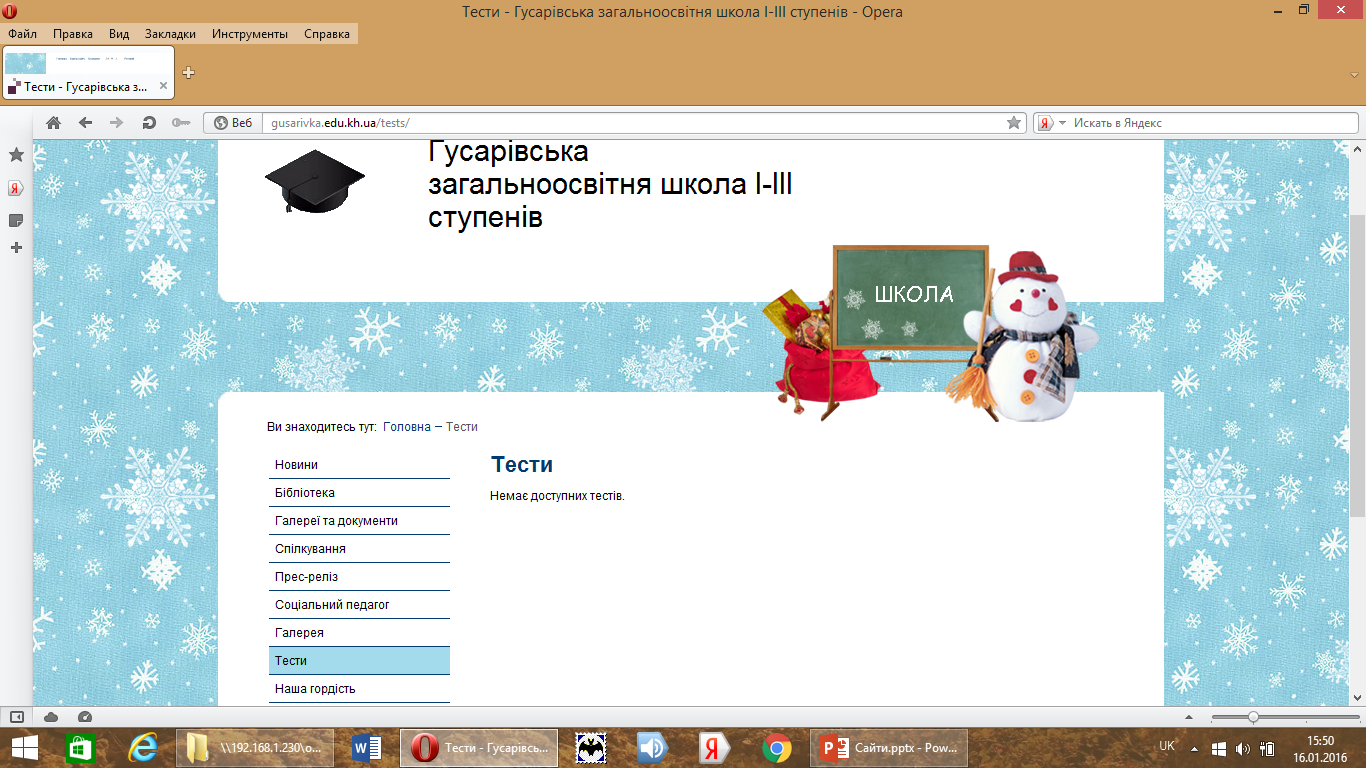 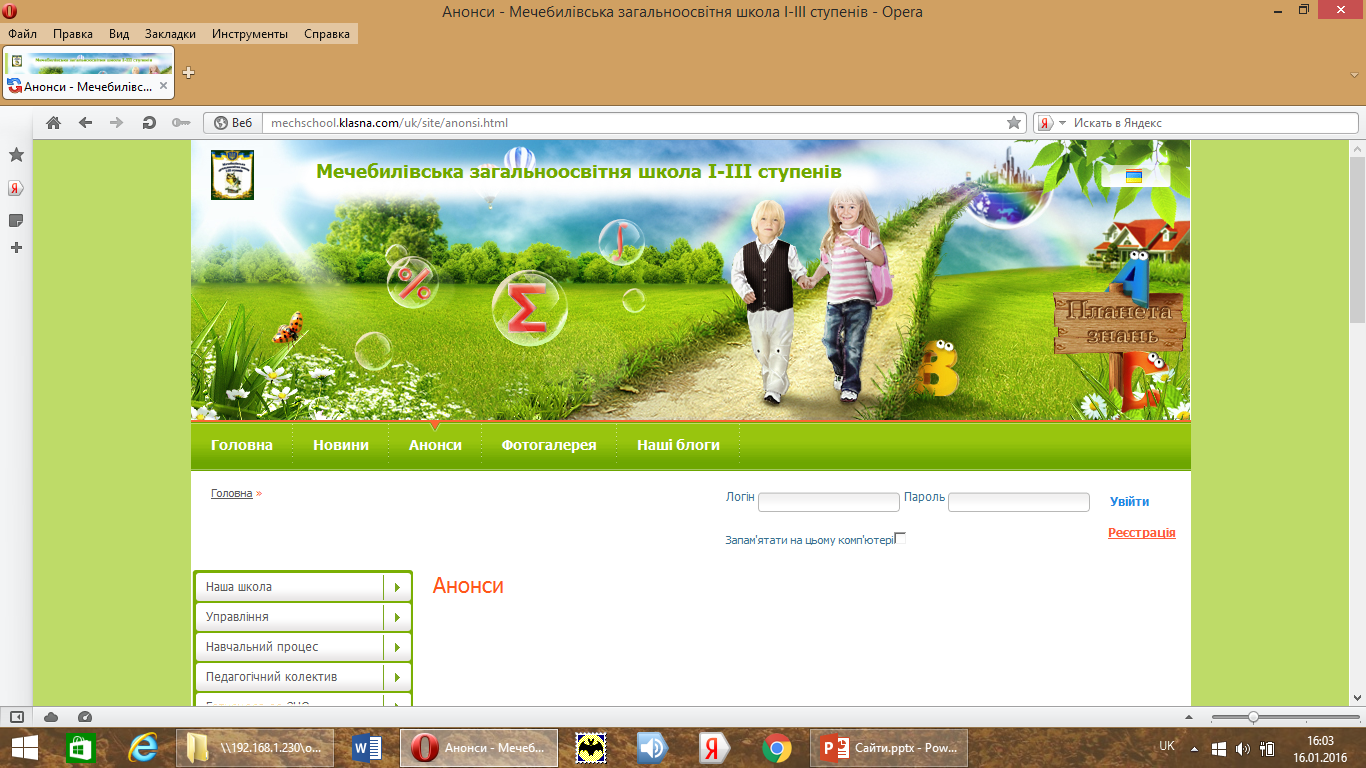 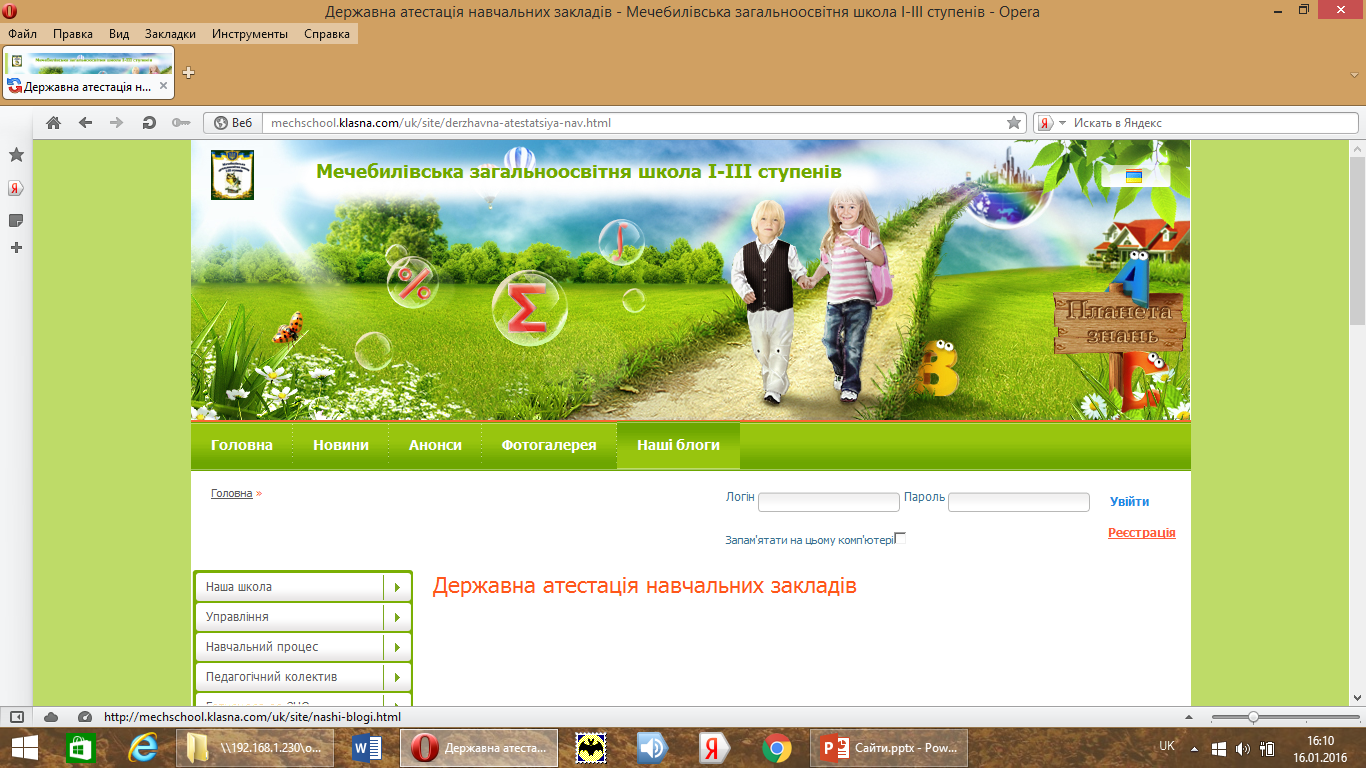 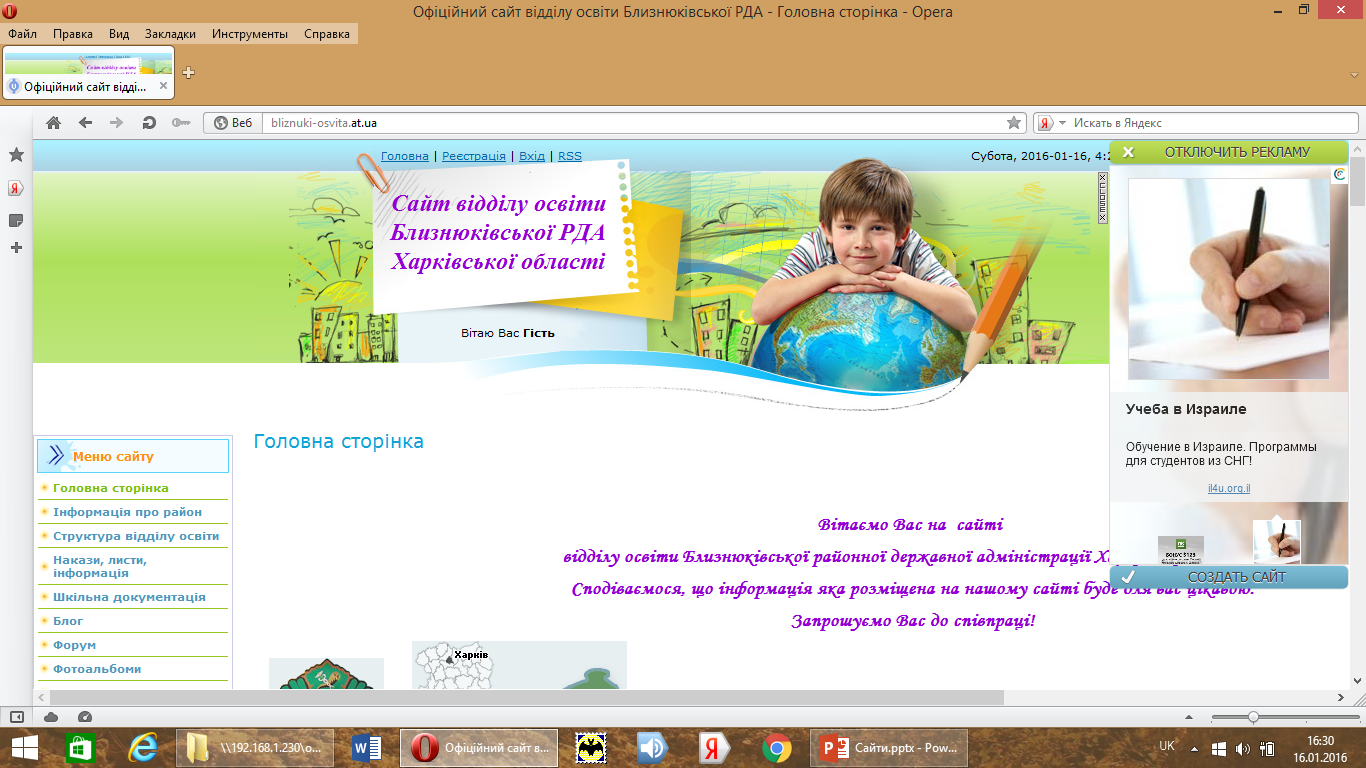 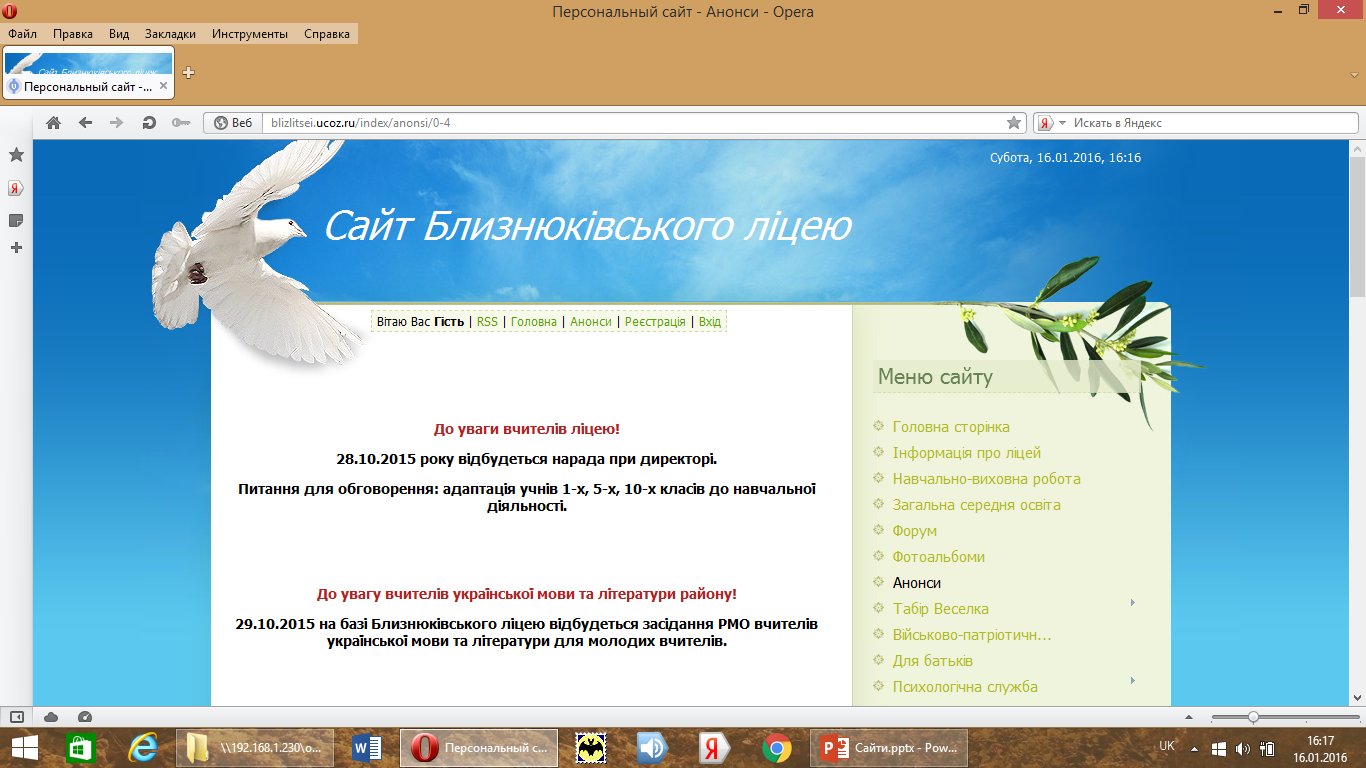 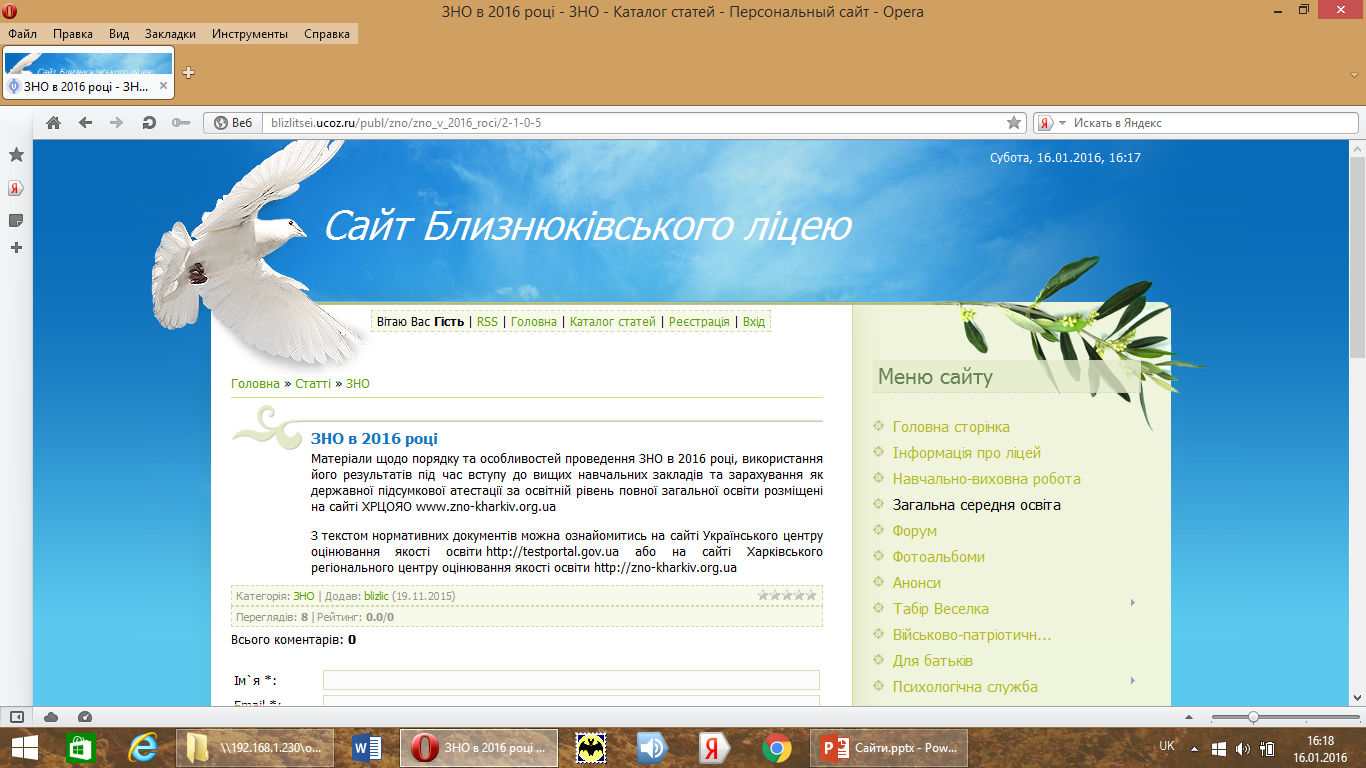 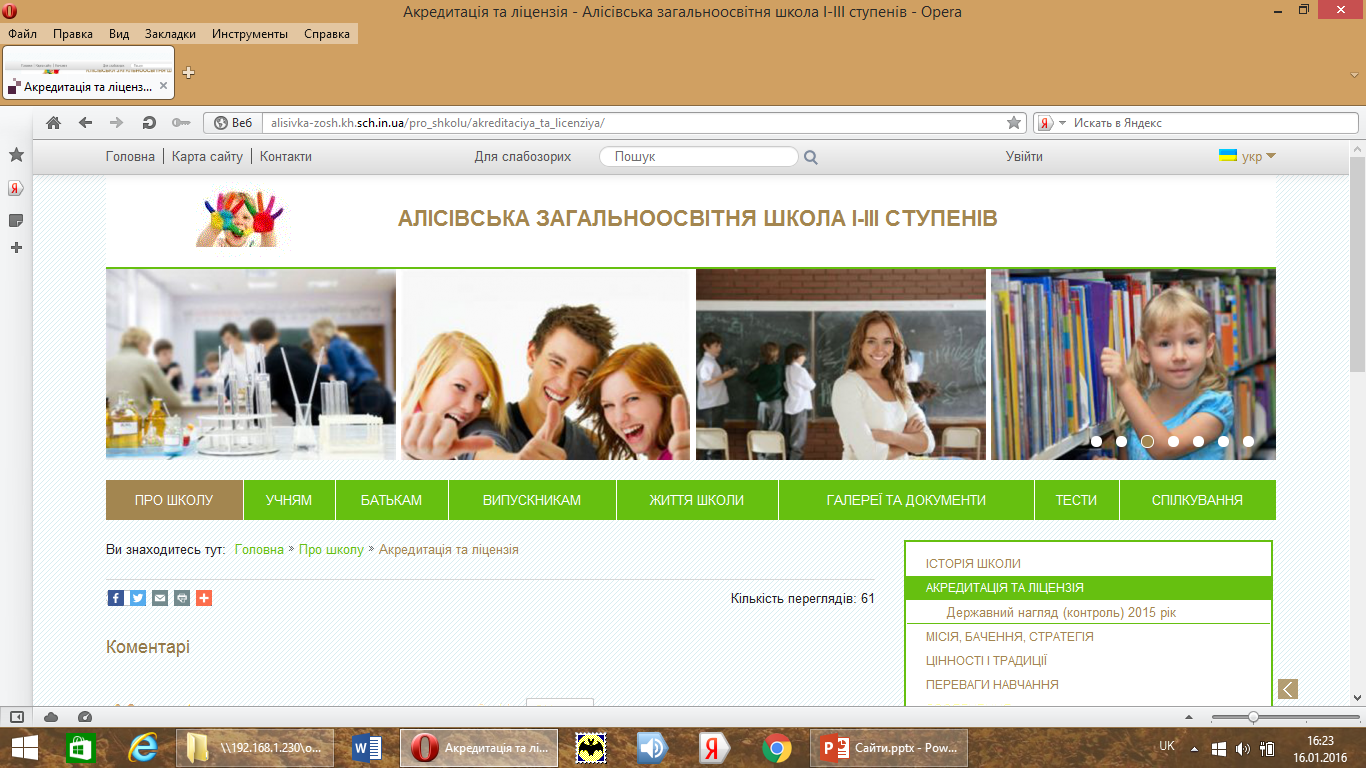 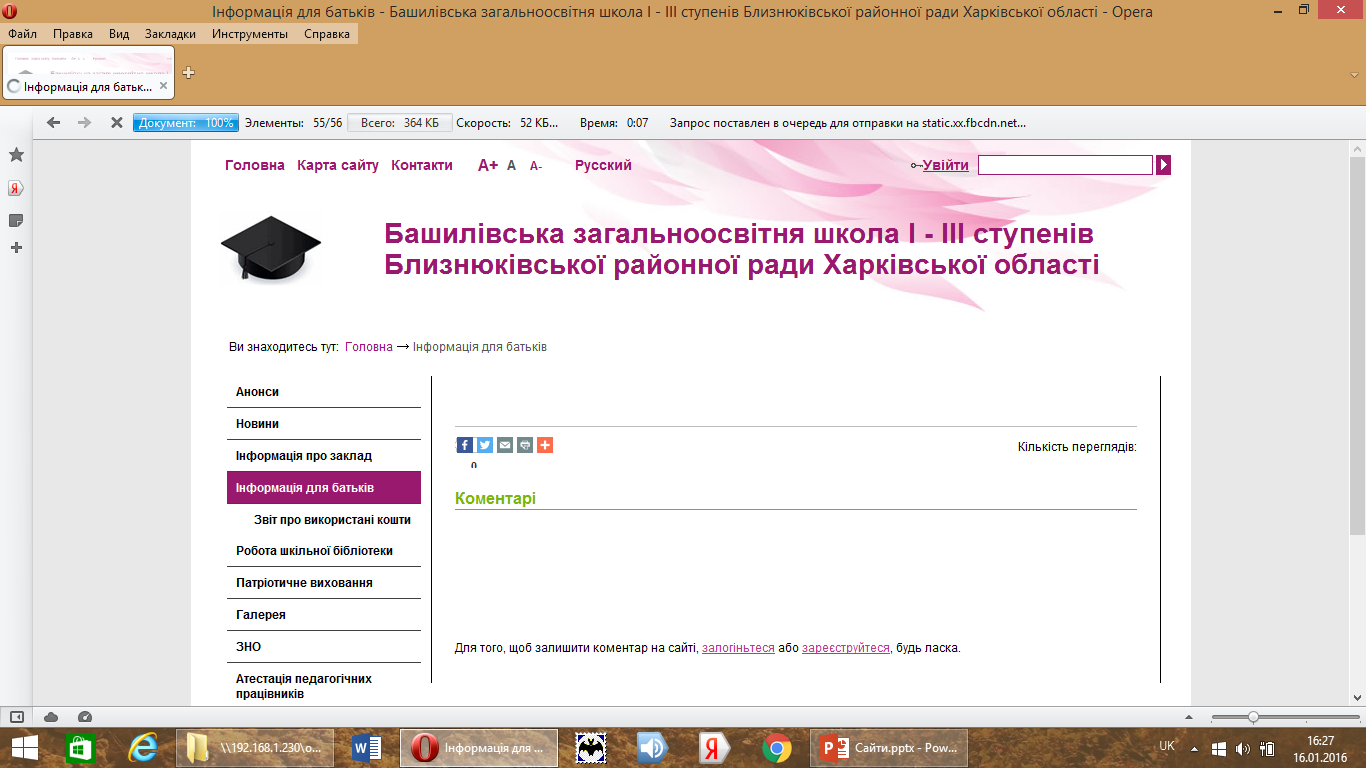 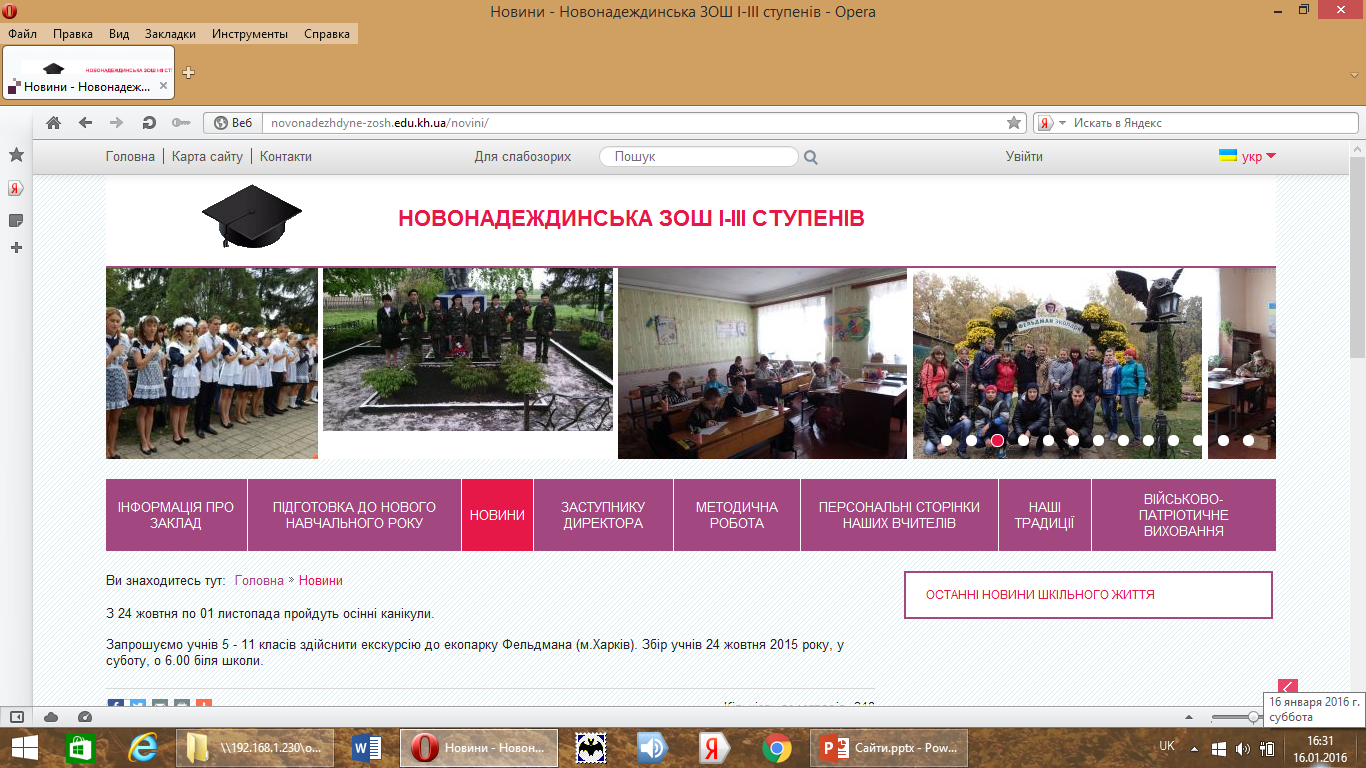 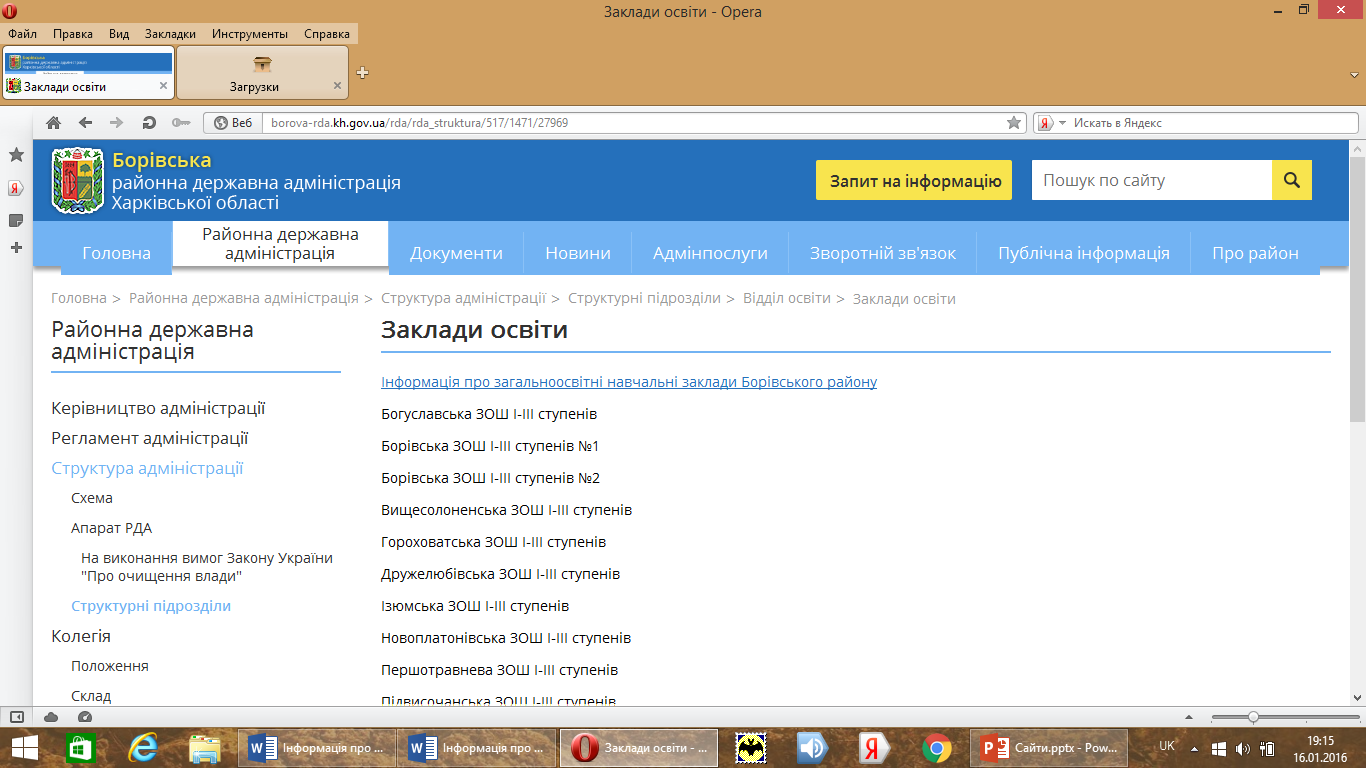 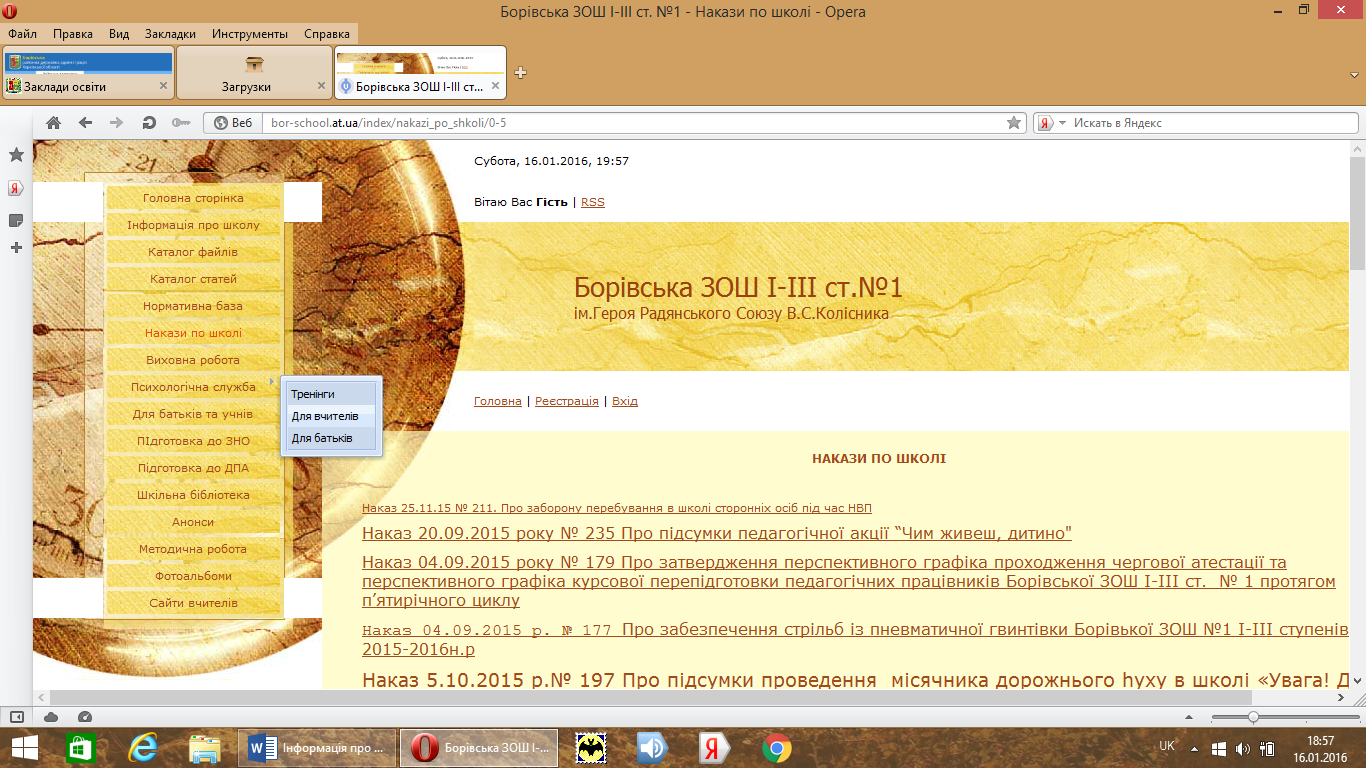 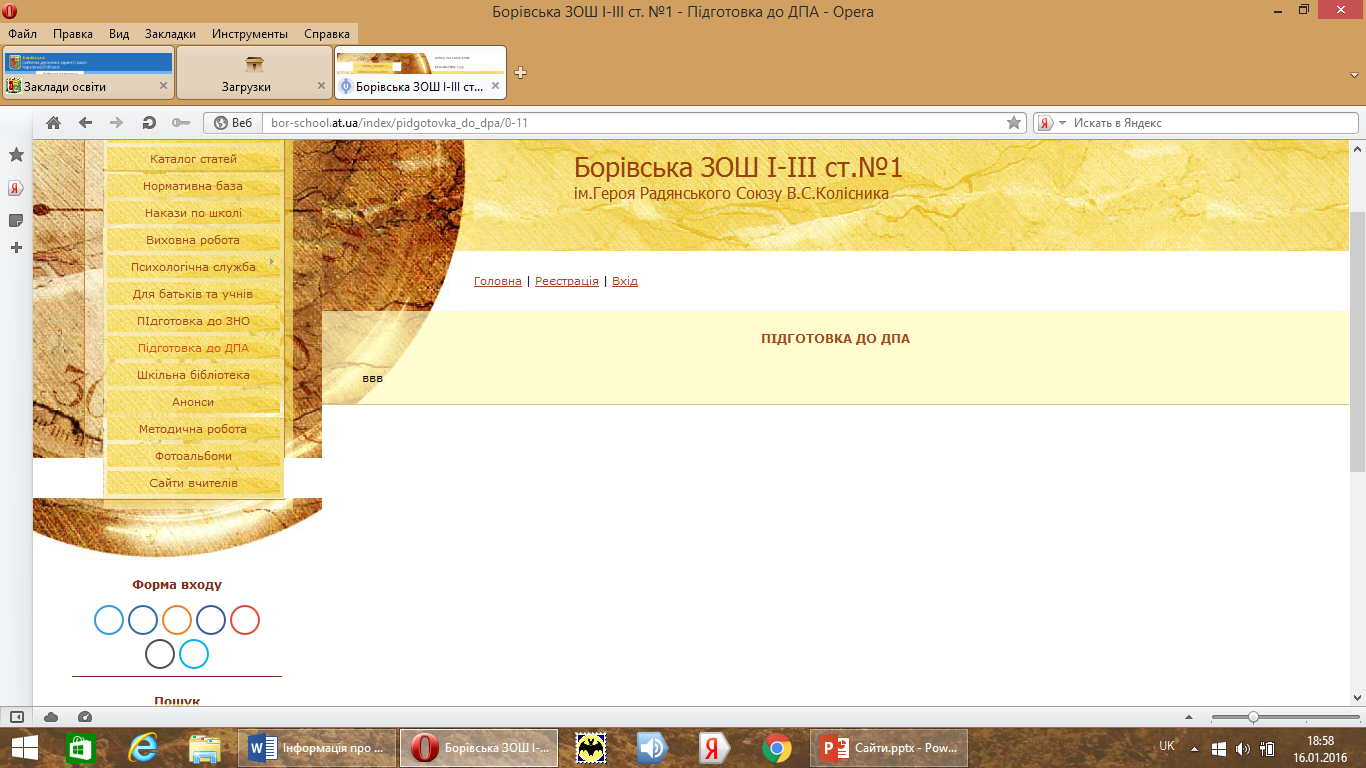 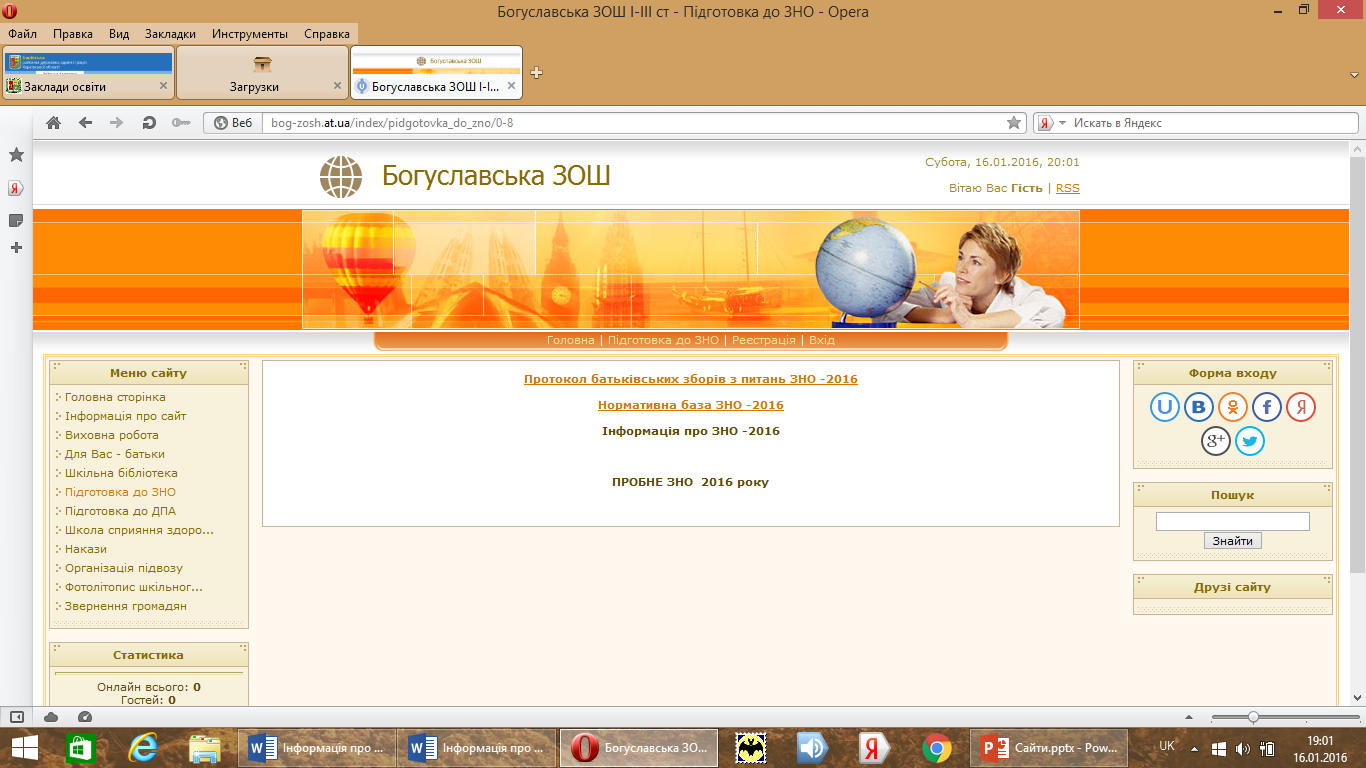 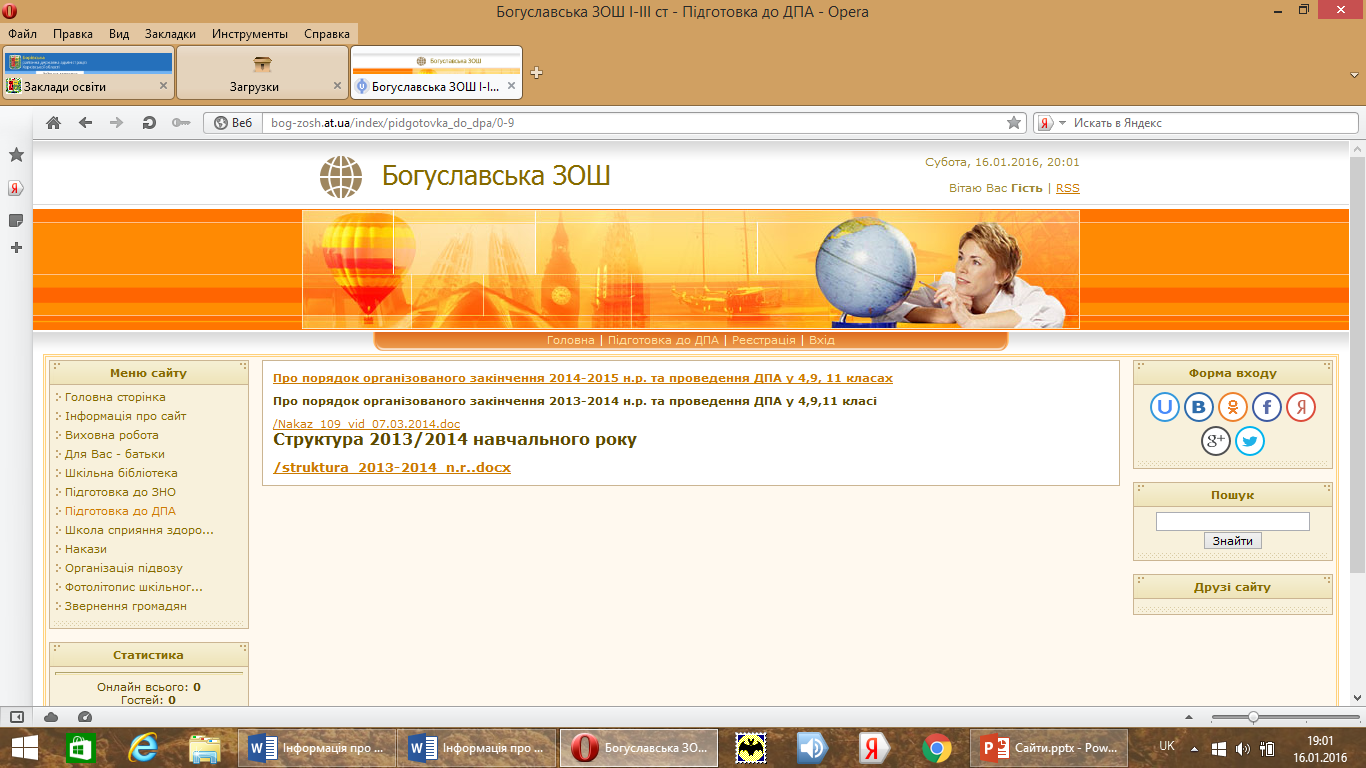 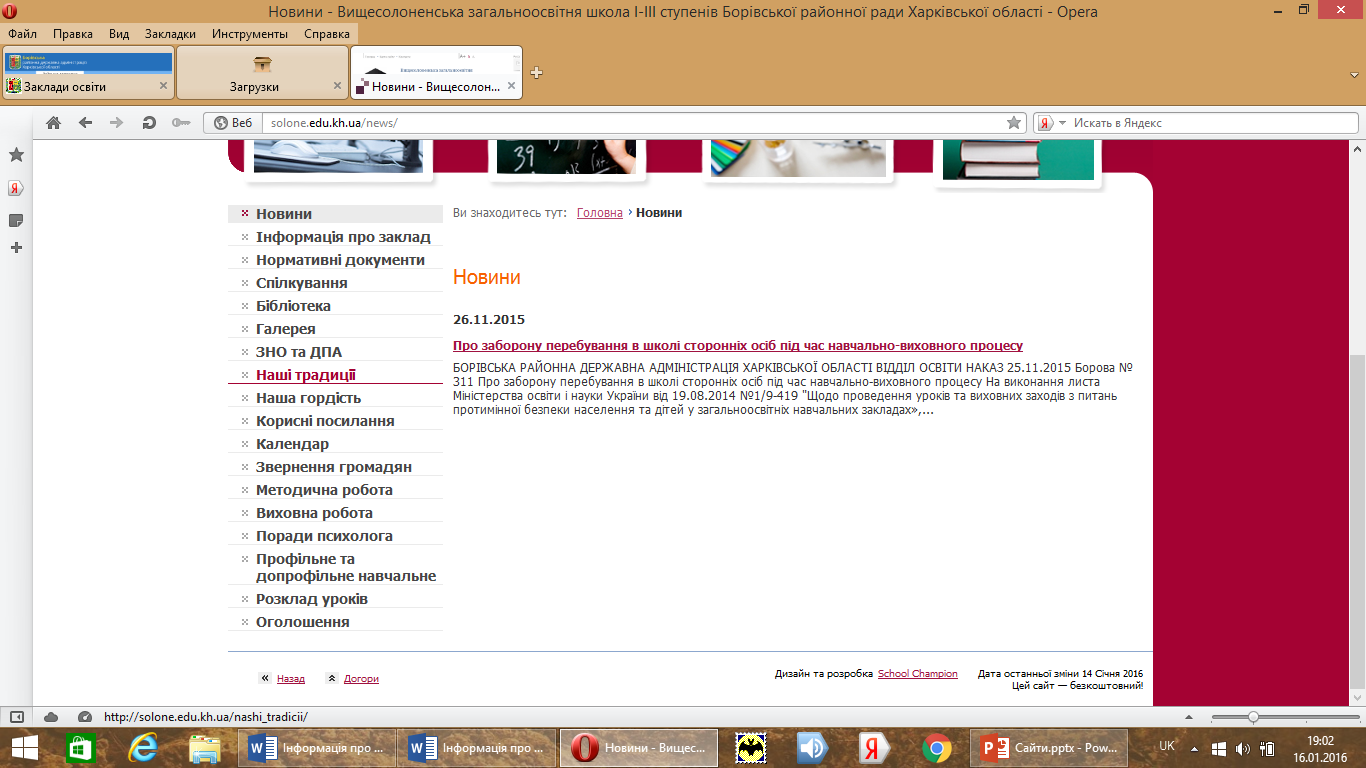 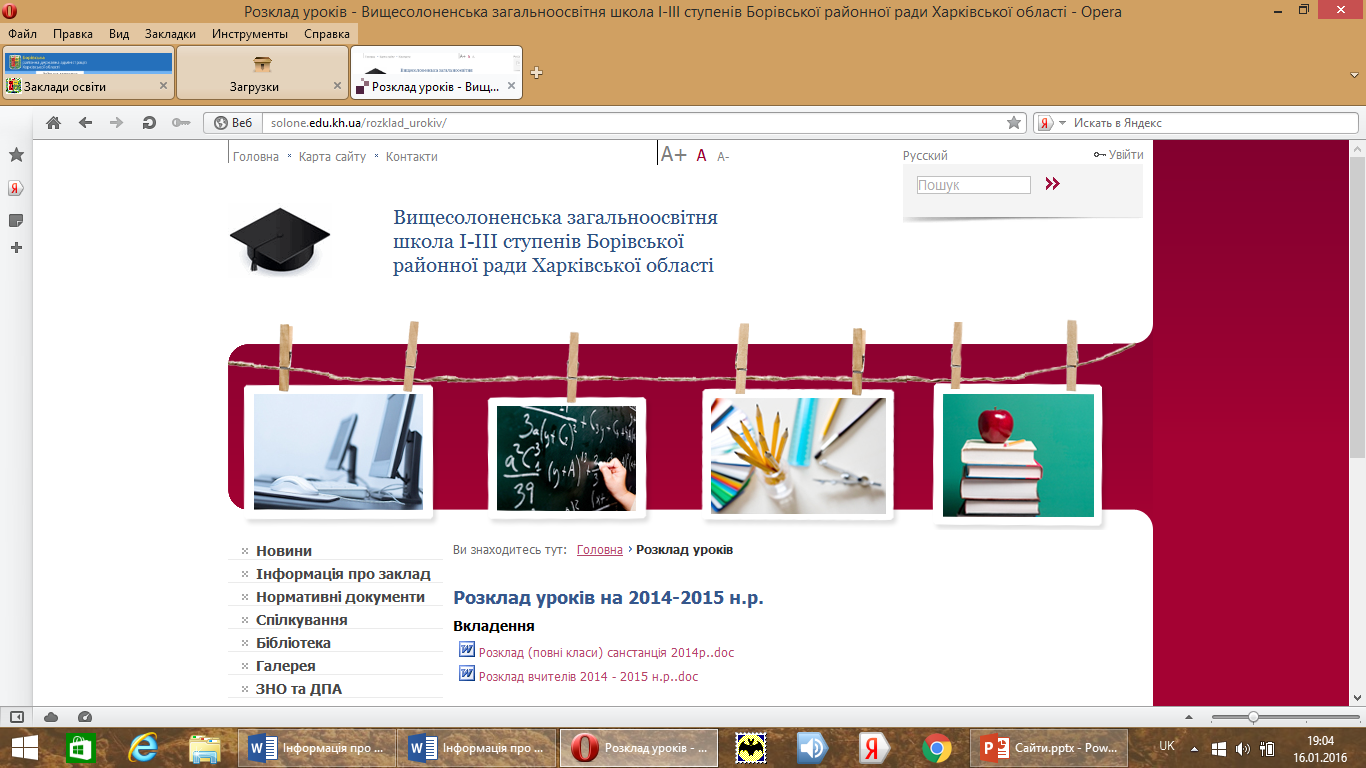 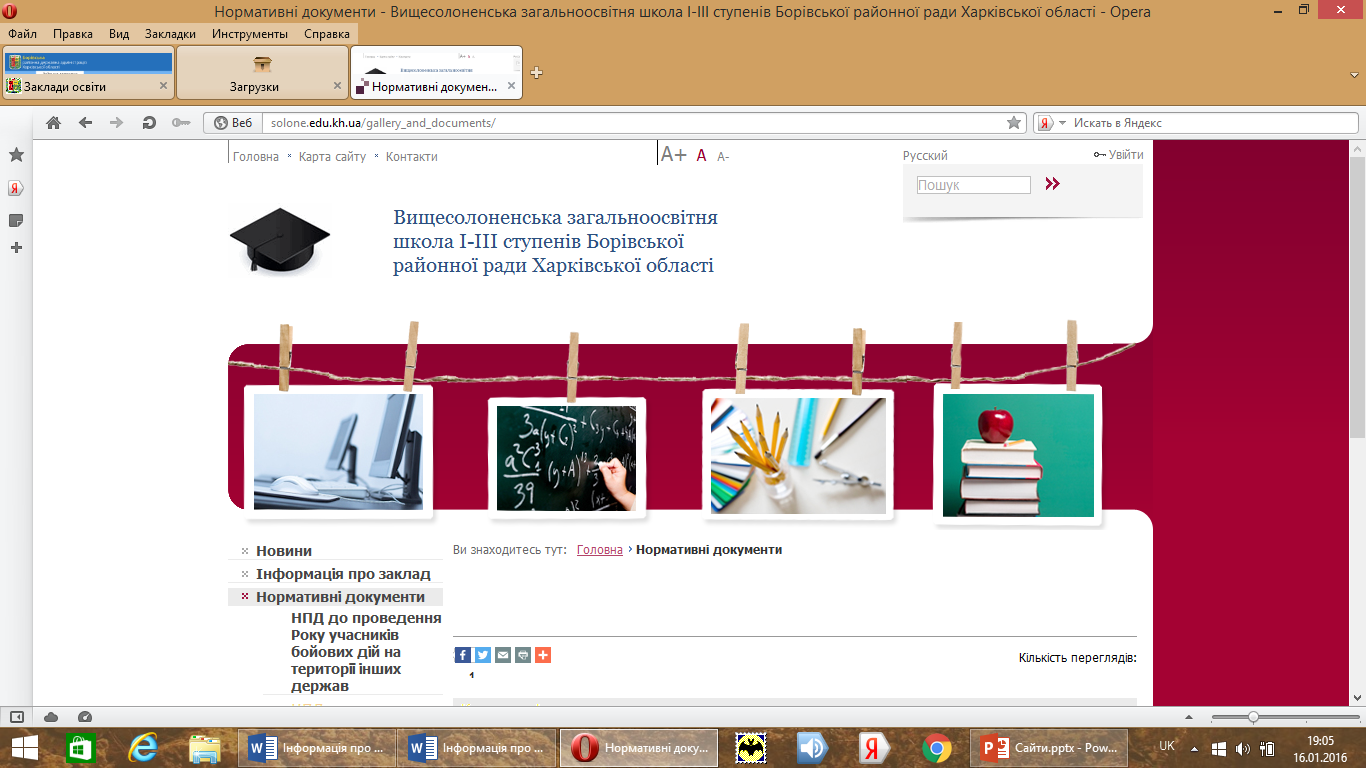 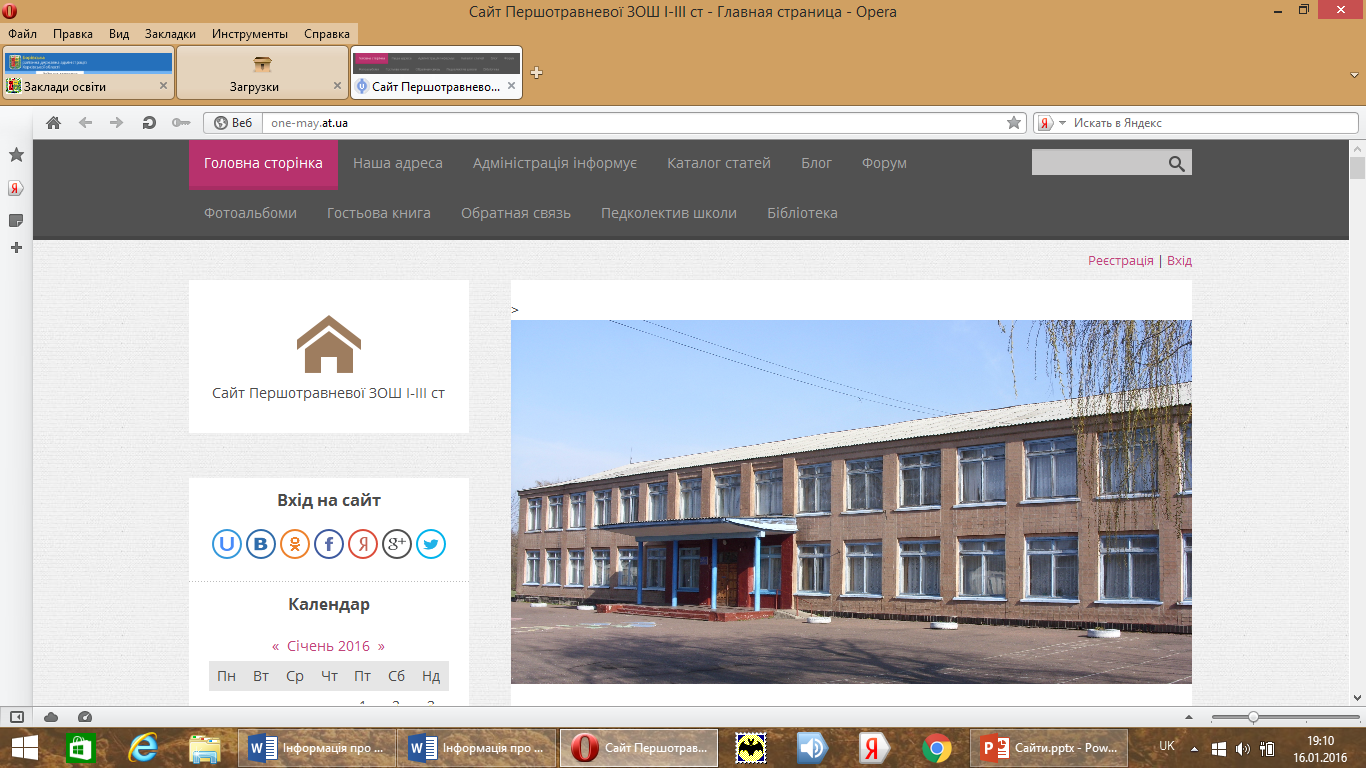 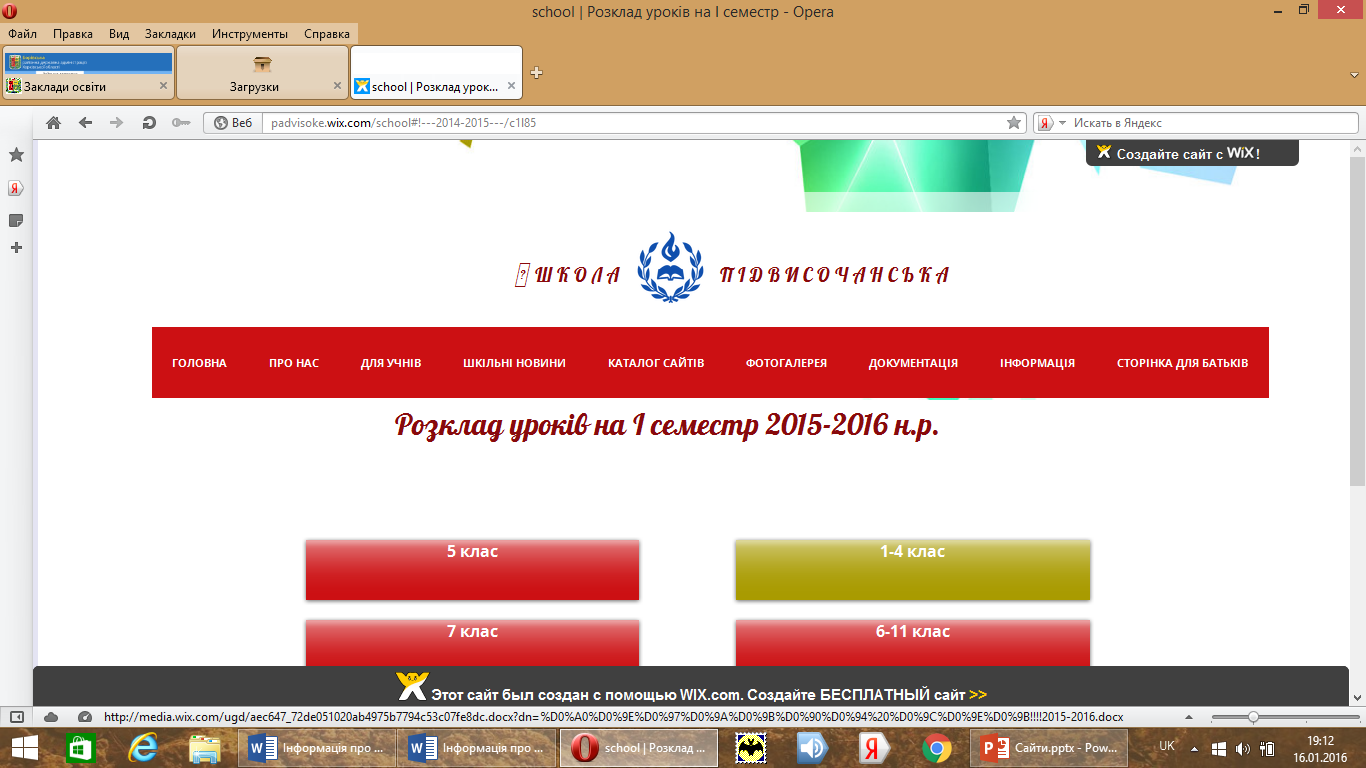 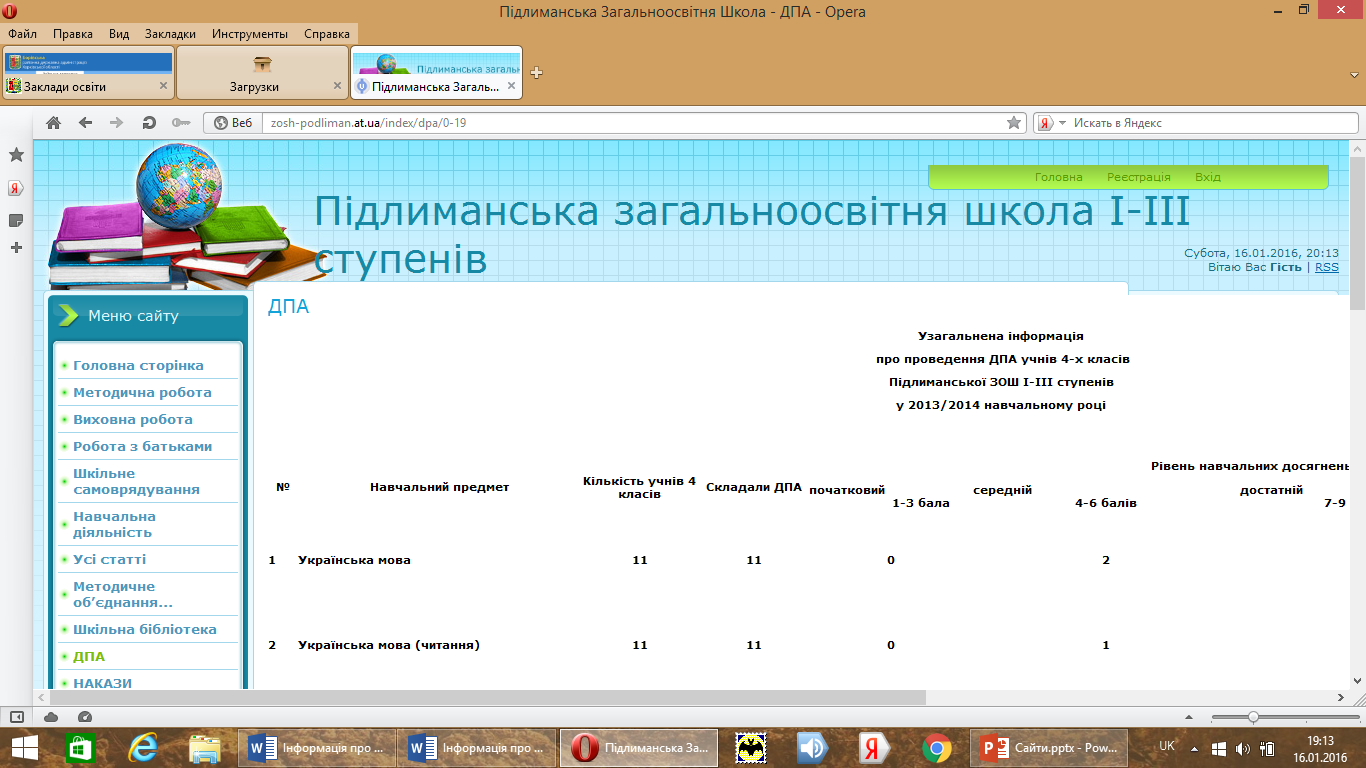 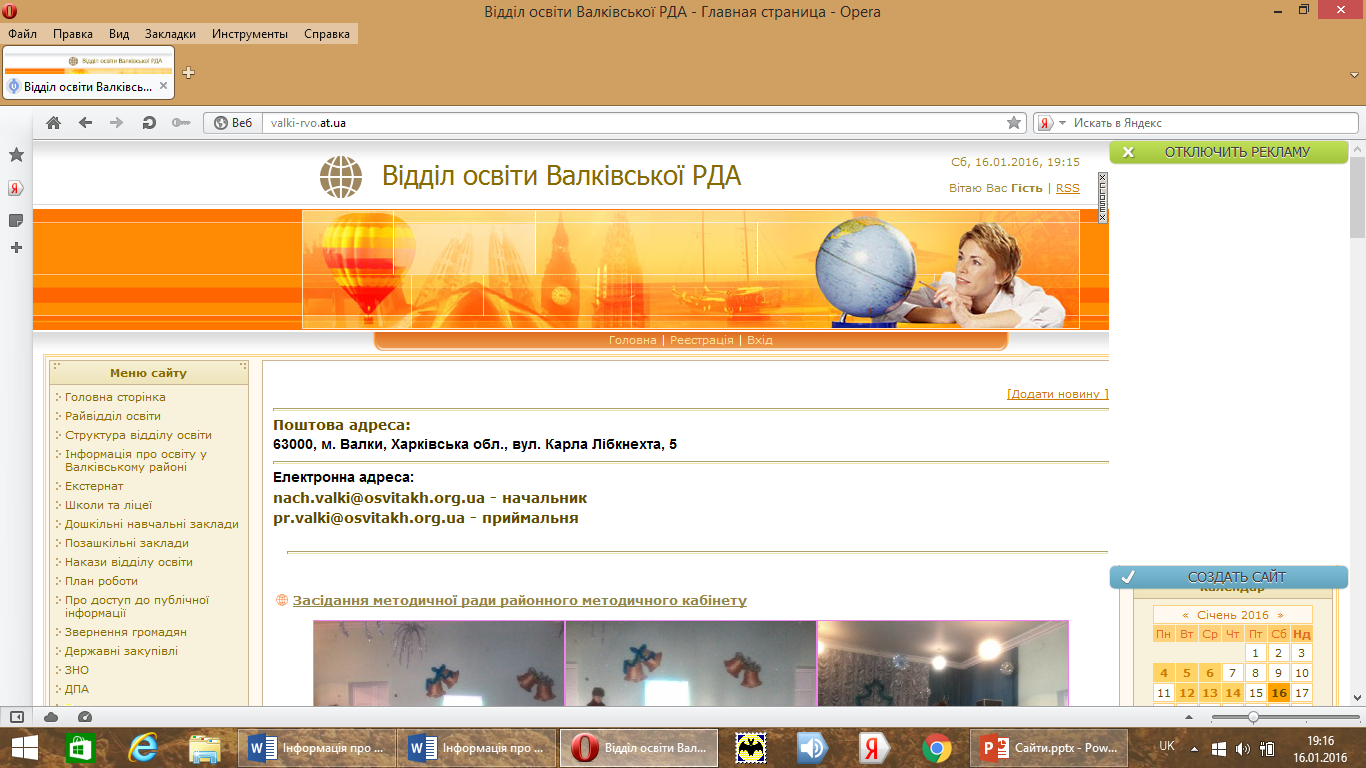 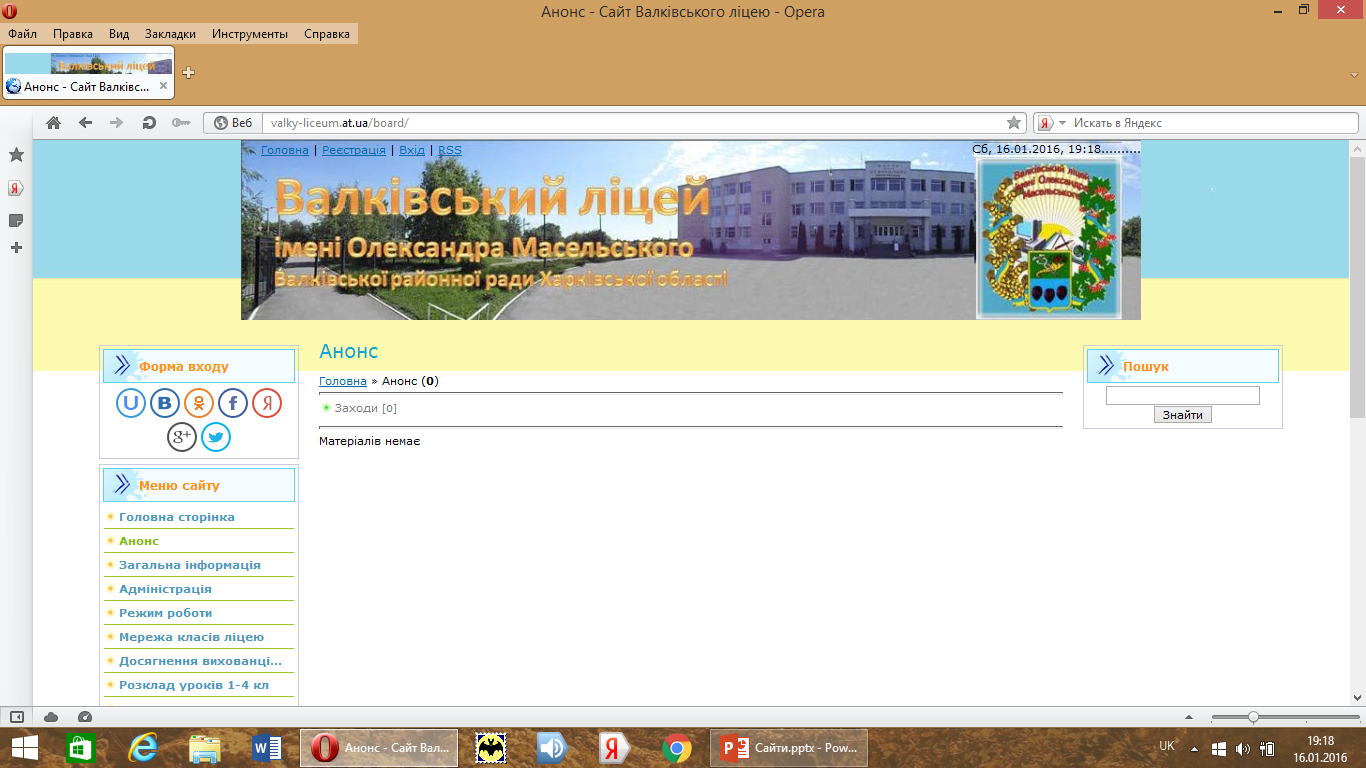 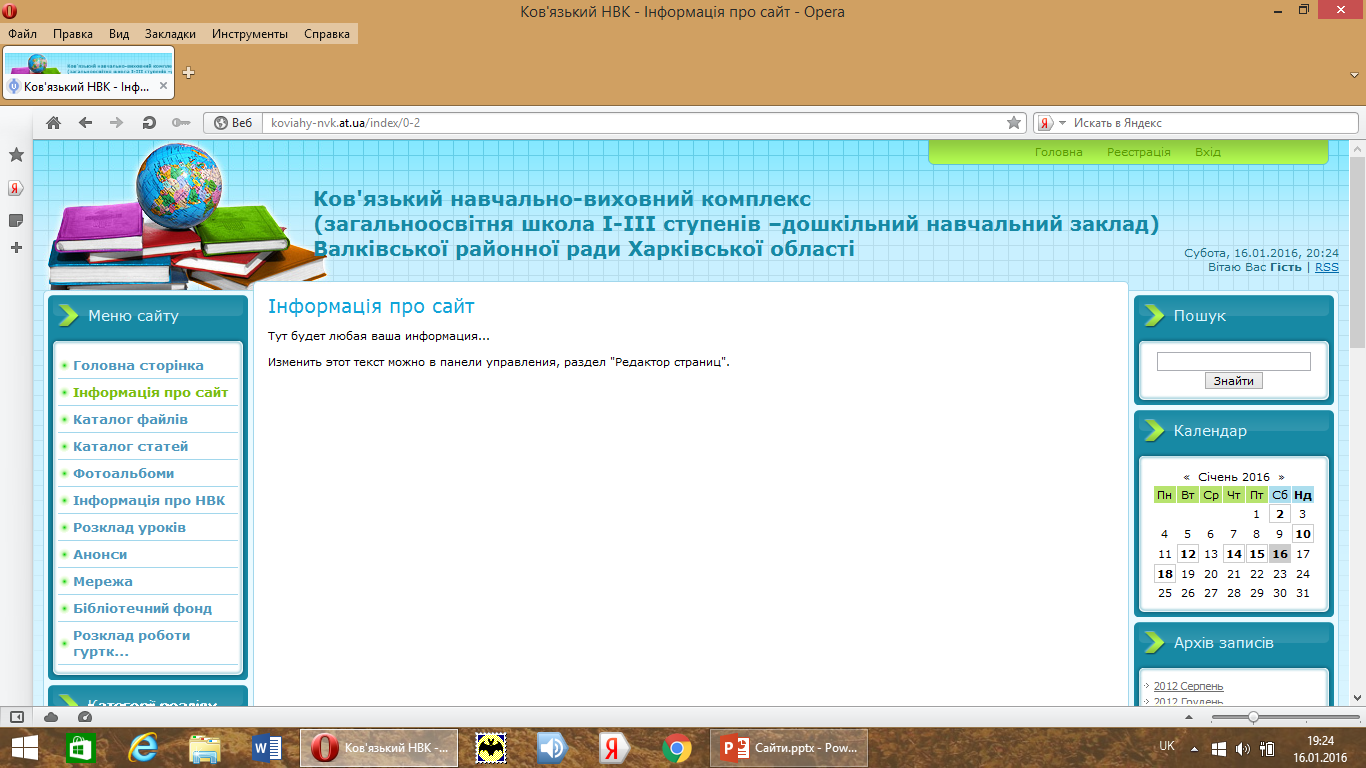 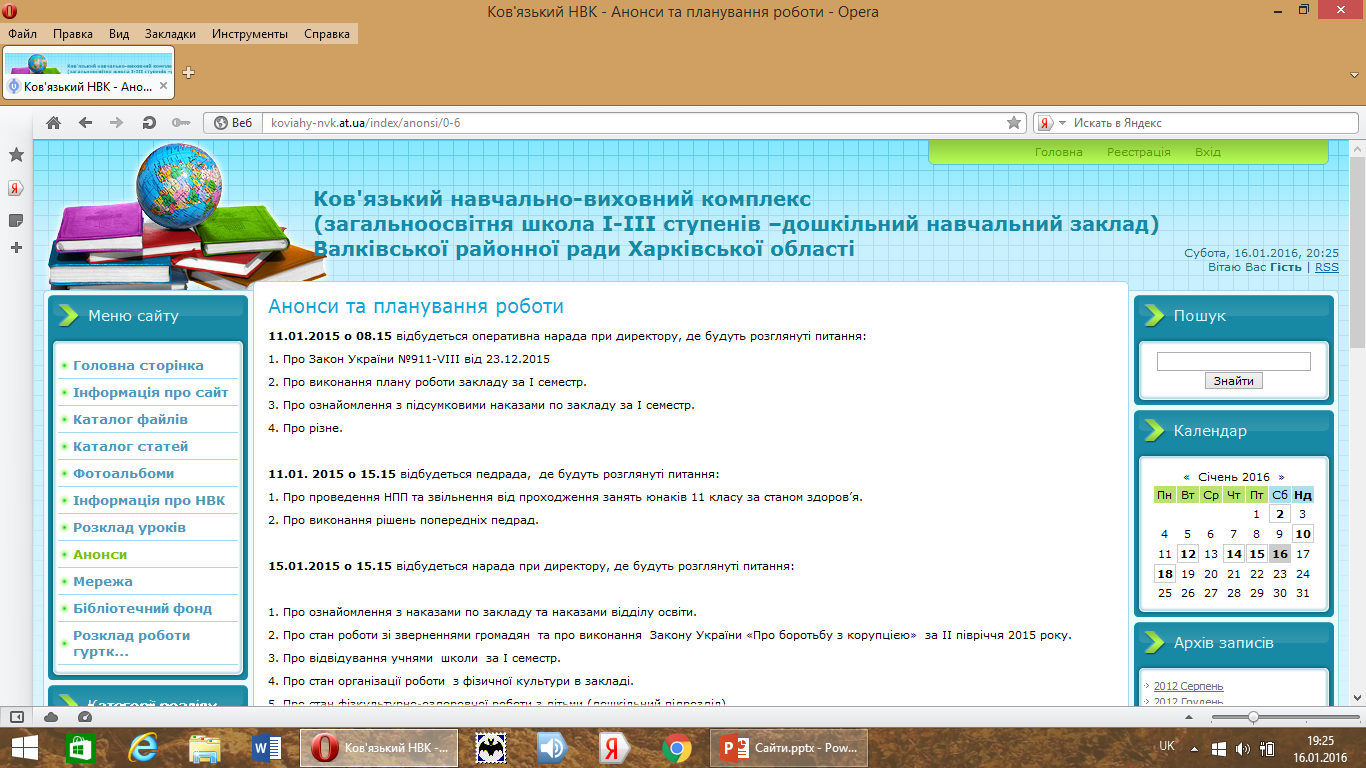 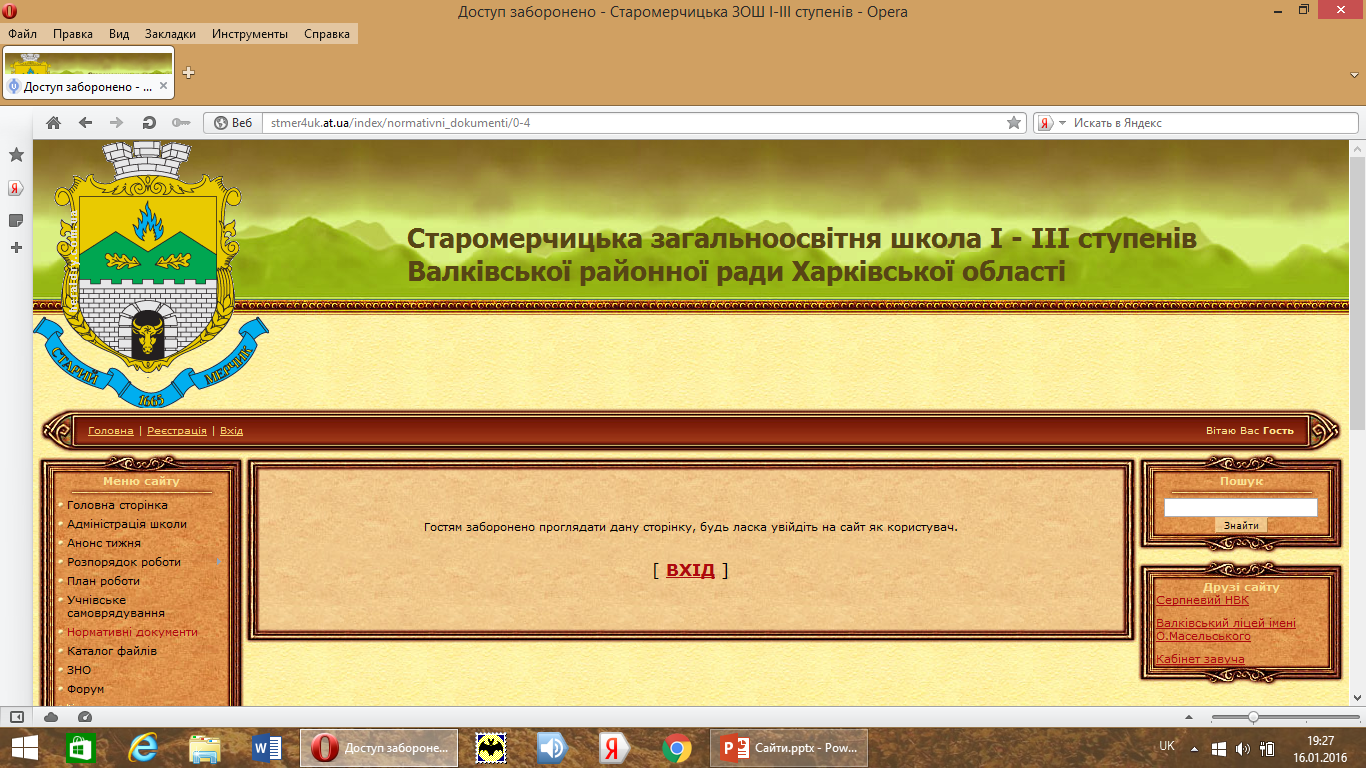 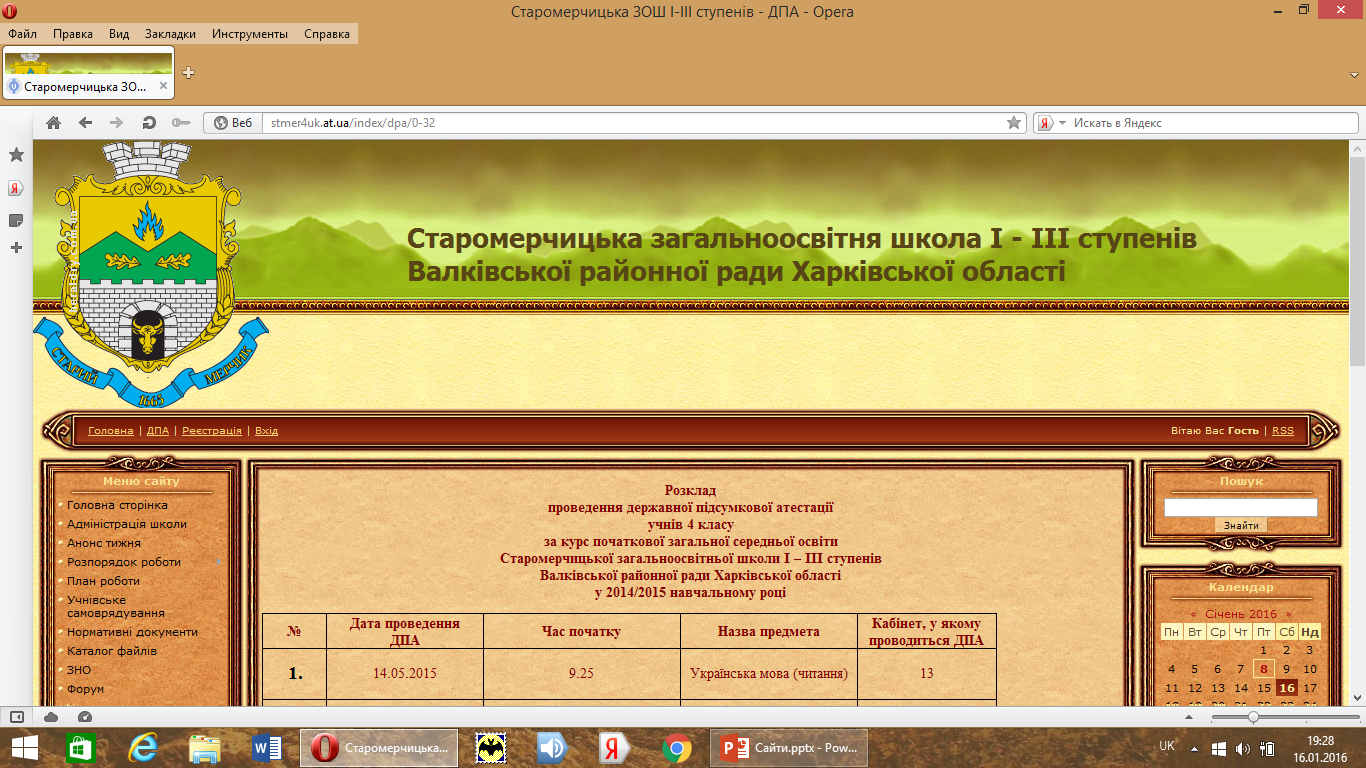 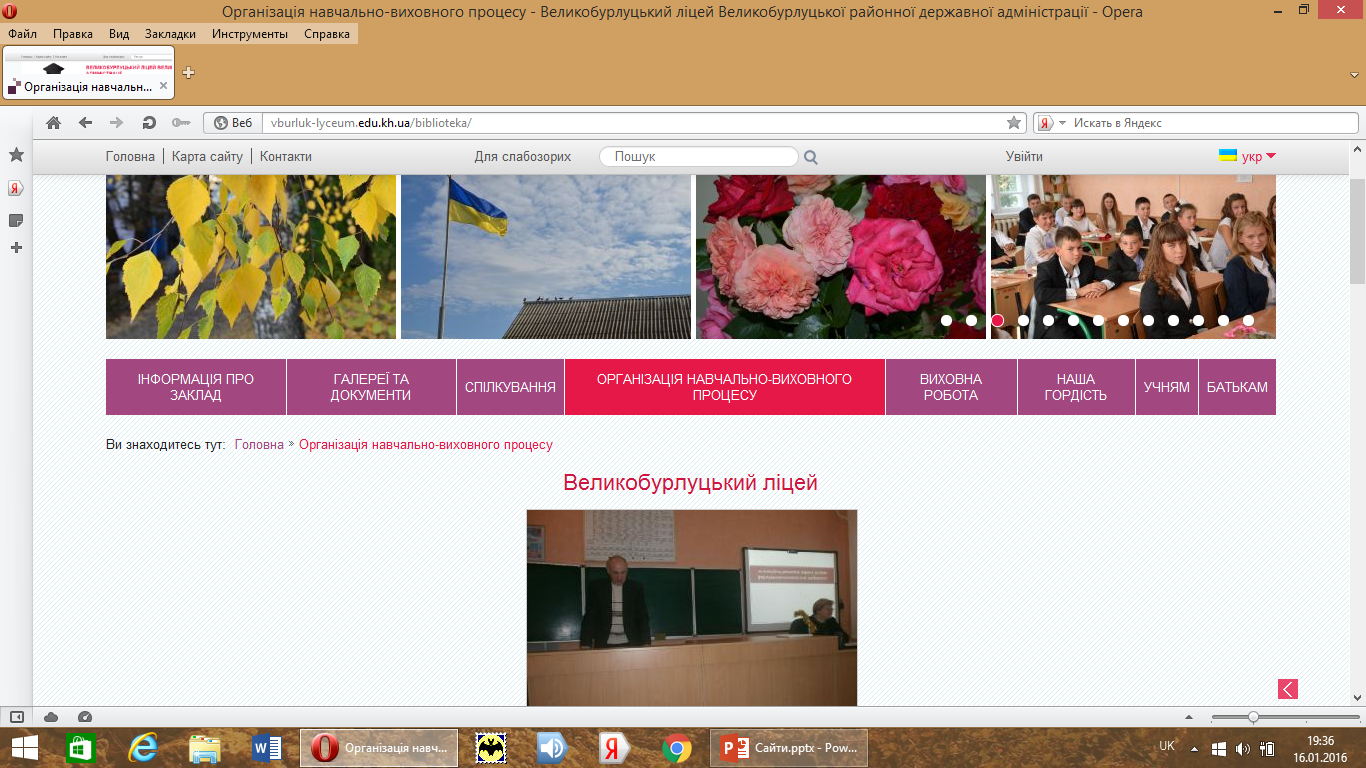 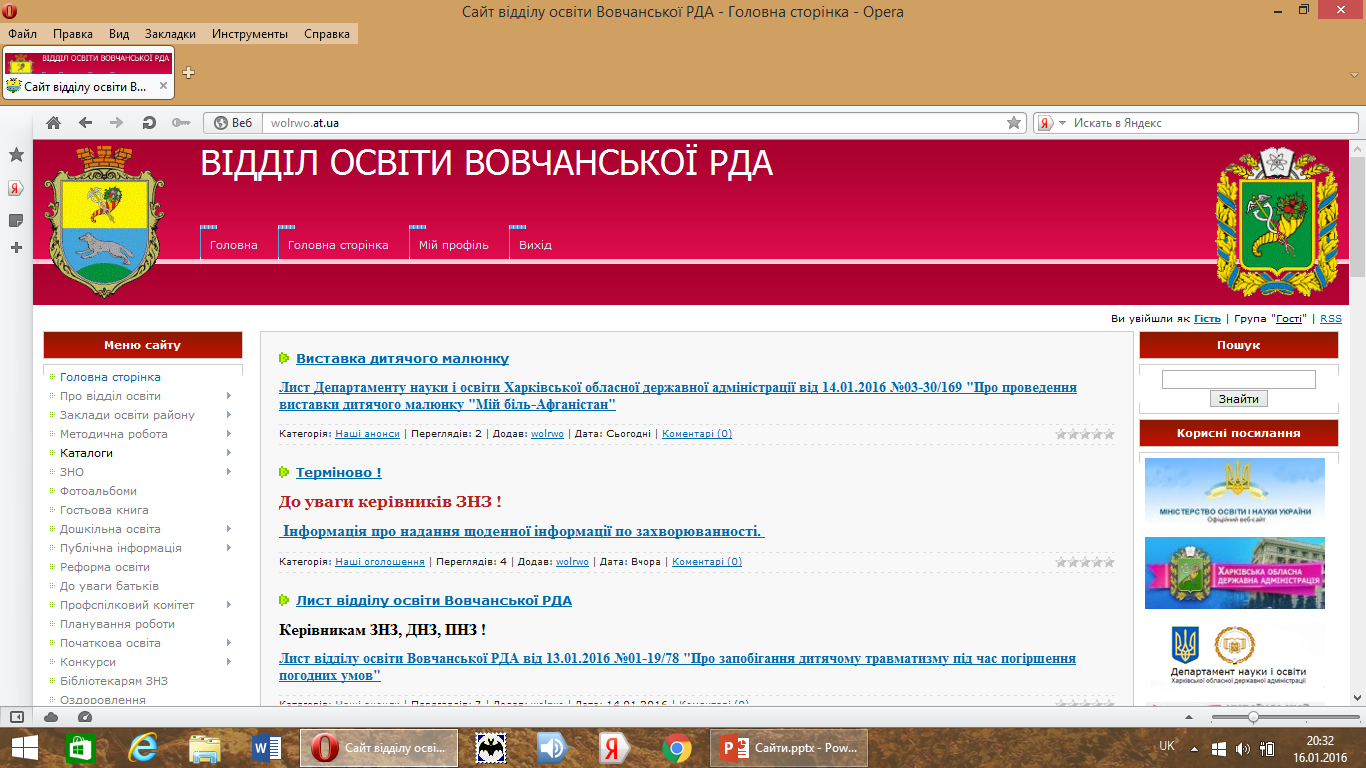 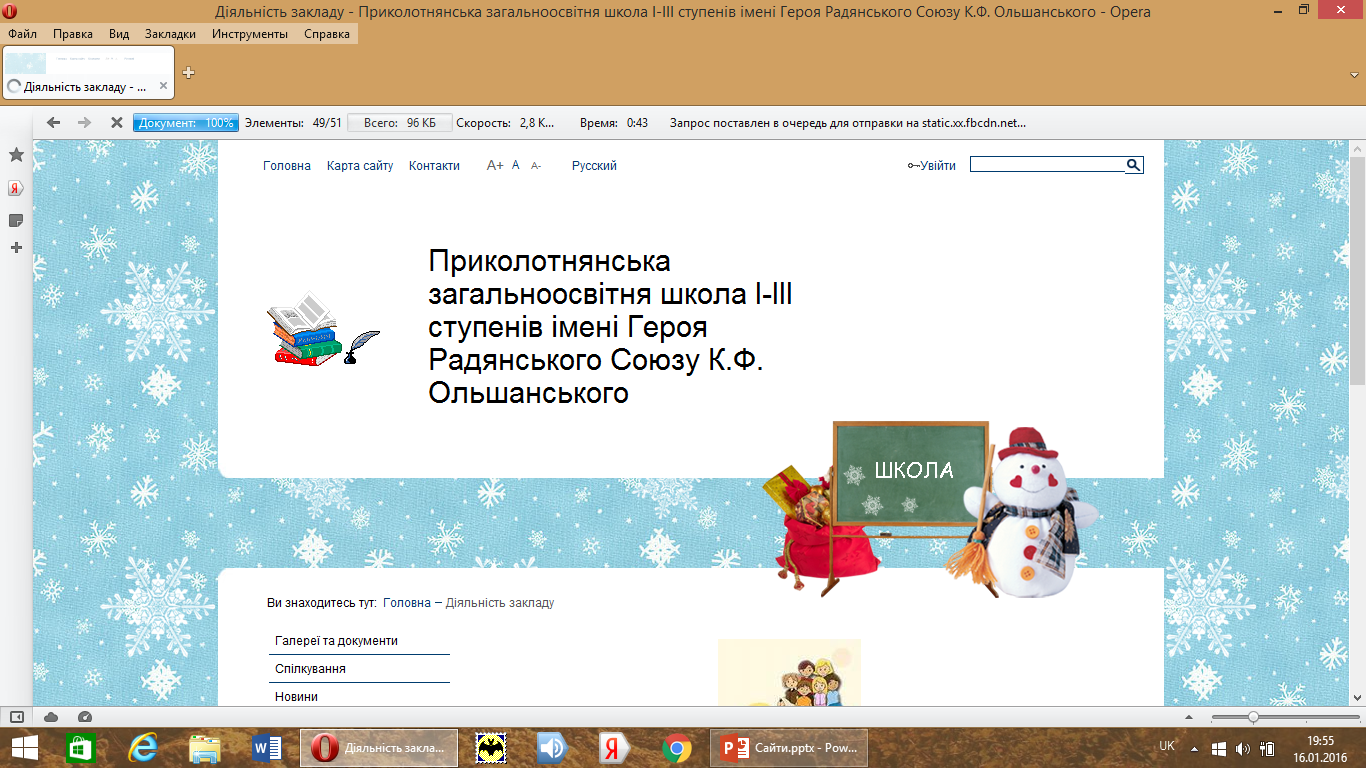 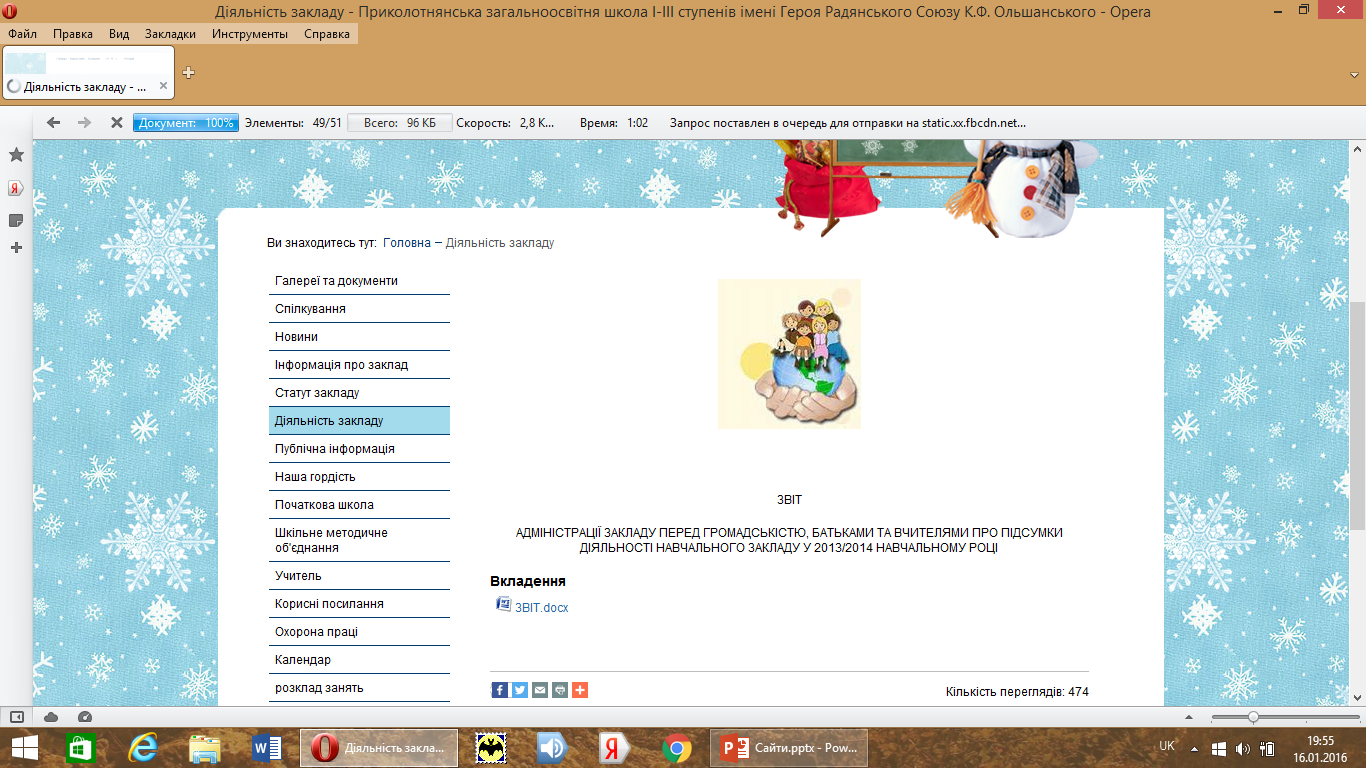 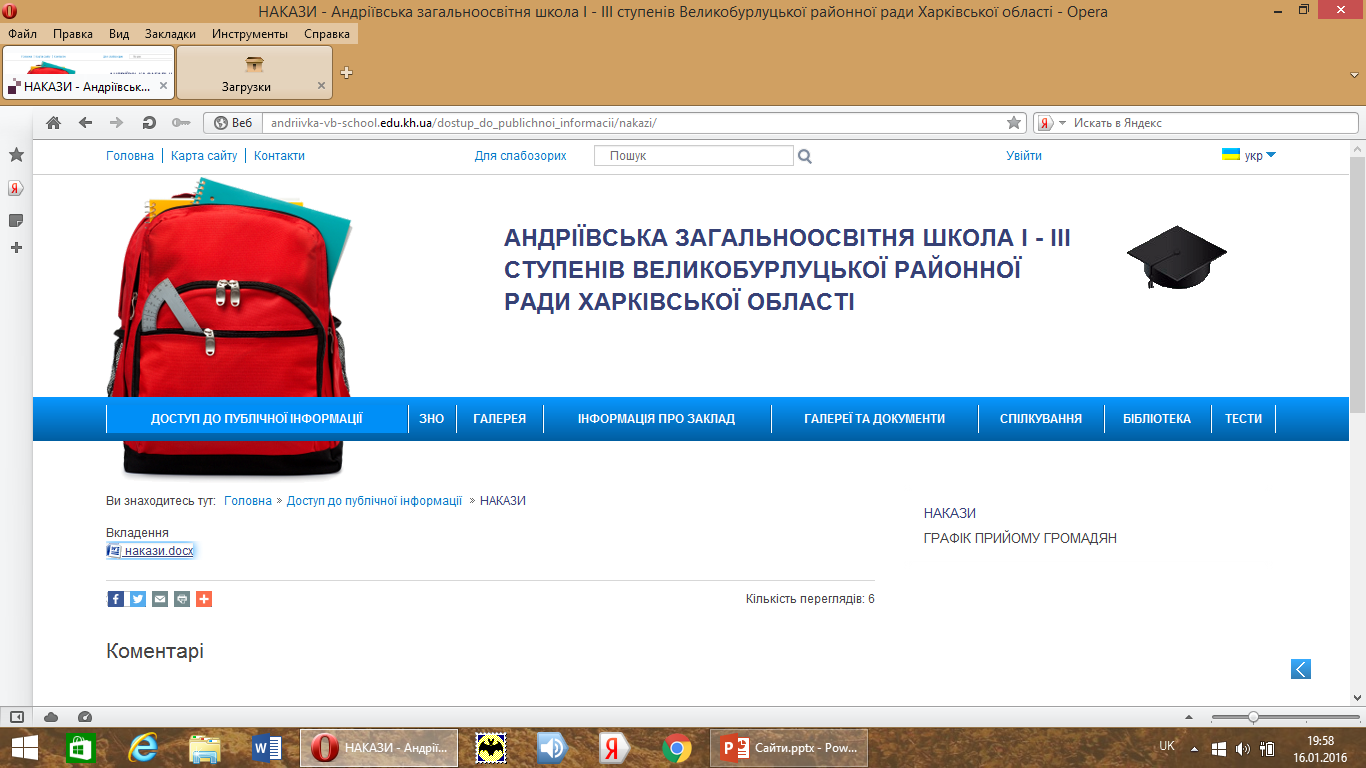 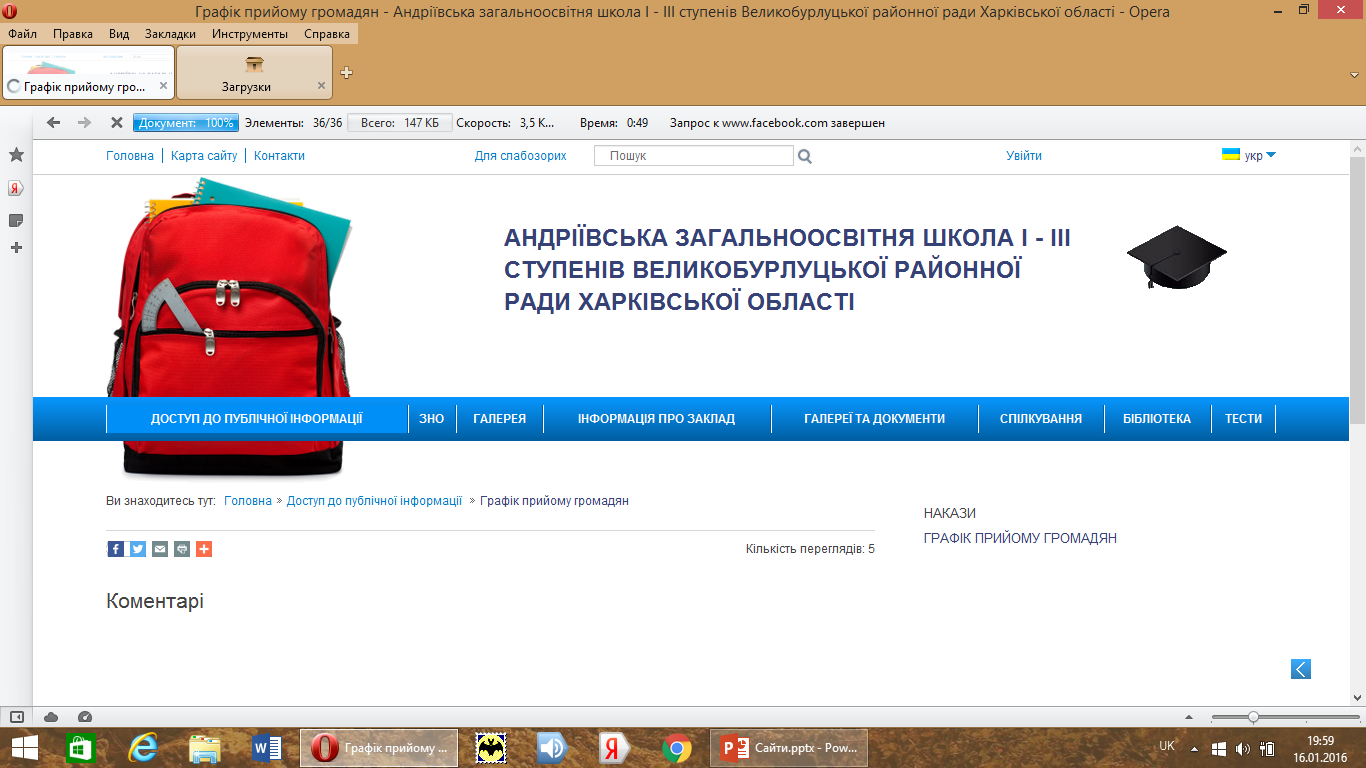 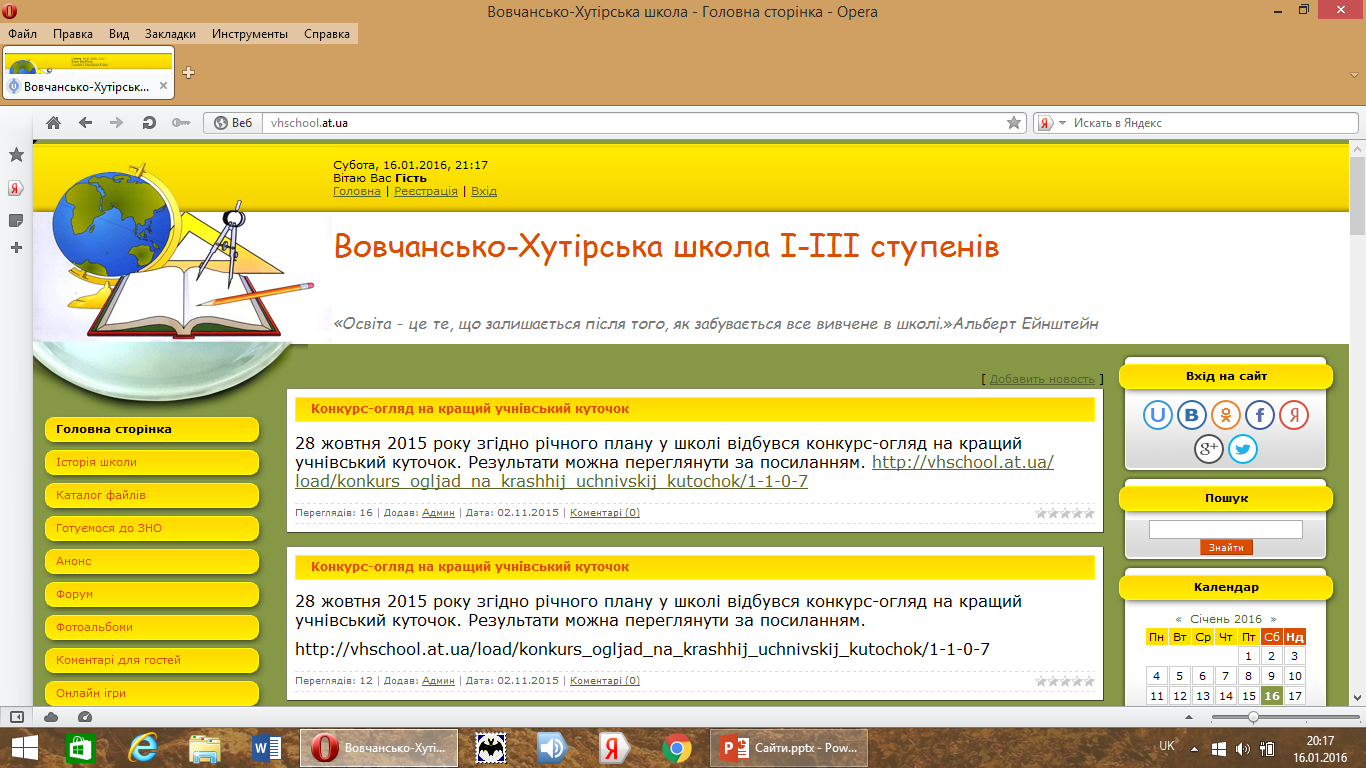 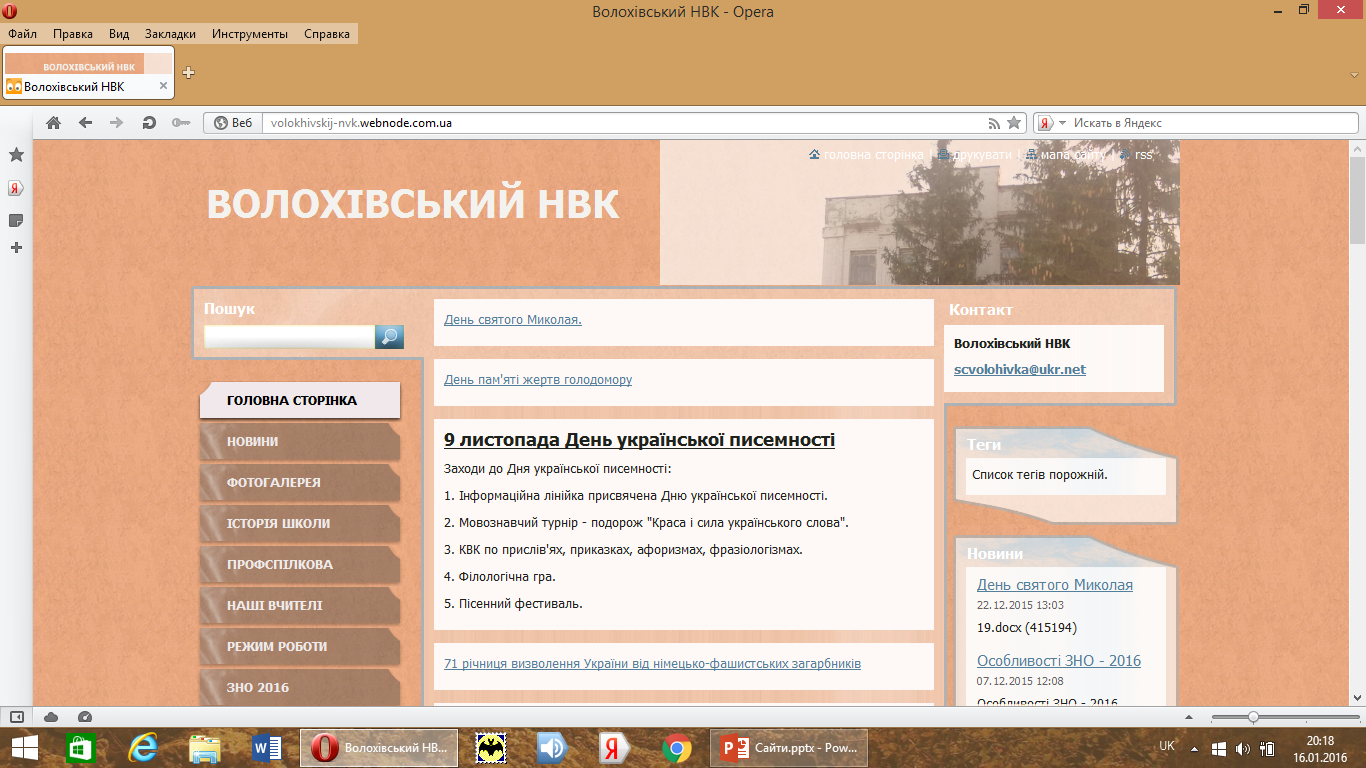 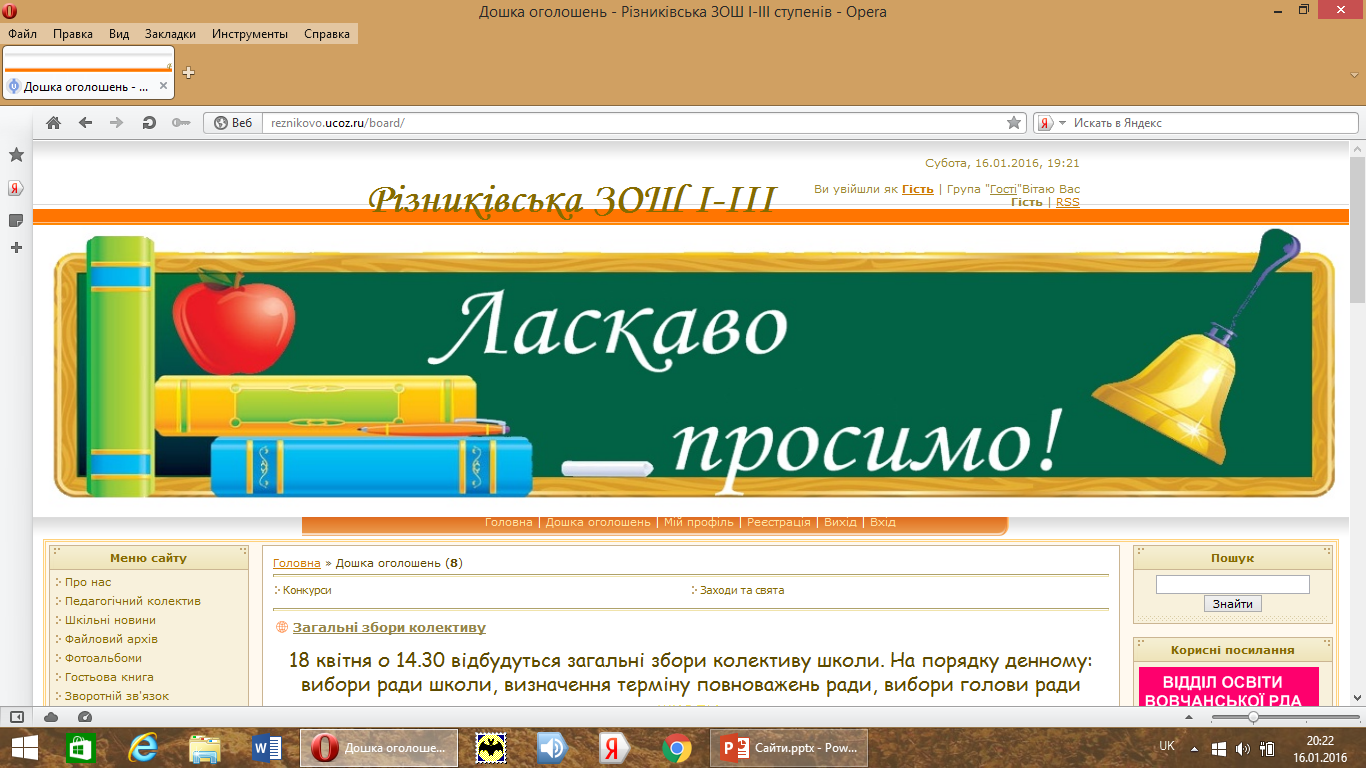 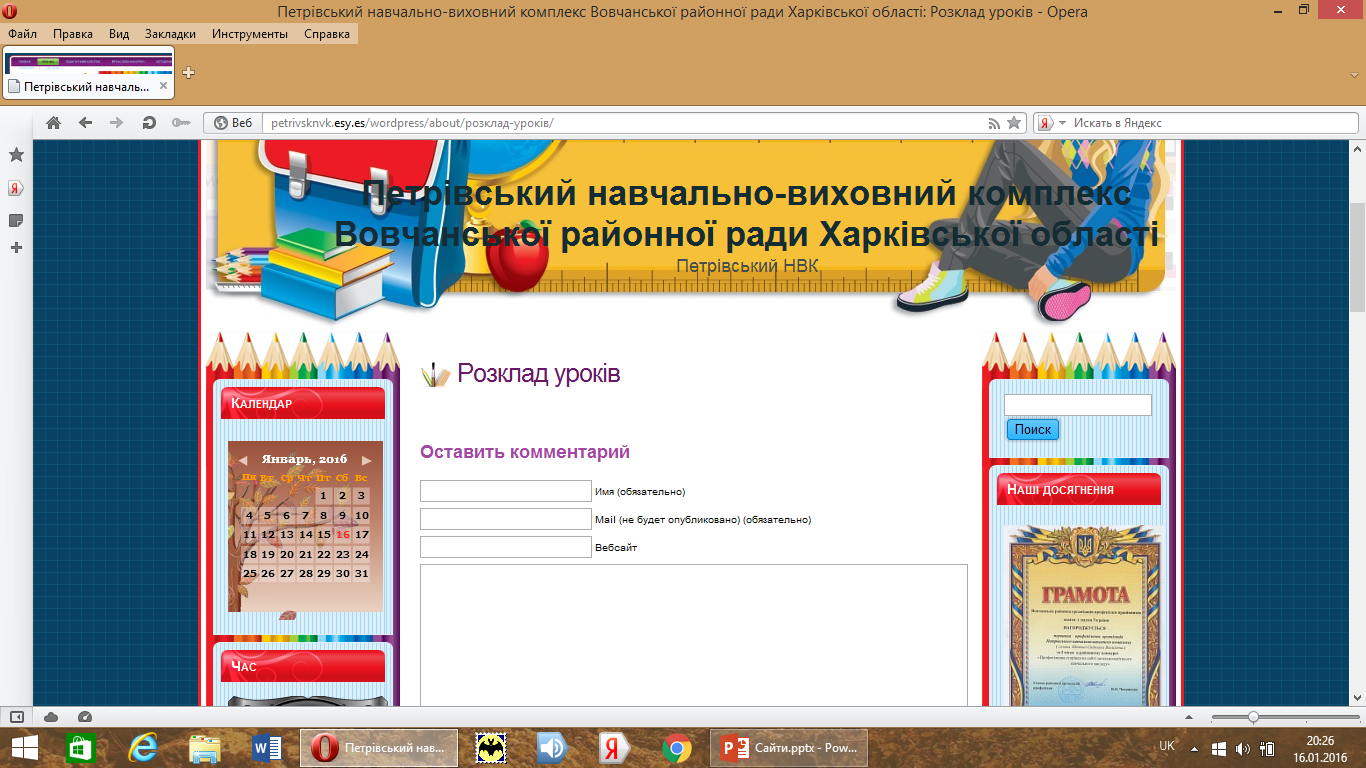 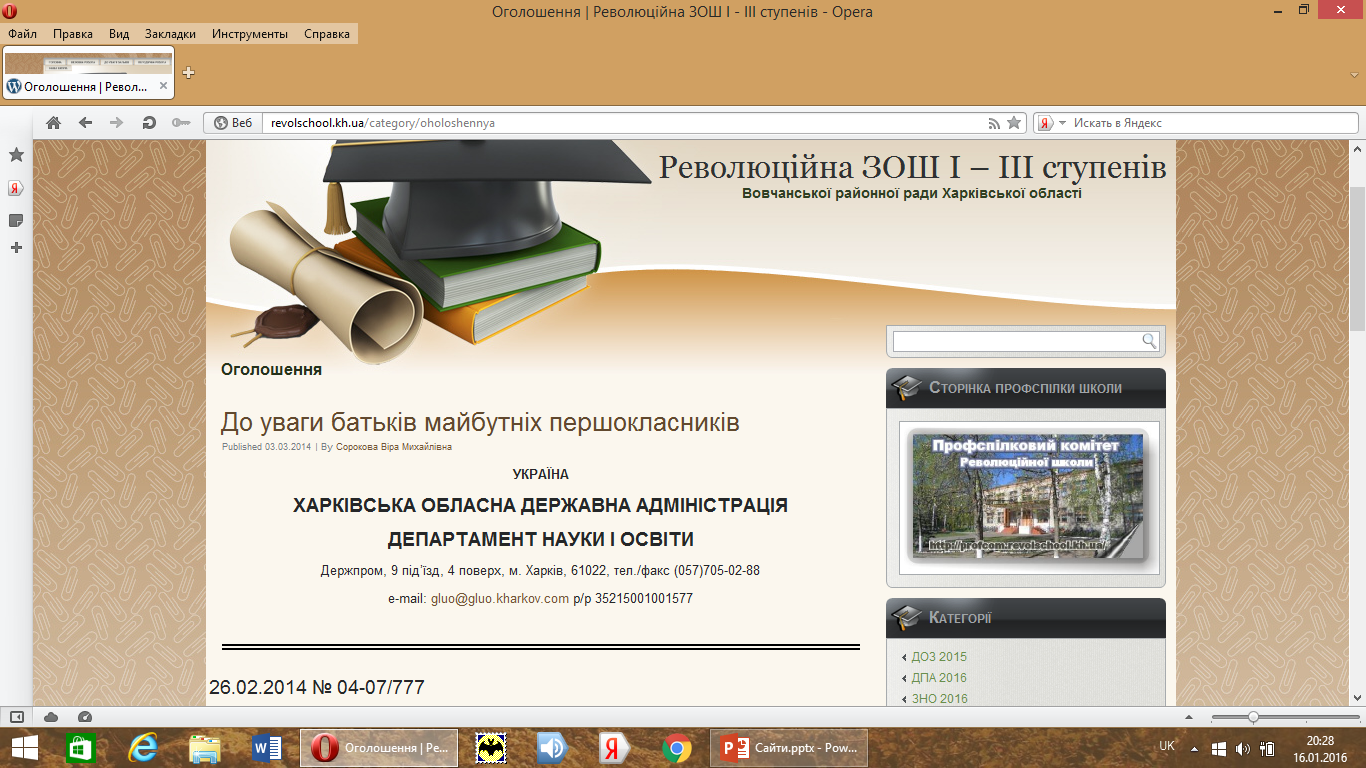 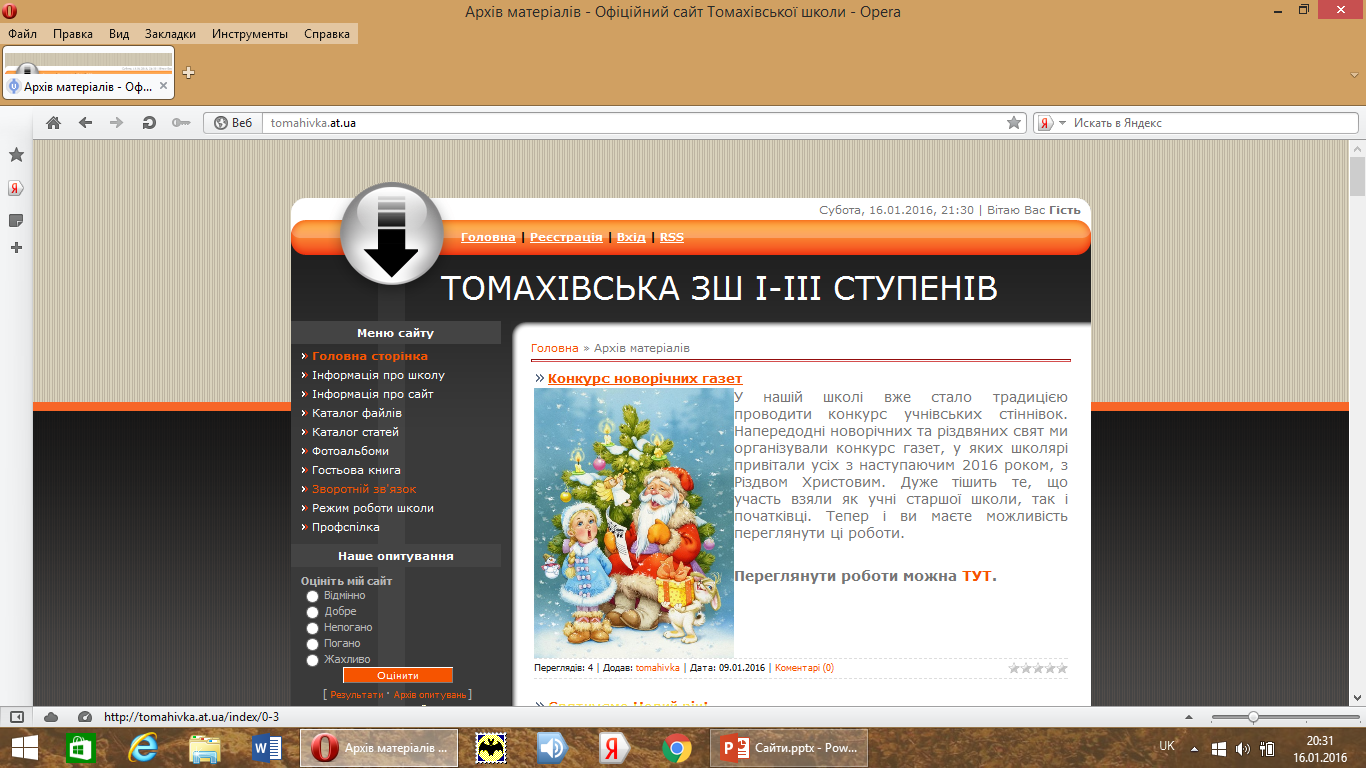 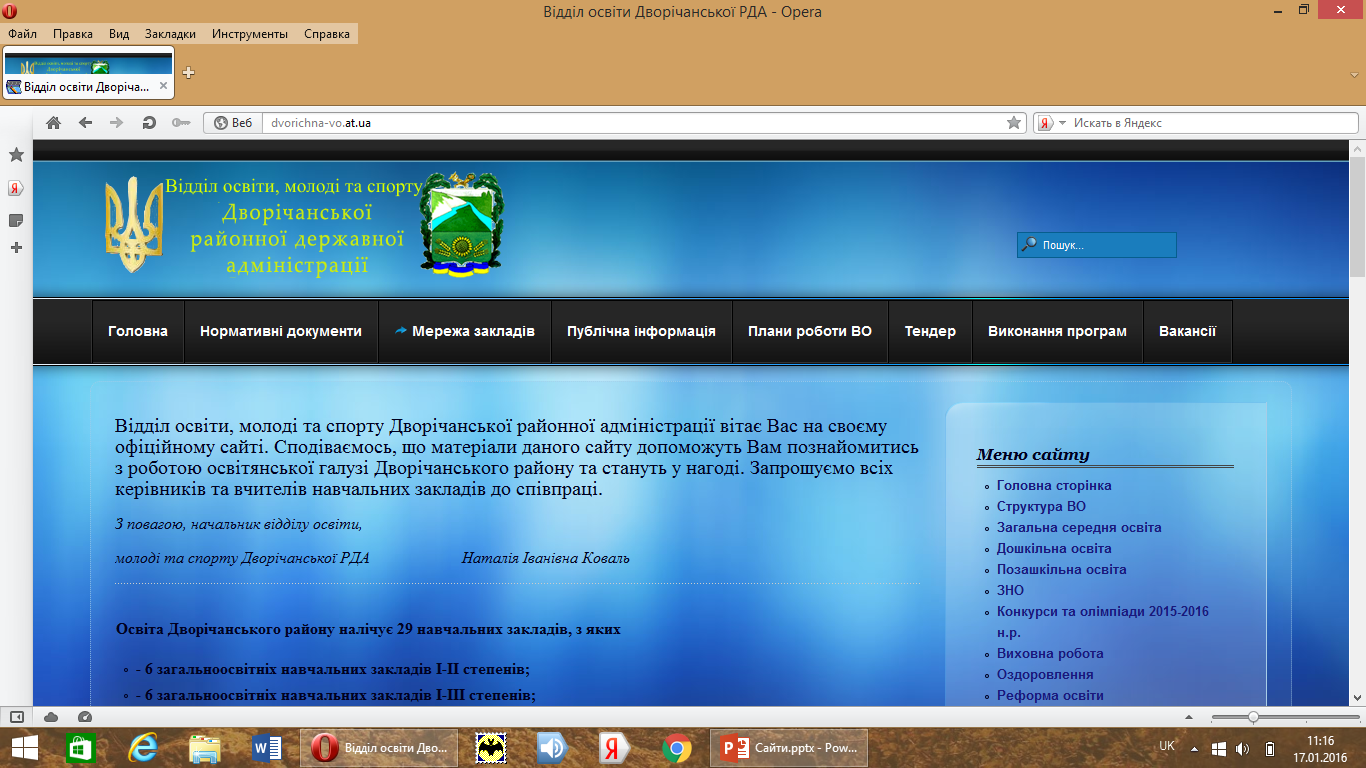 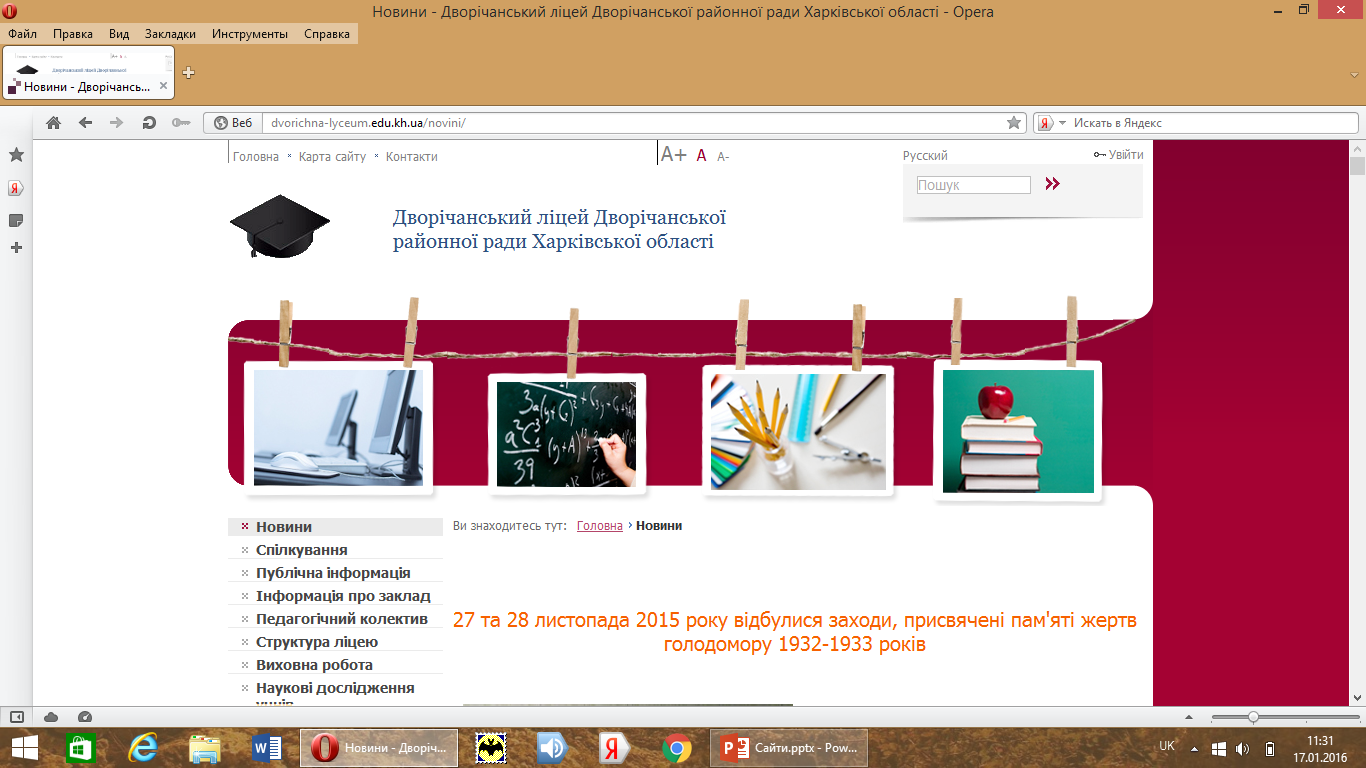 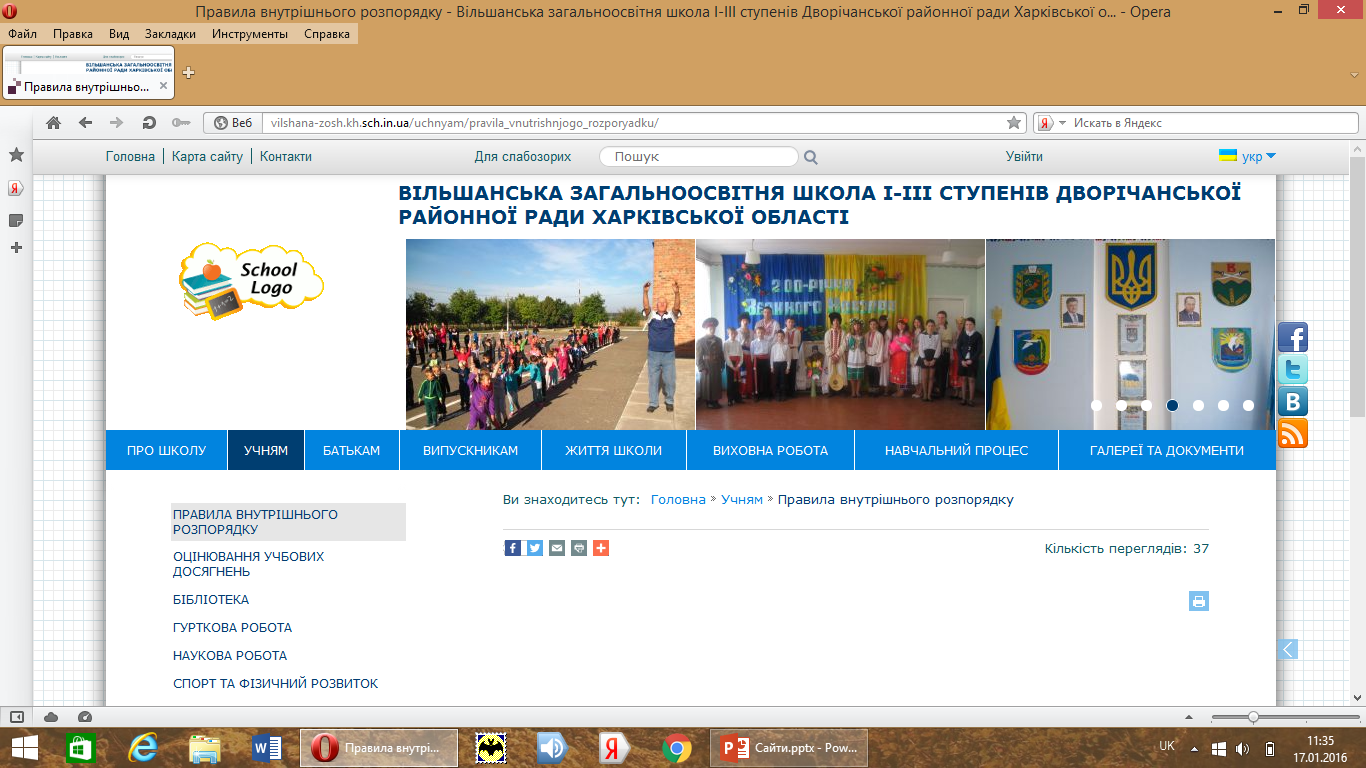 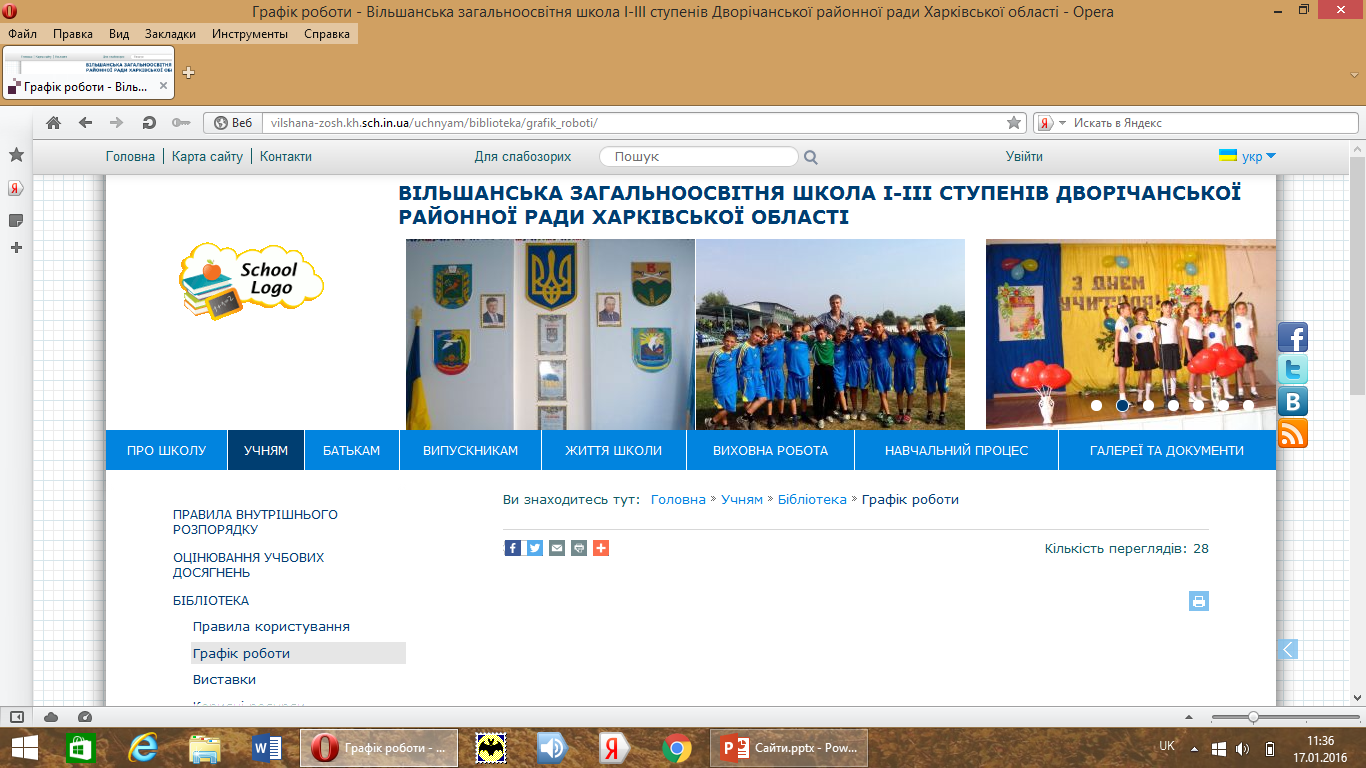 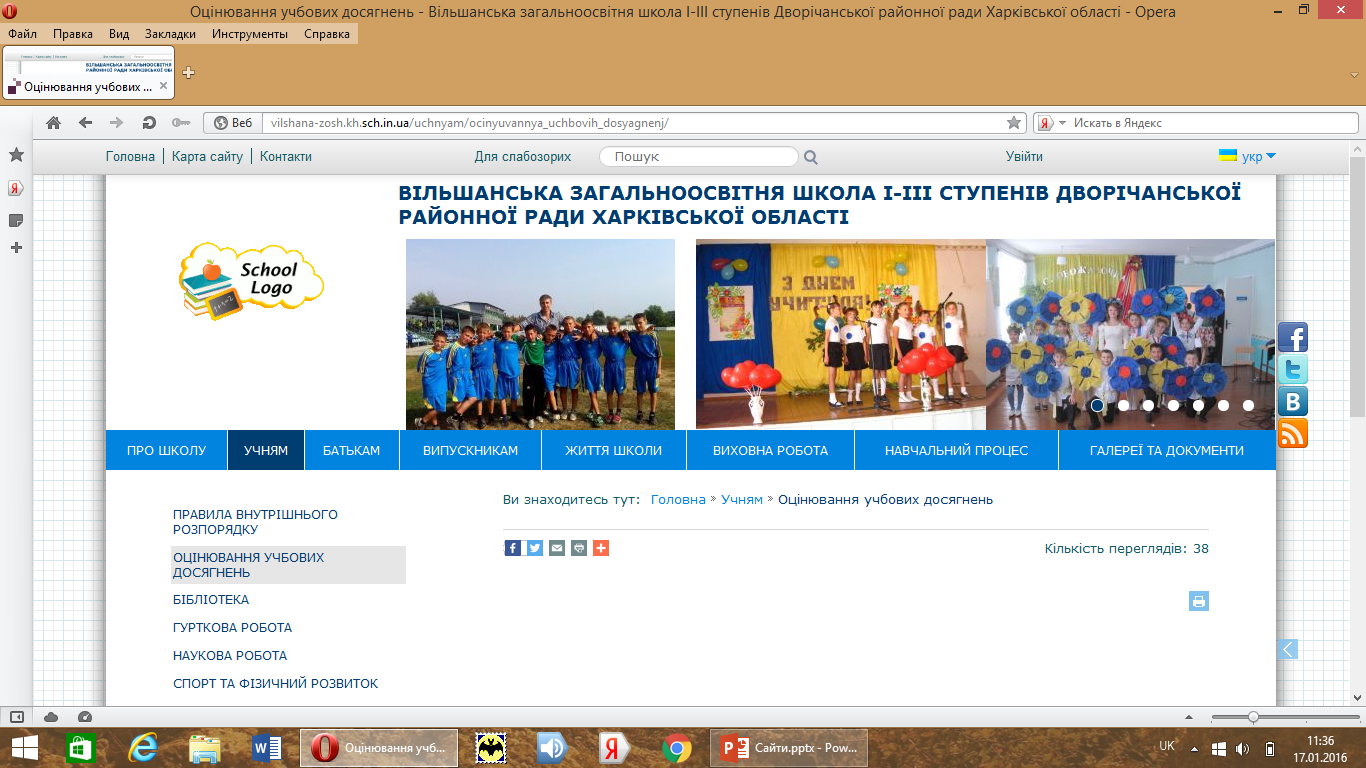 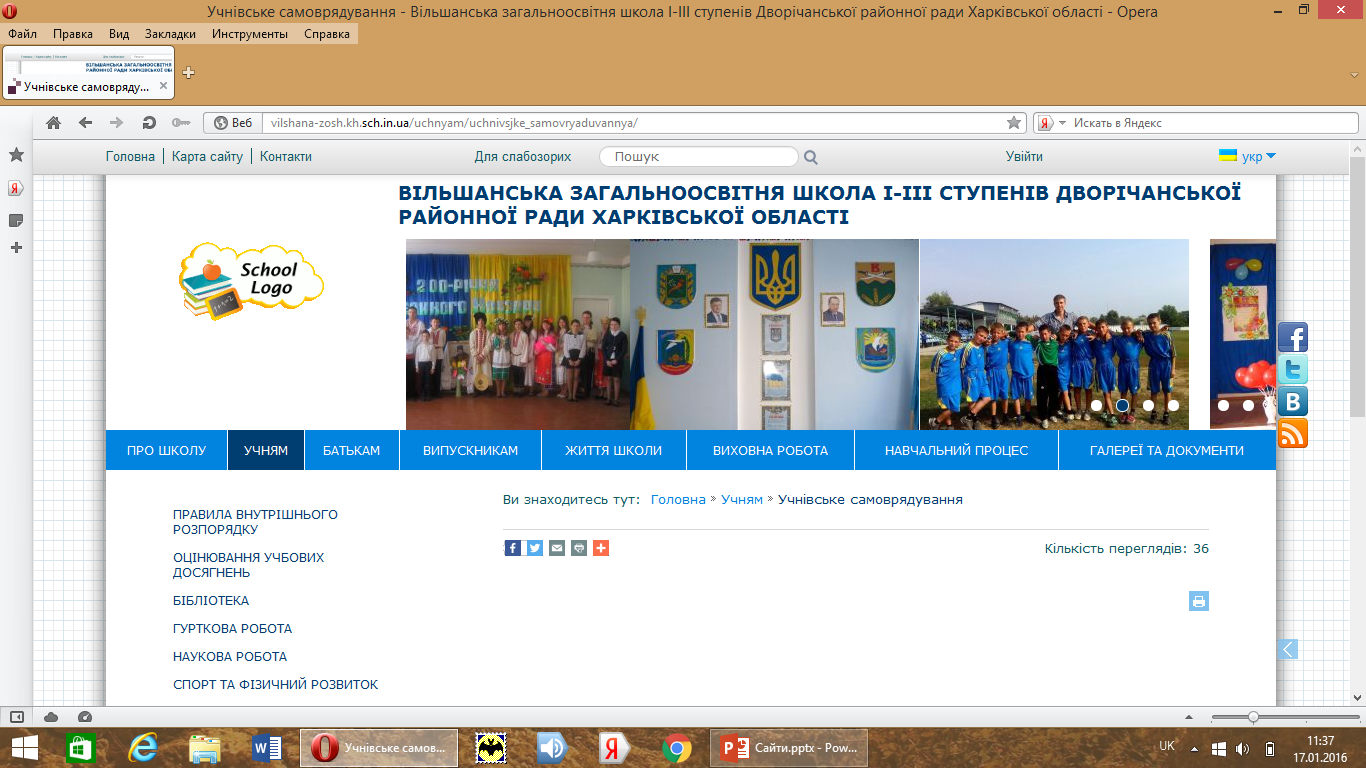 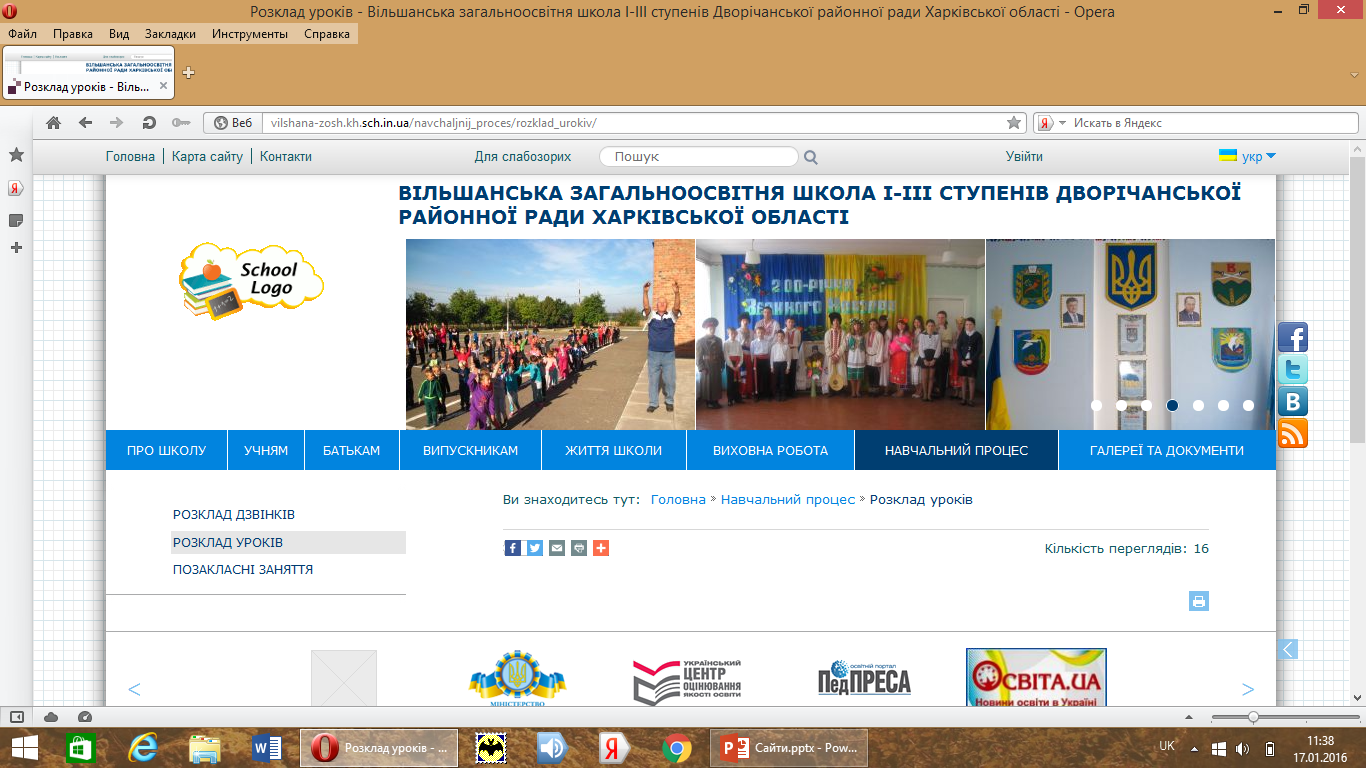 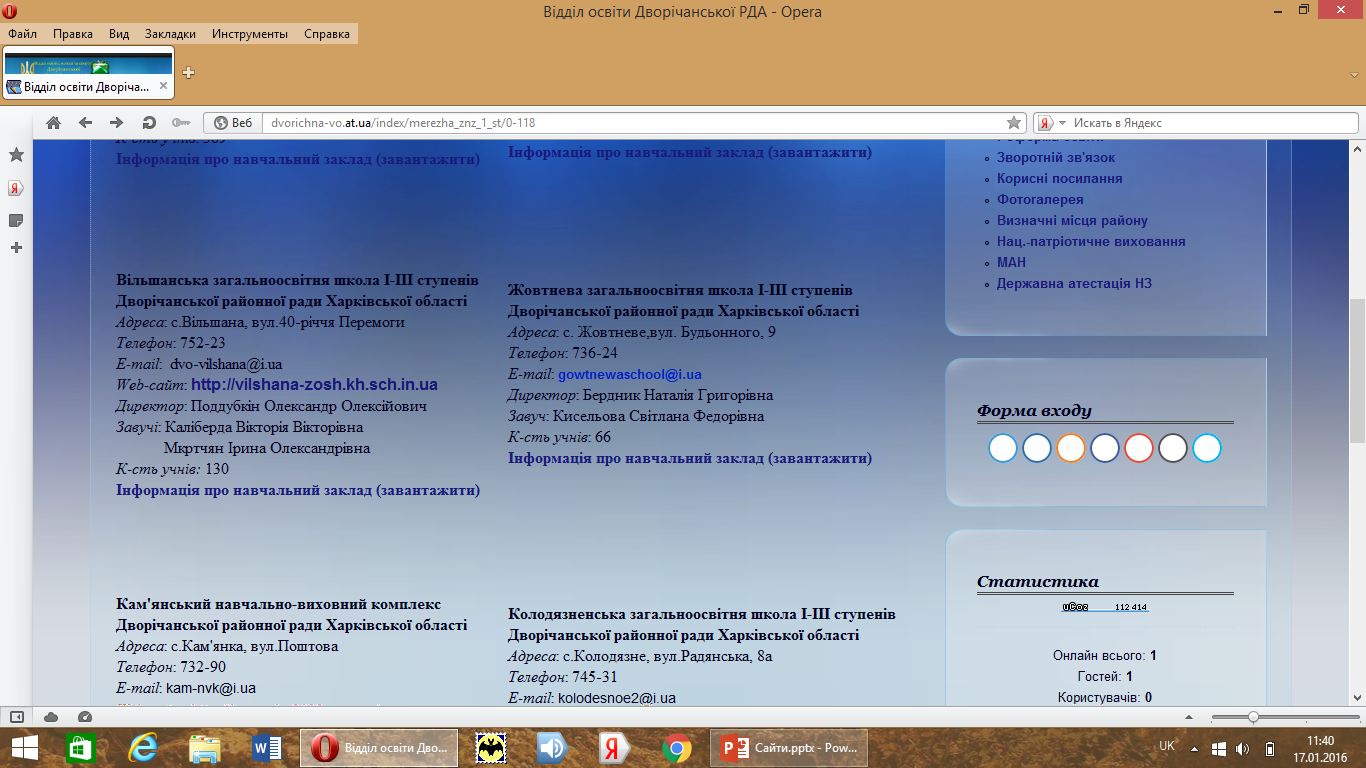 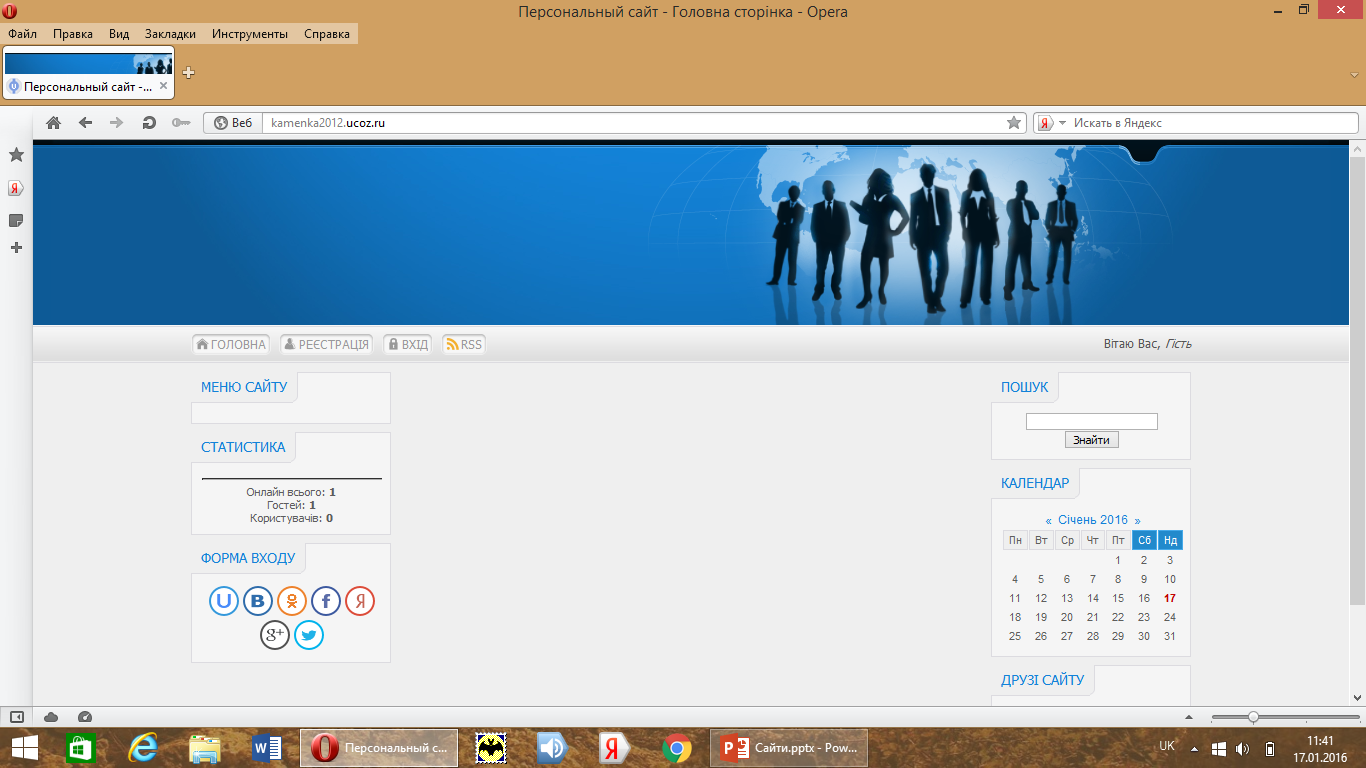 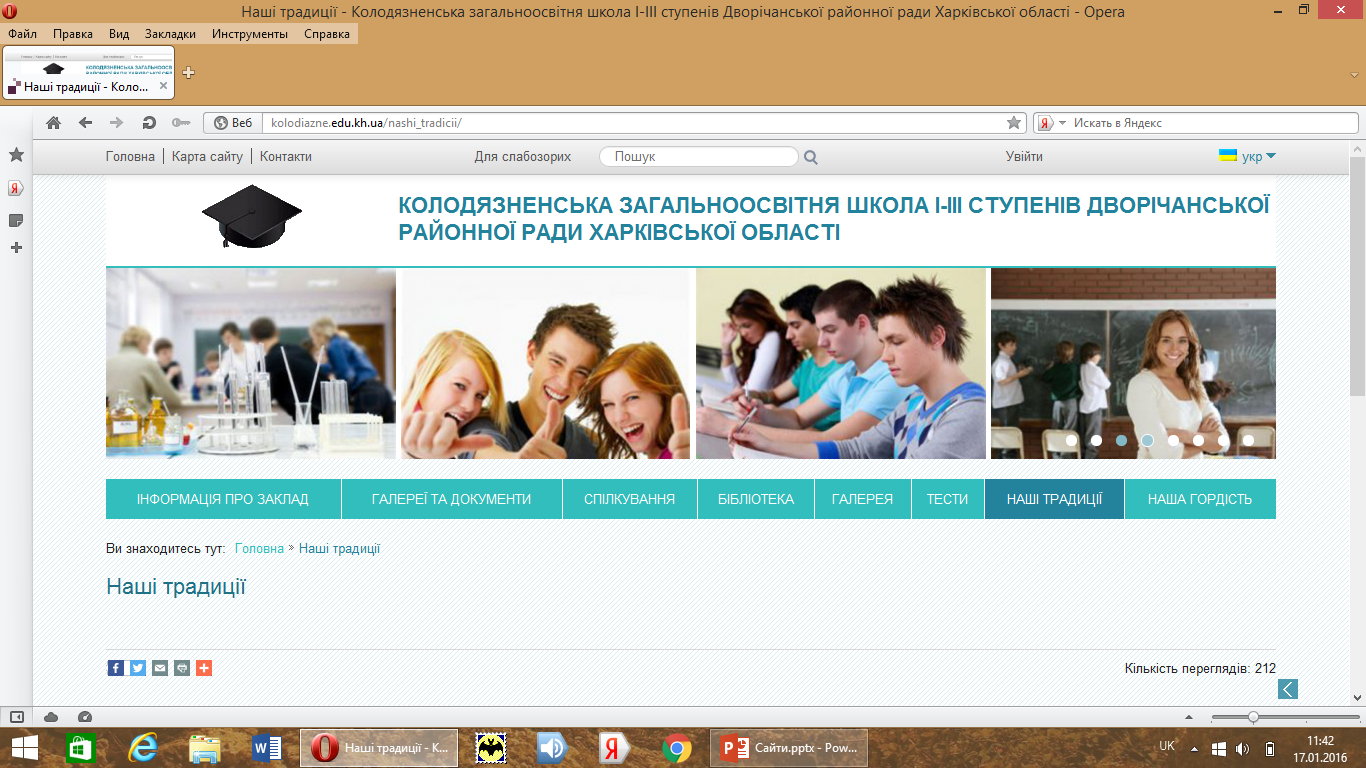 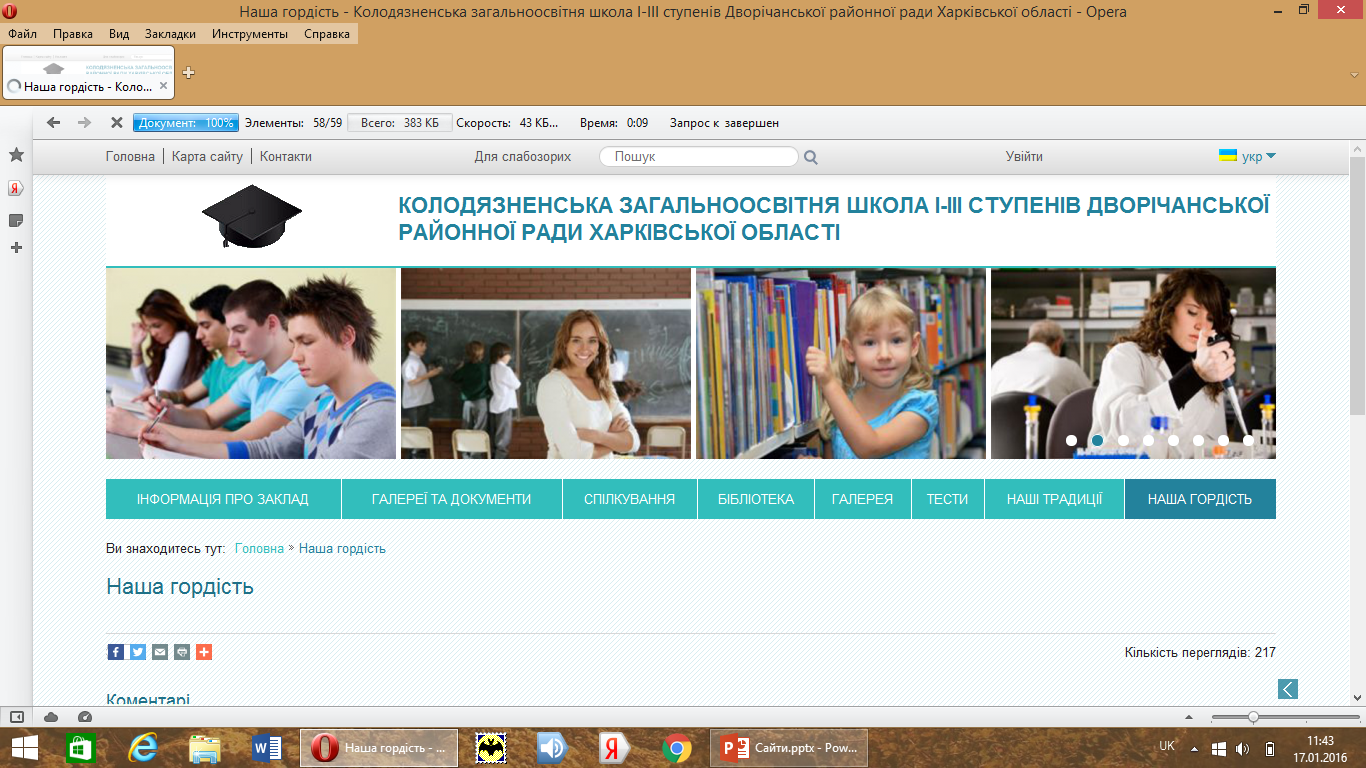 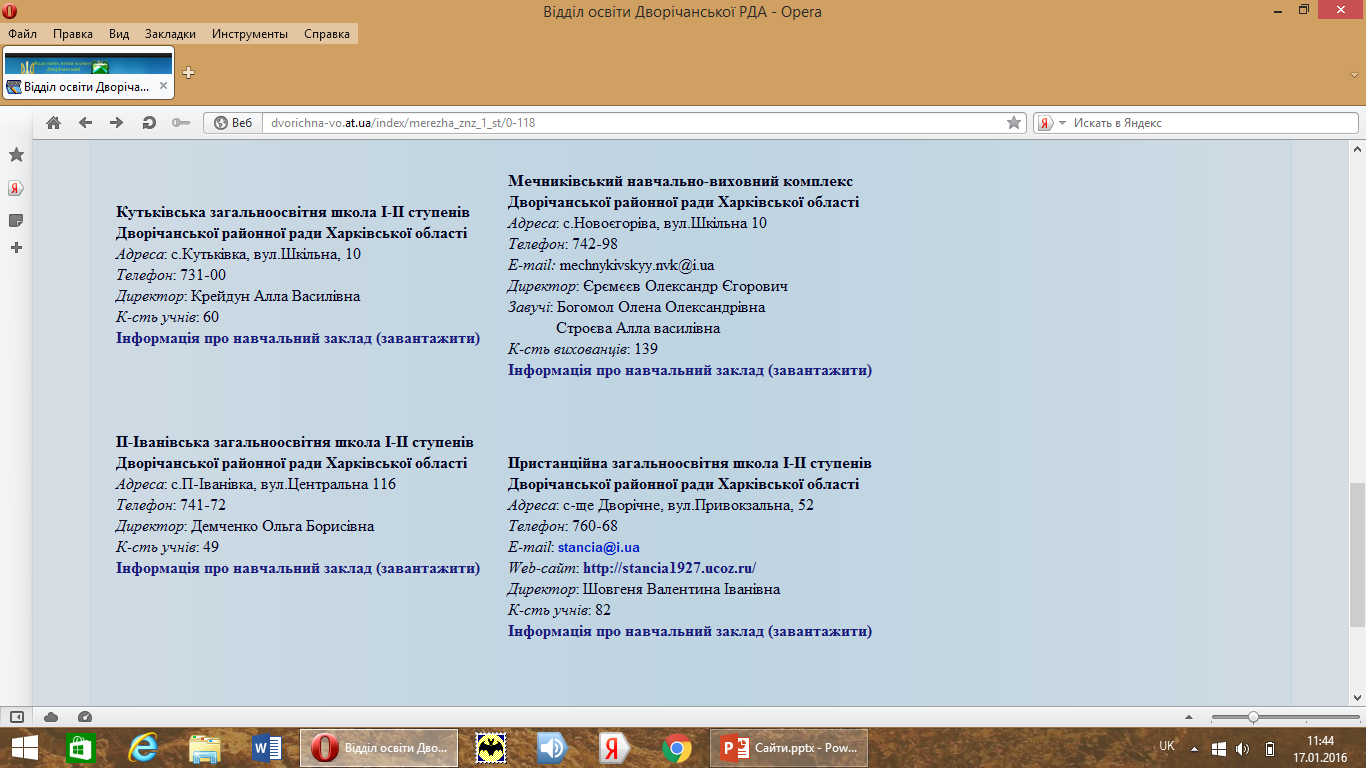 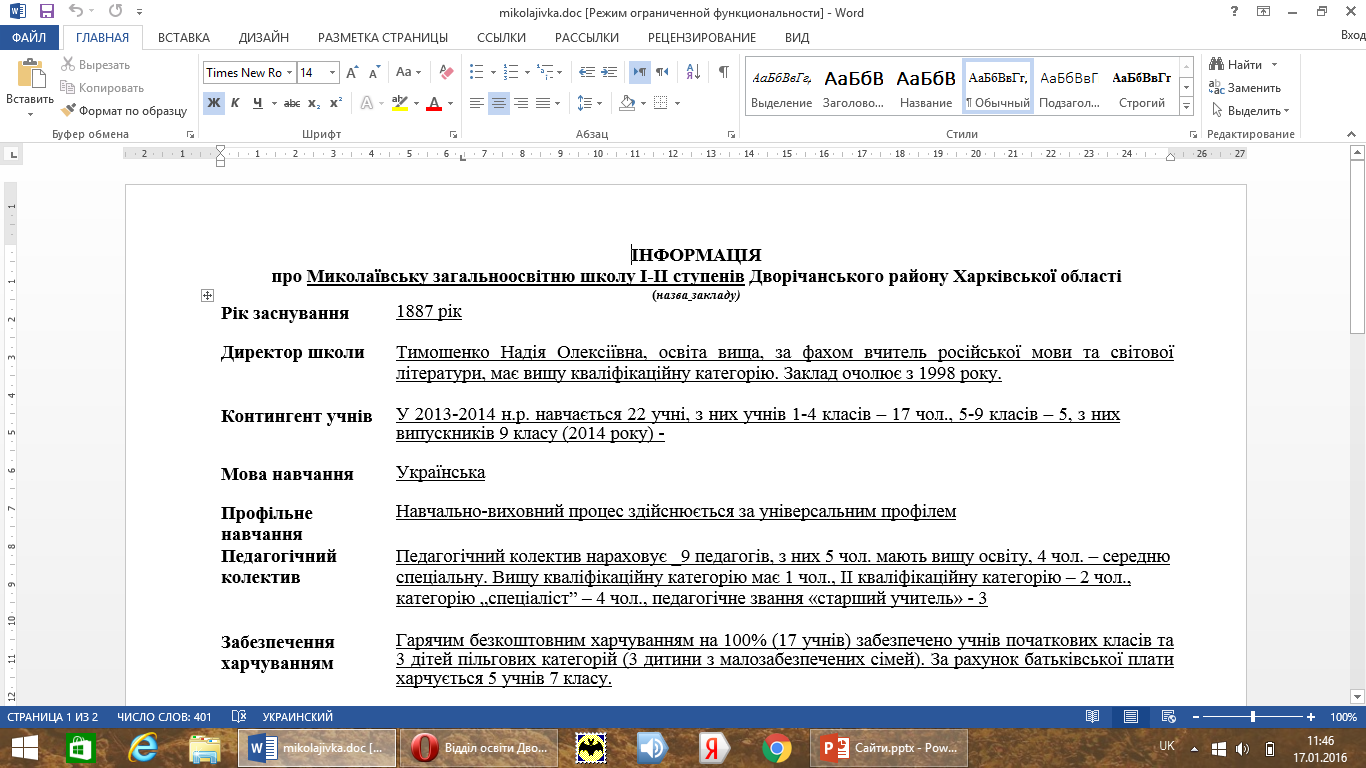 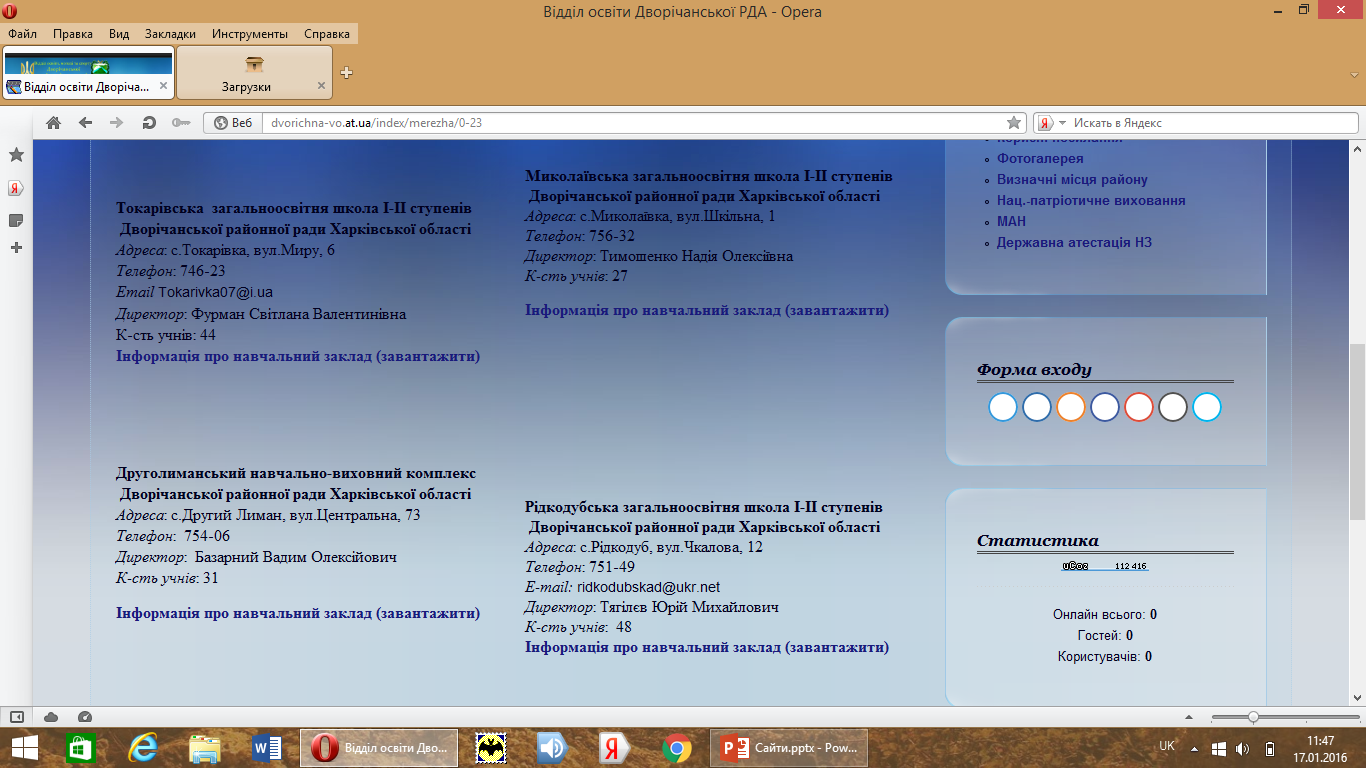 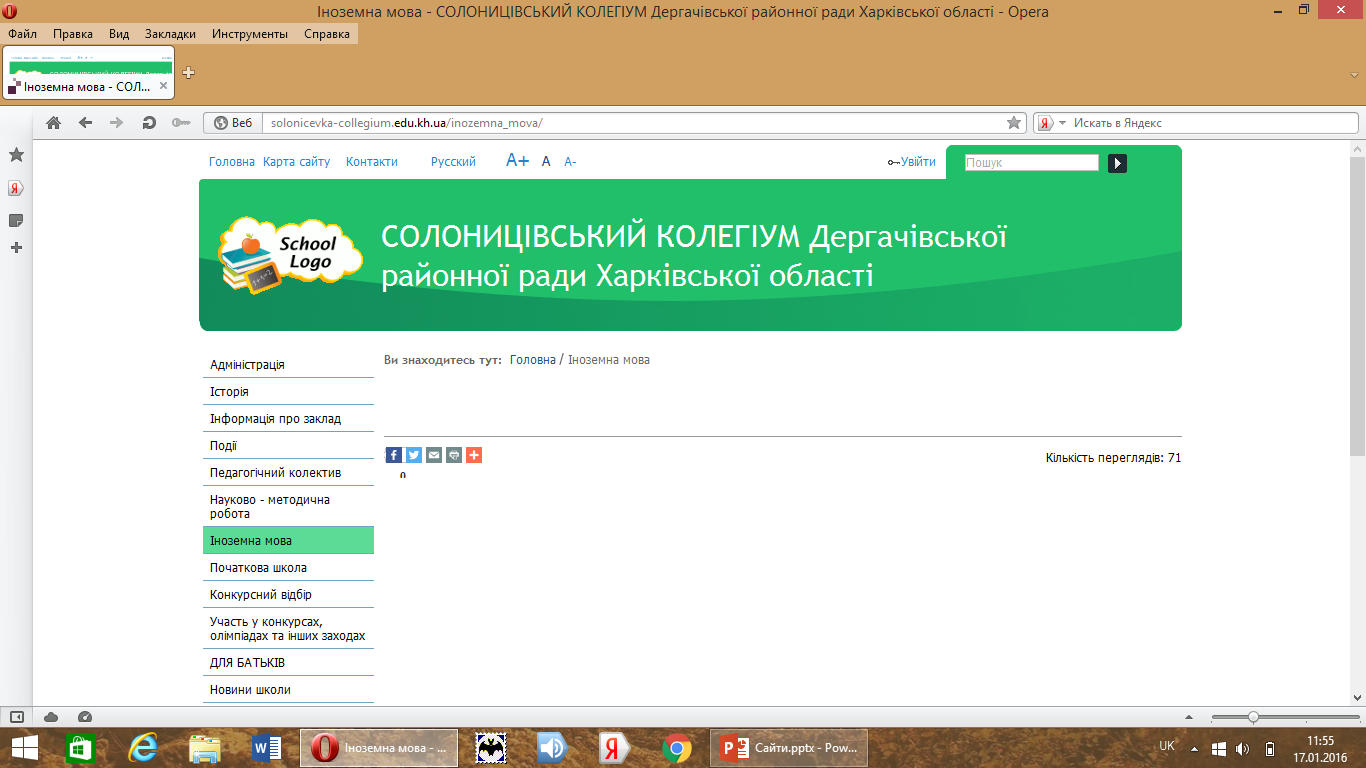 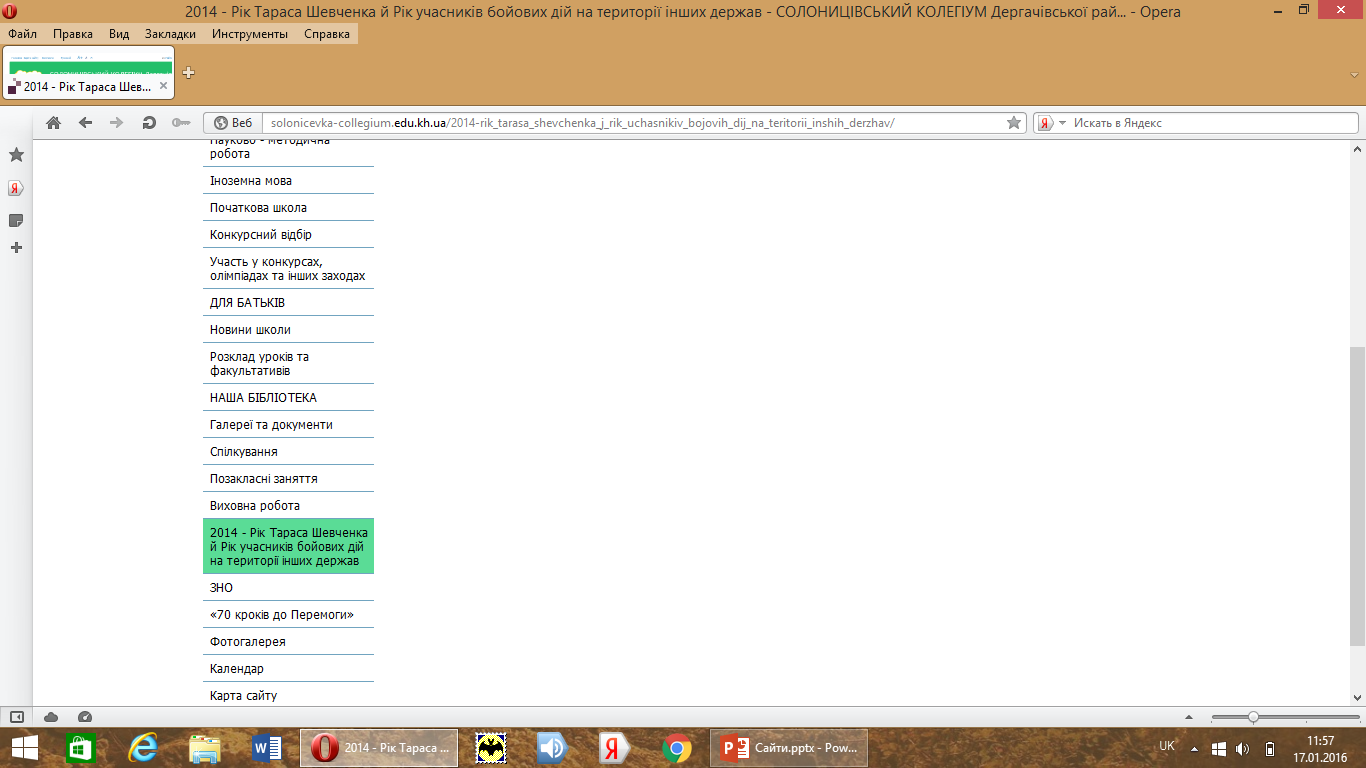 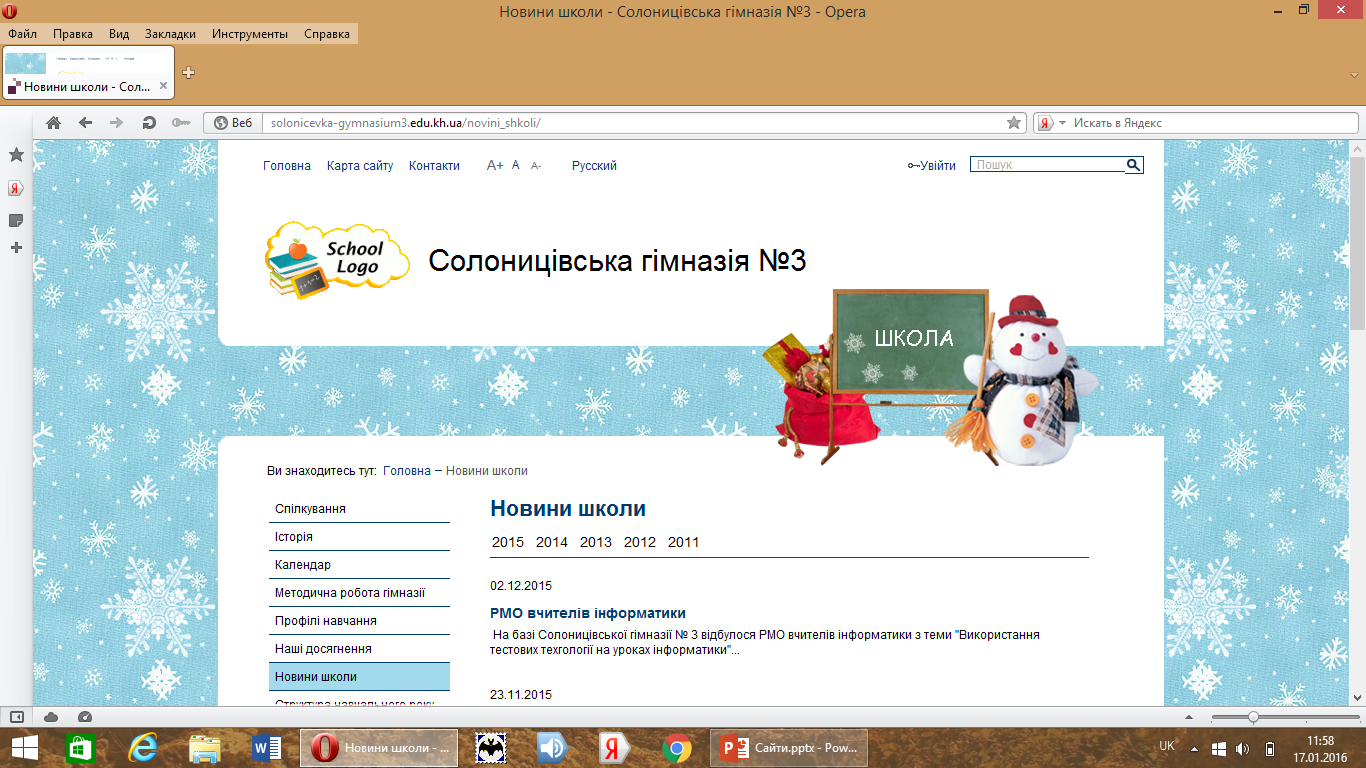 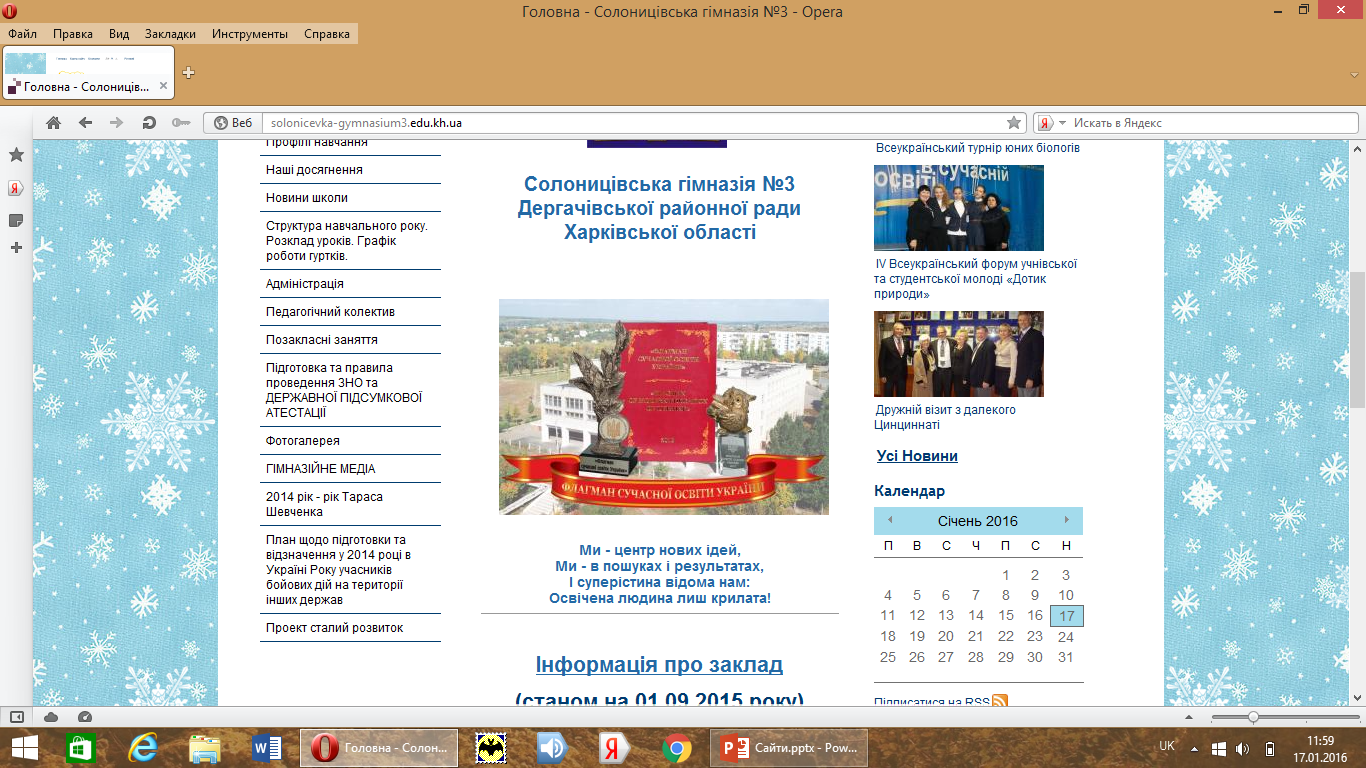 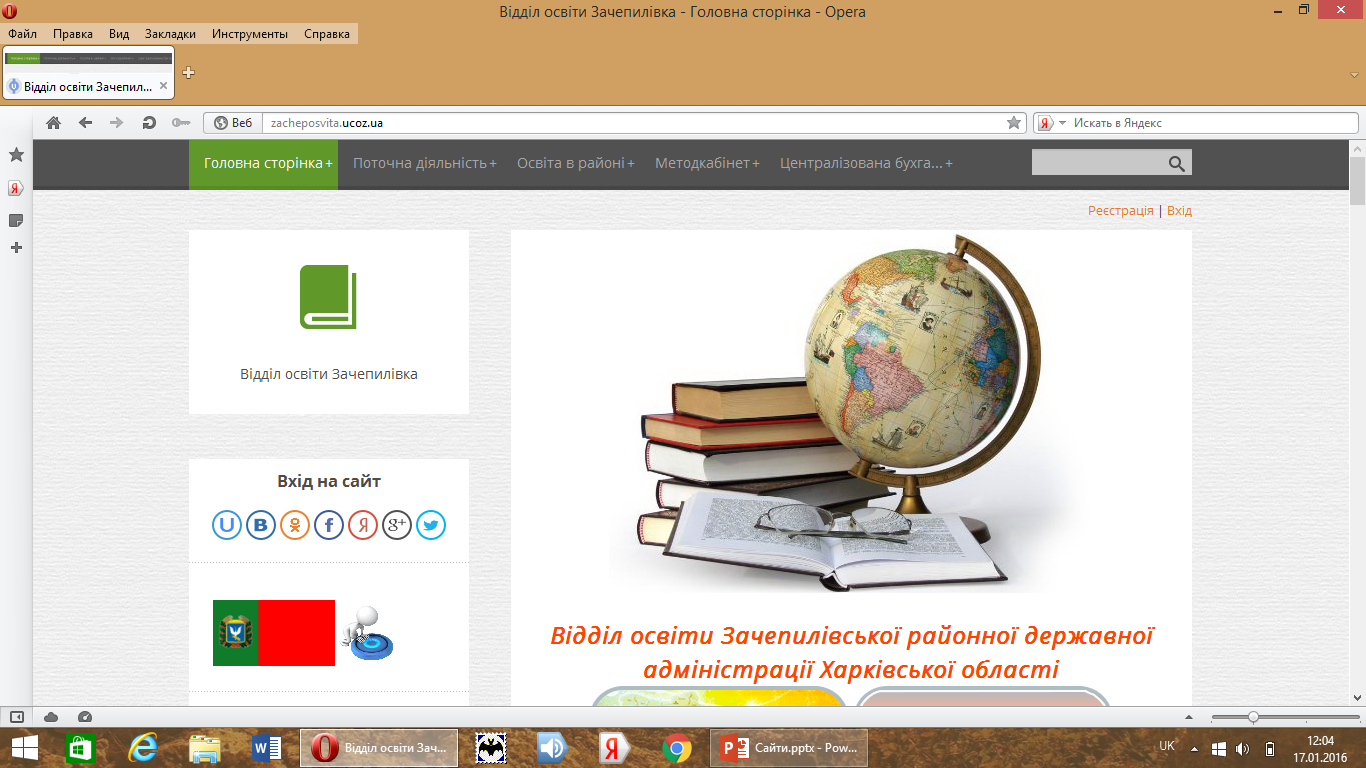 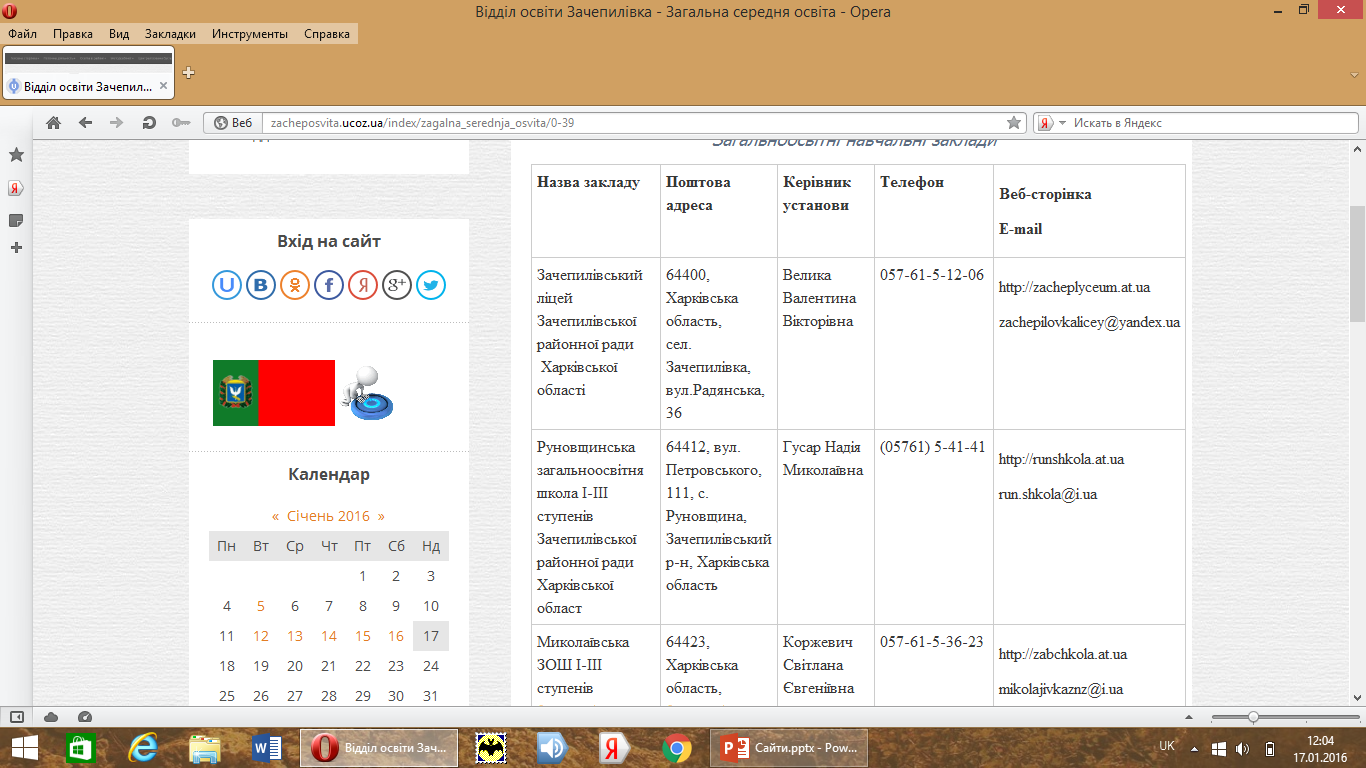